Central Bank of Iceland
Financial Stability report 2014/1

Charts
The Financial System – outlook and main risks
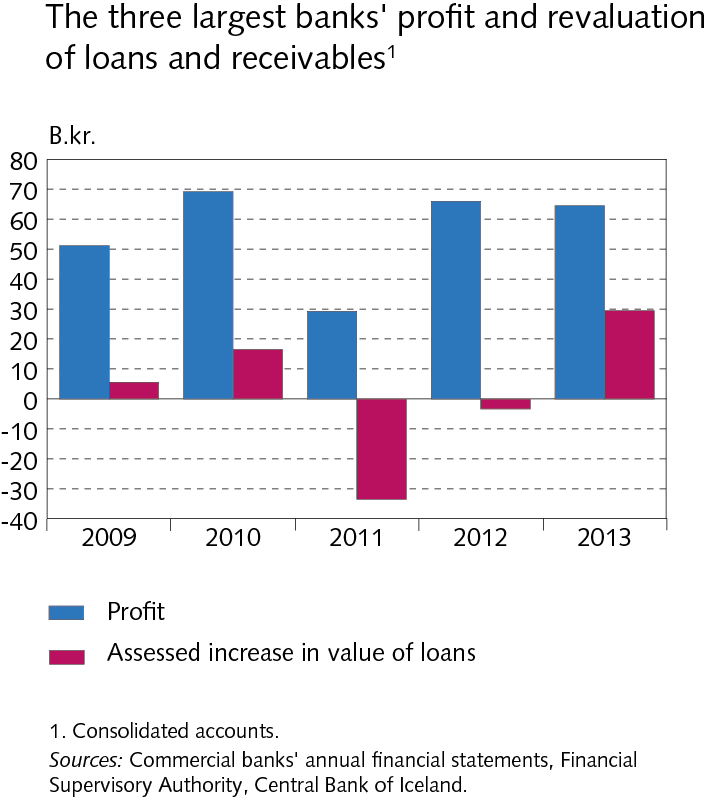 The Financial System – outlook and main risks
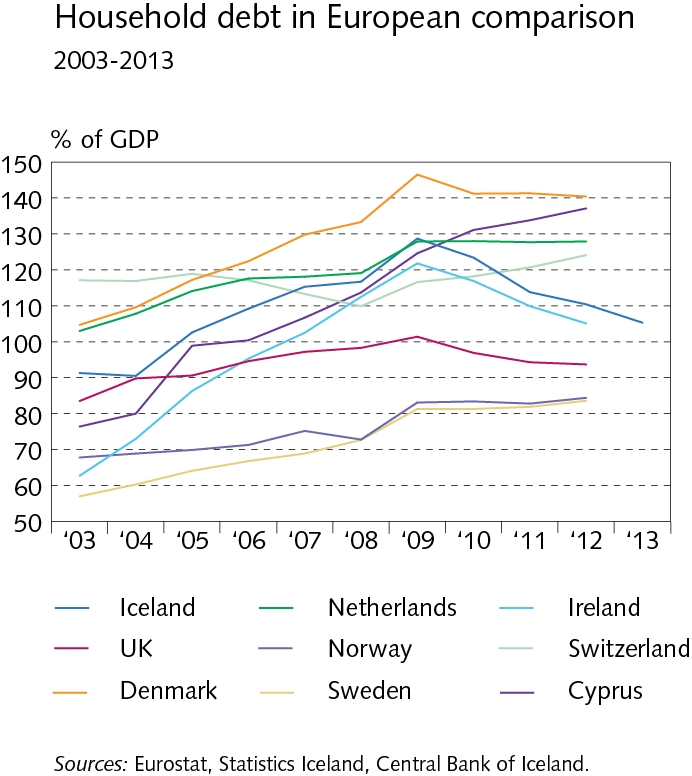 The Financial System – outlook and main risks
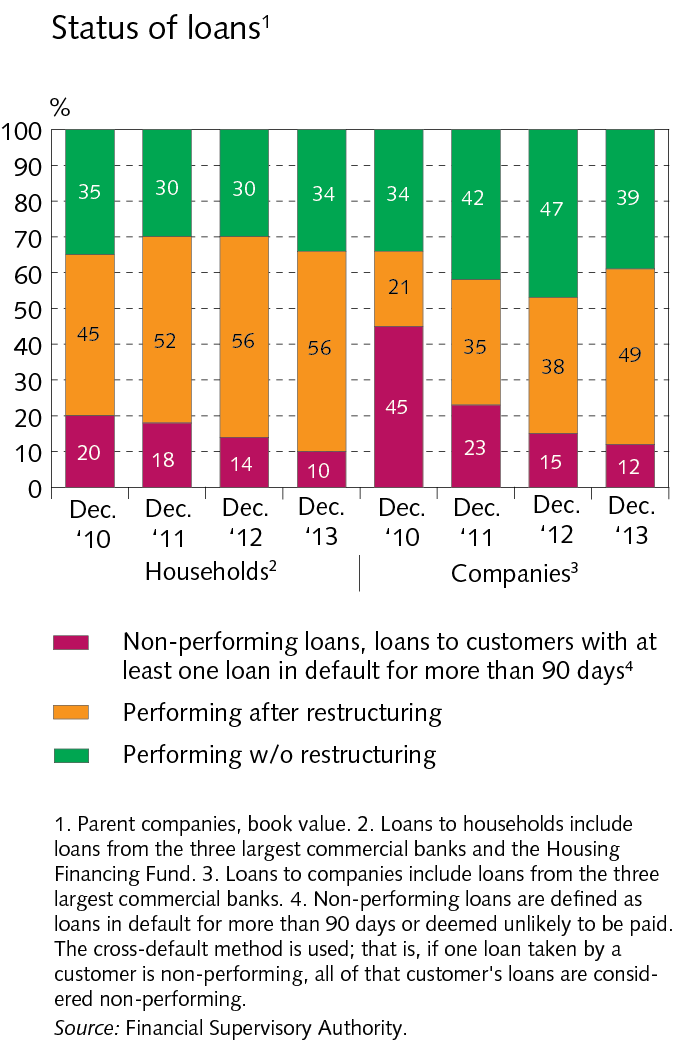 The Financial System – outlook and main risks
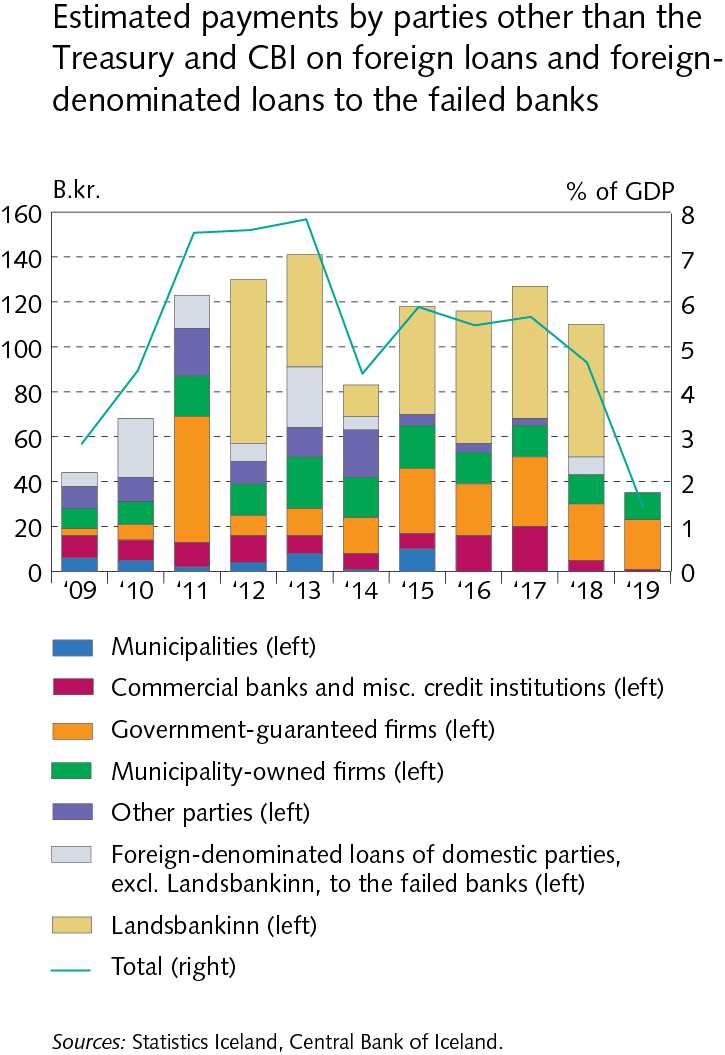 The Financial System – outlook and main risks
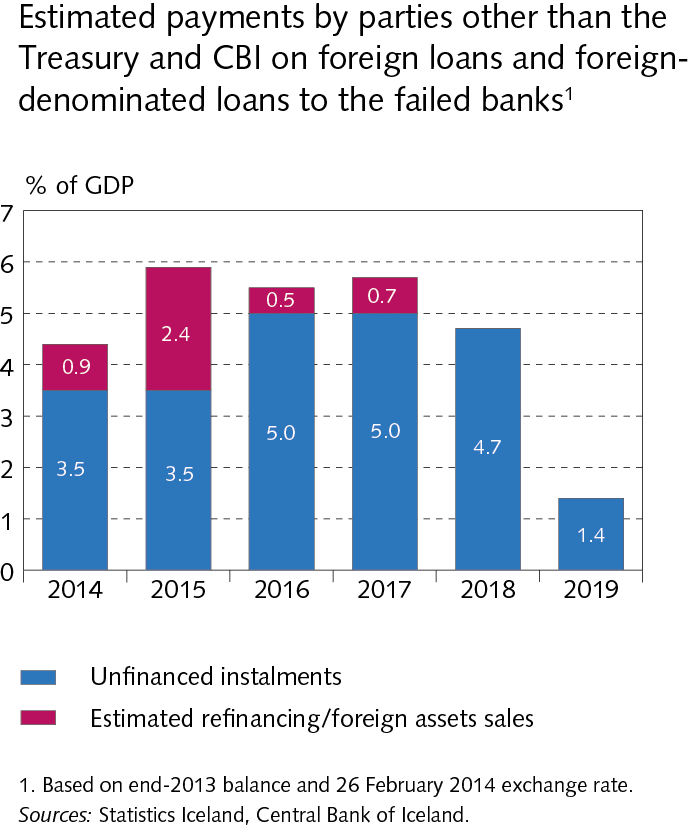 The Financial System – outlook and main risks
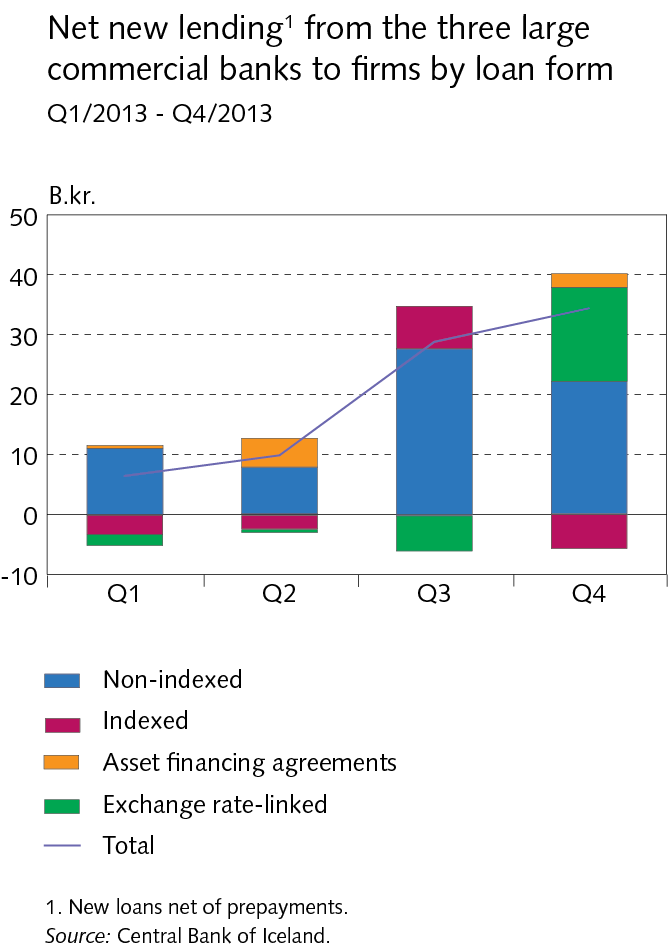 I Economic environment
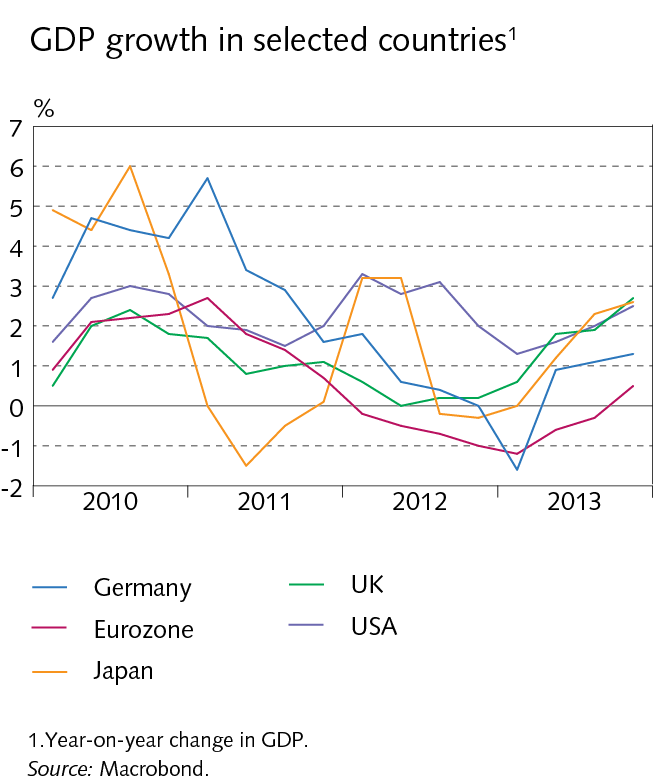 I Economic environment
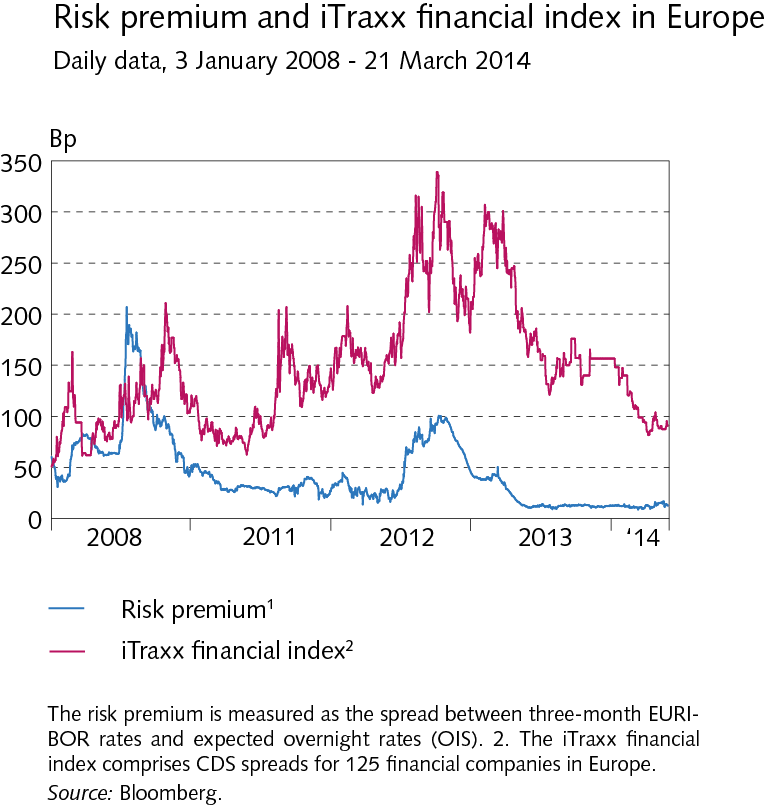 I Economic environment
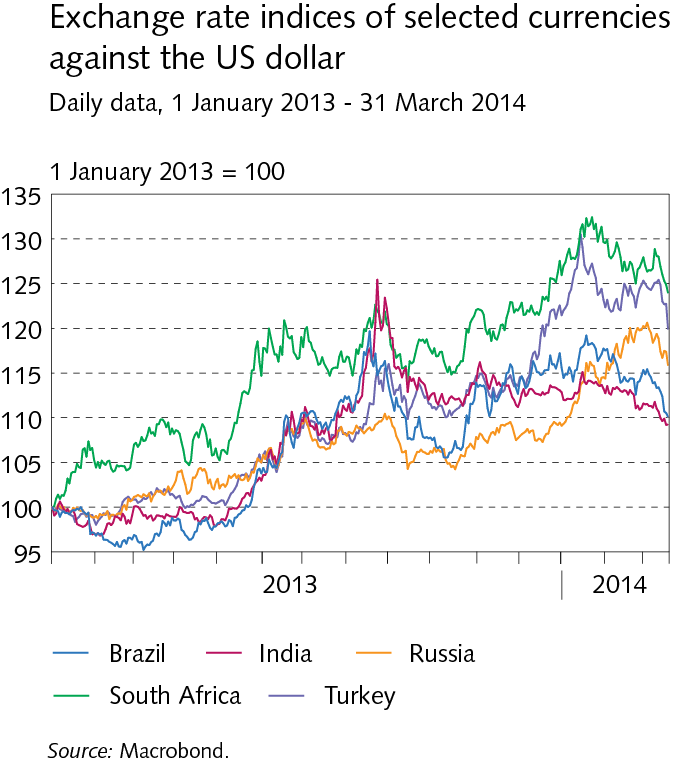 I Economic environment
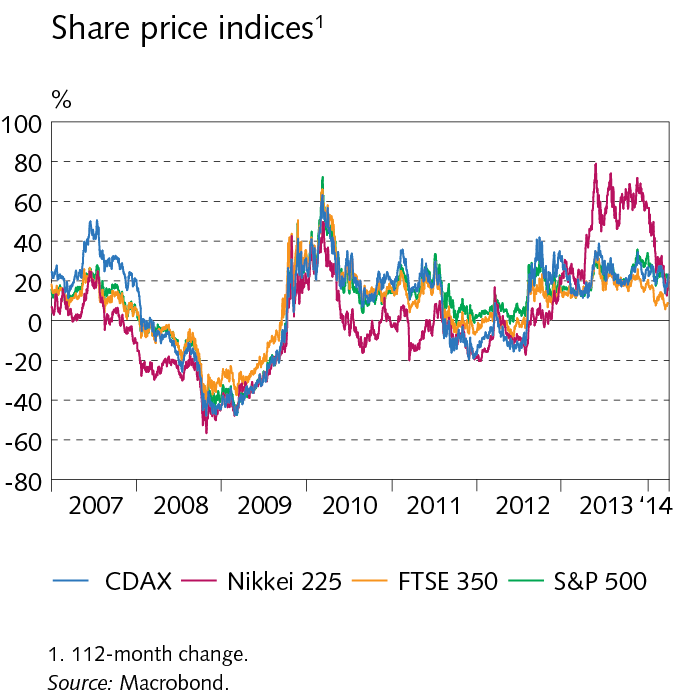 I Economic environment
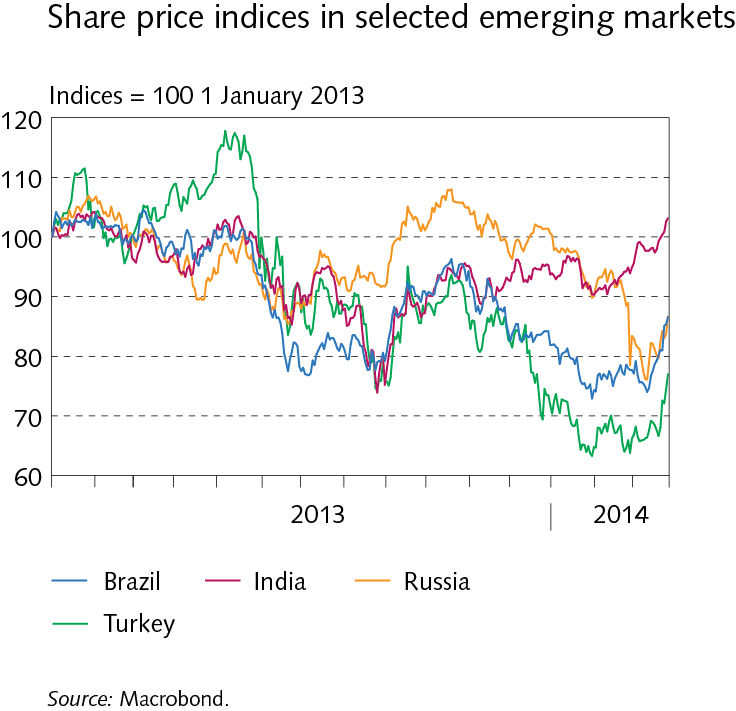 I Economic environment
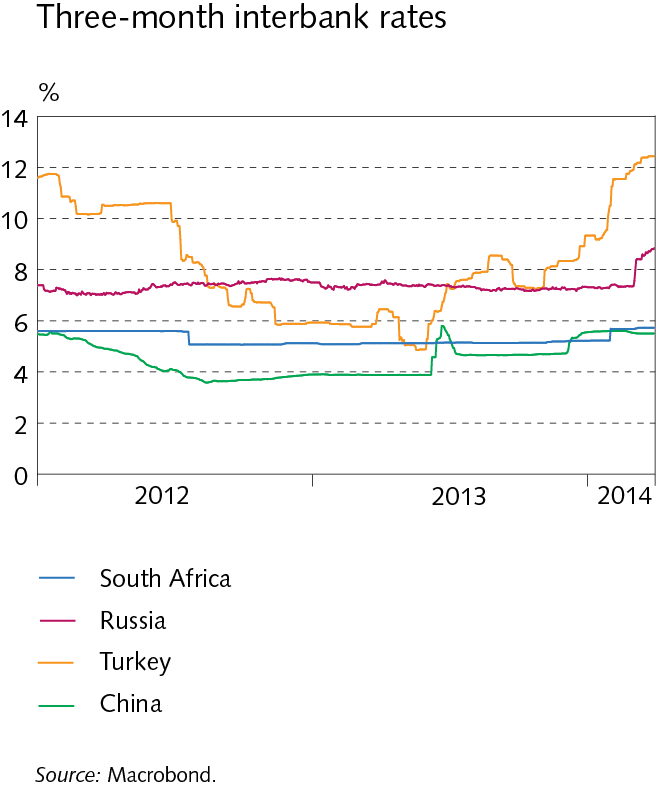 I Economic environment
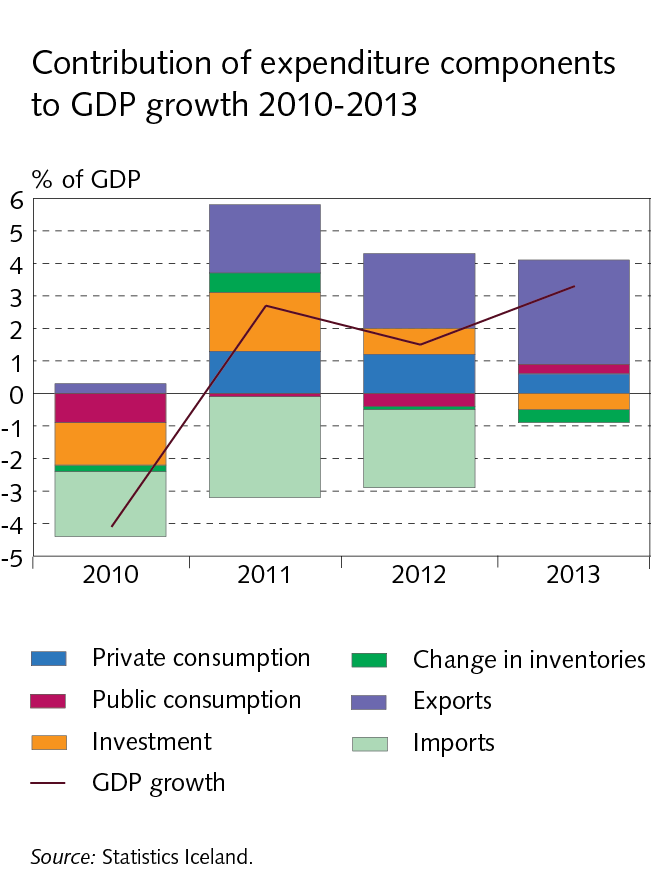 I Economic environment
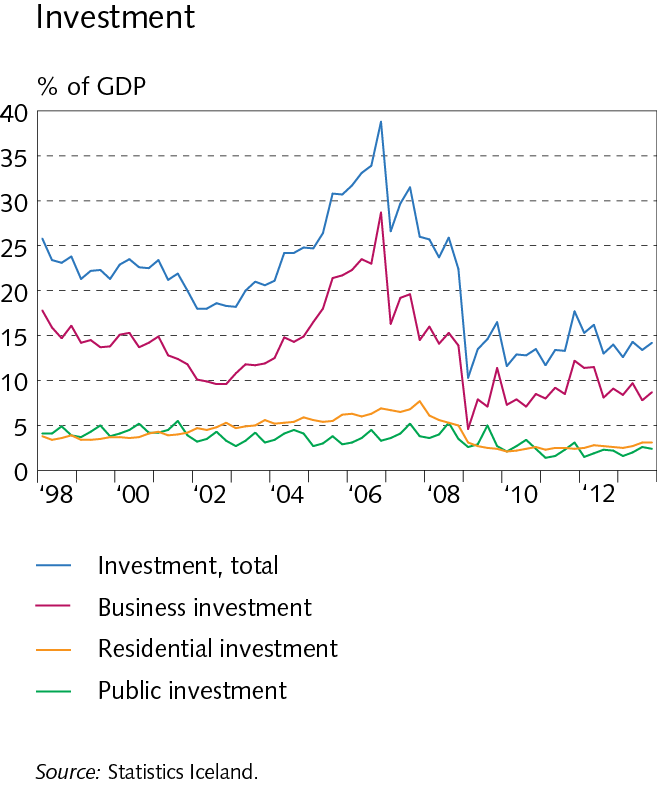 I Economic environment
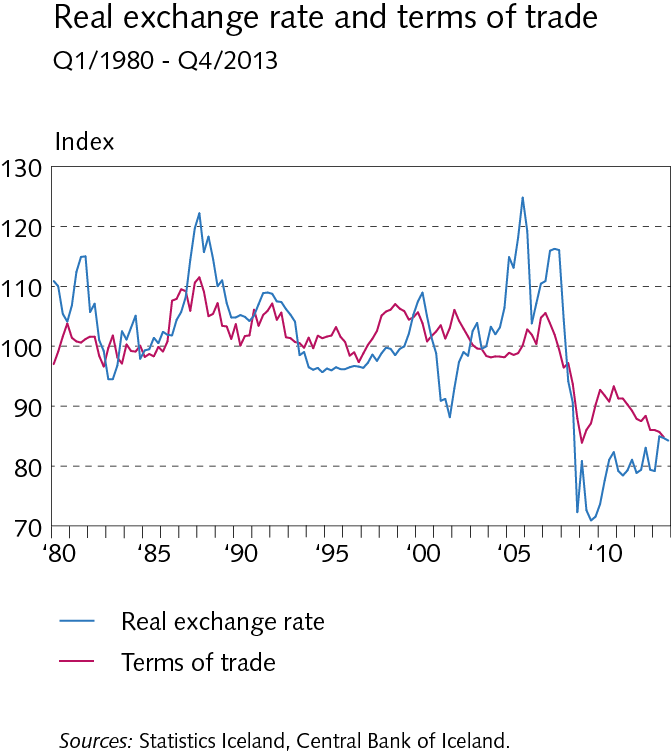 I Economic environment
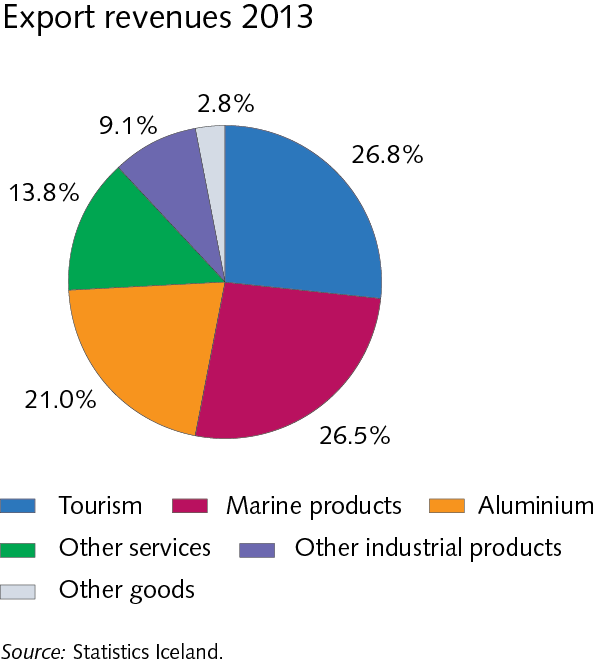 I Economic environment
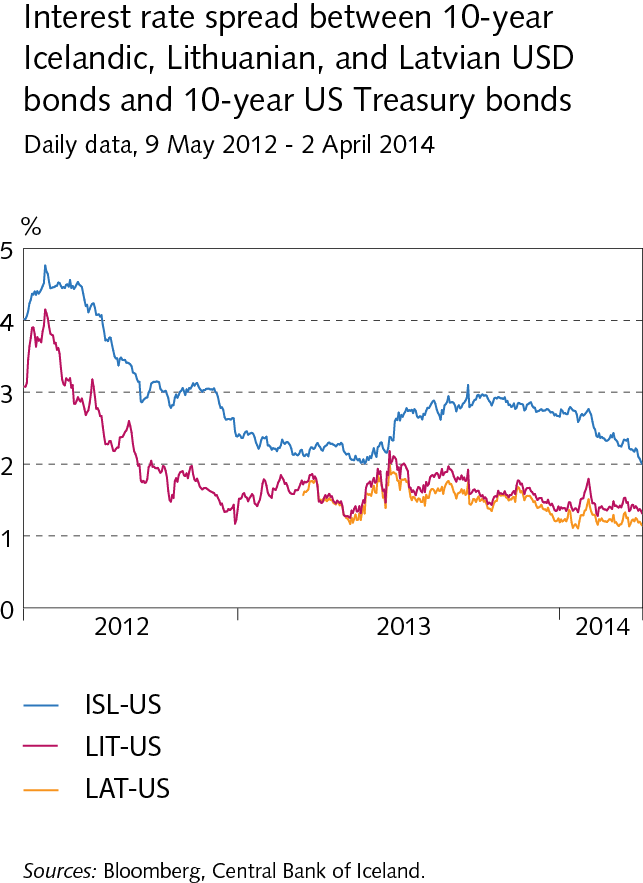 I Economic environment
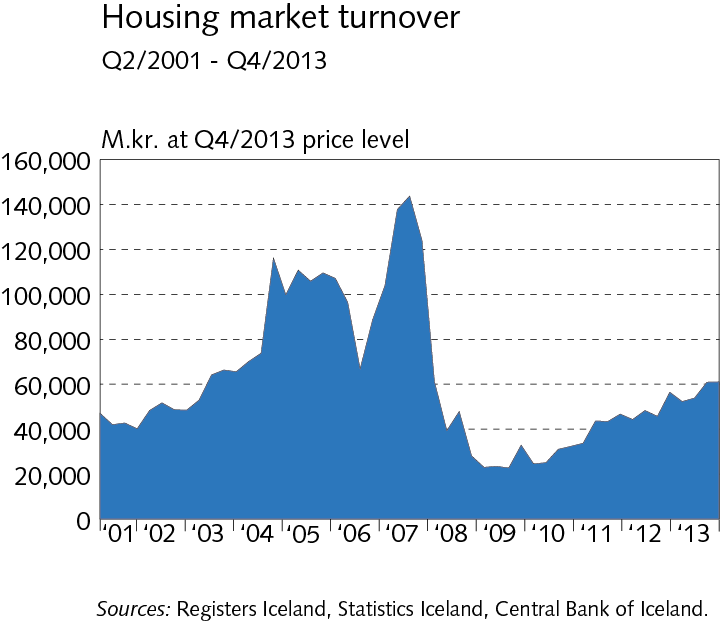 I Economic environment
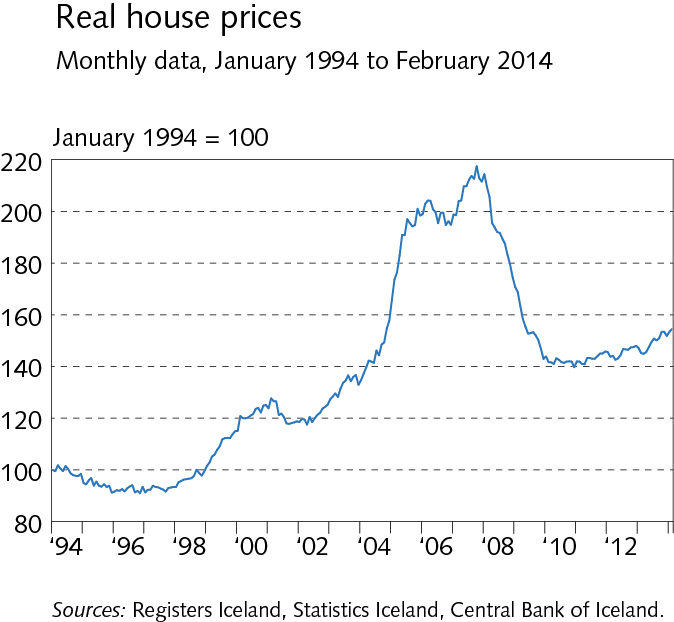 I Economic environment
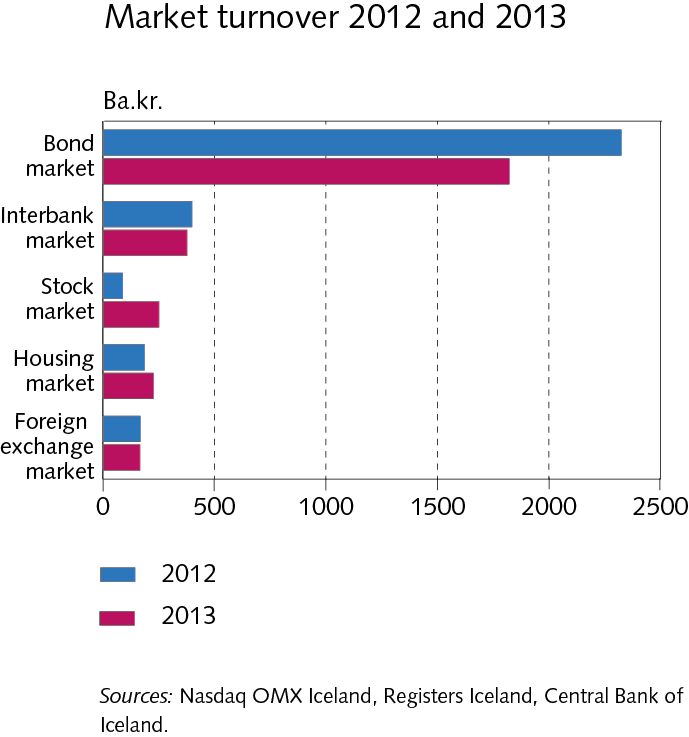 I Economic environment
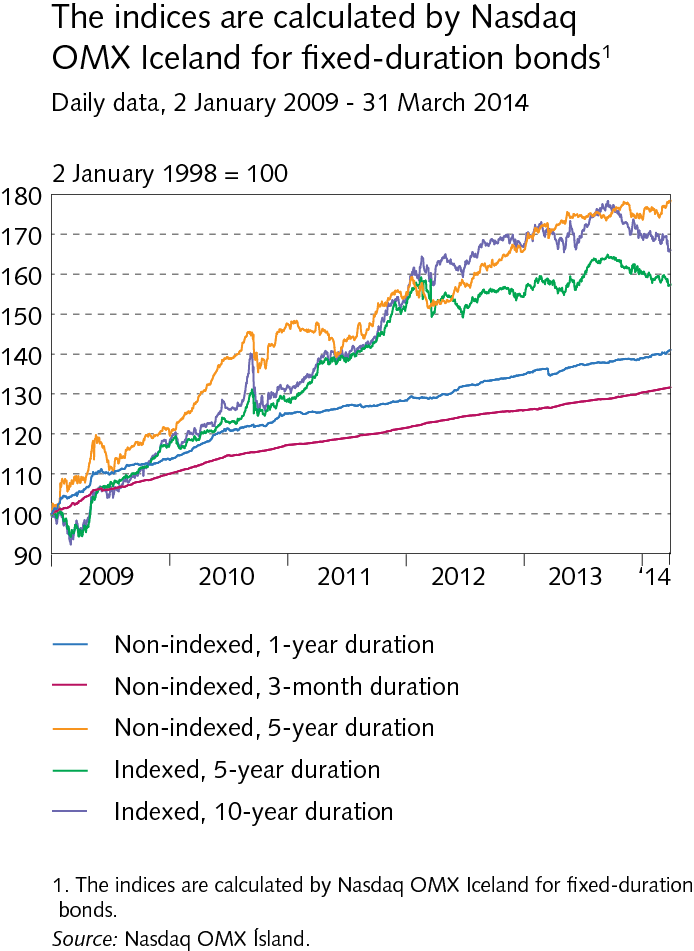 I Economic environment
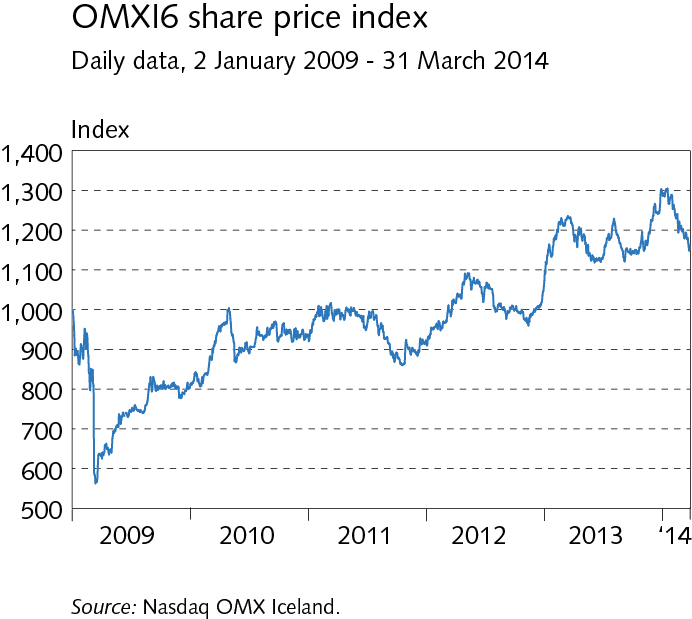 I Economic environment
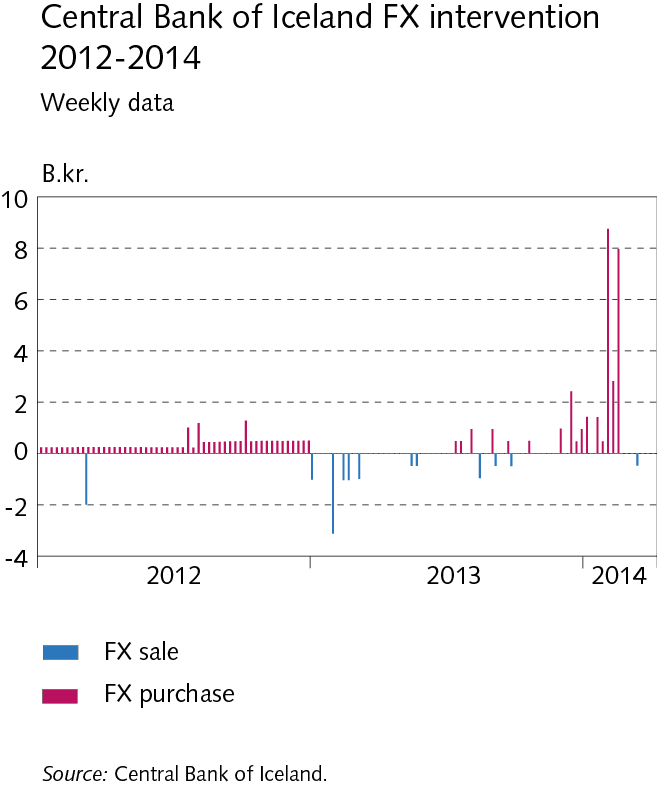 Box I-2
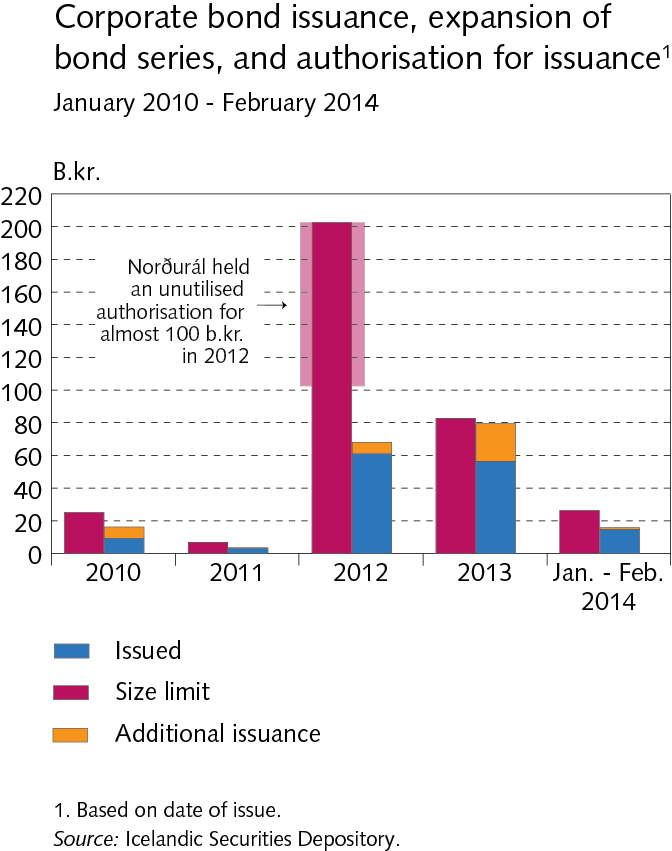 Box I-2
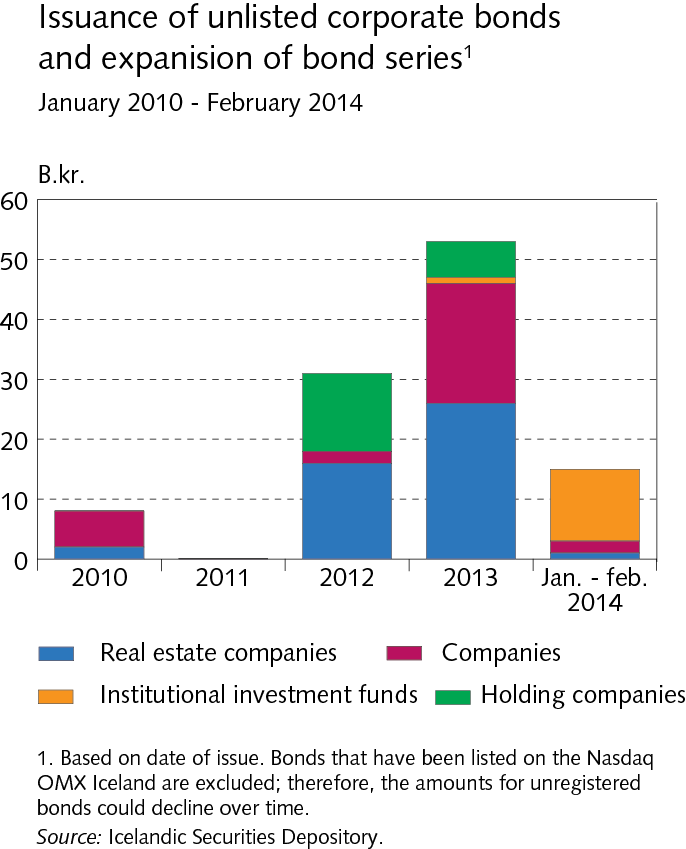 II External postition
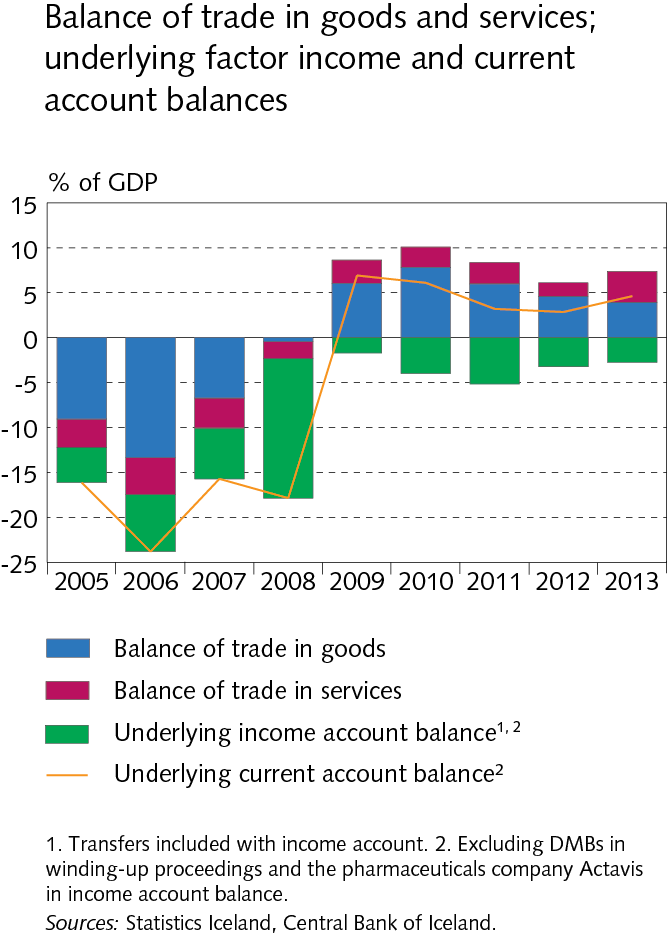 II External postition
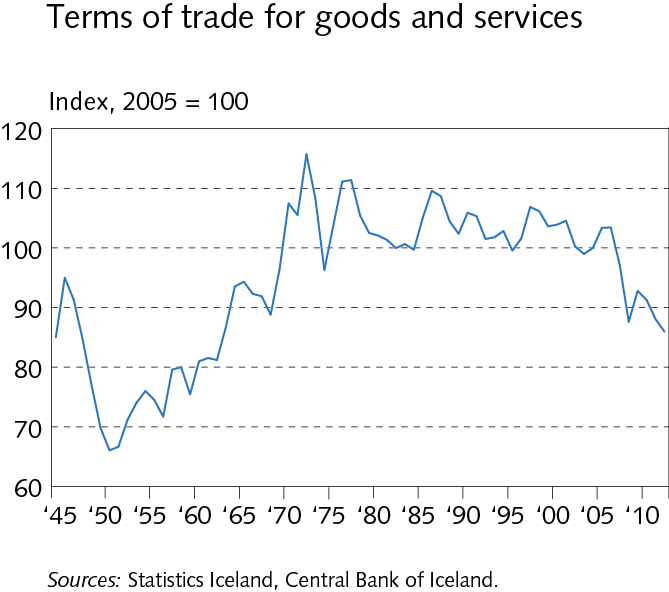 II External postition
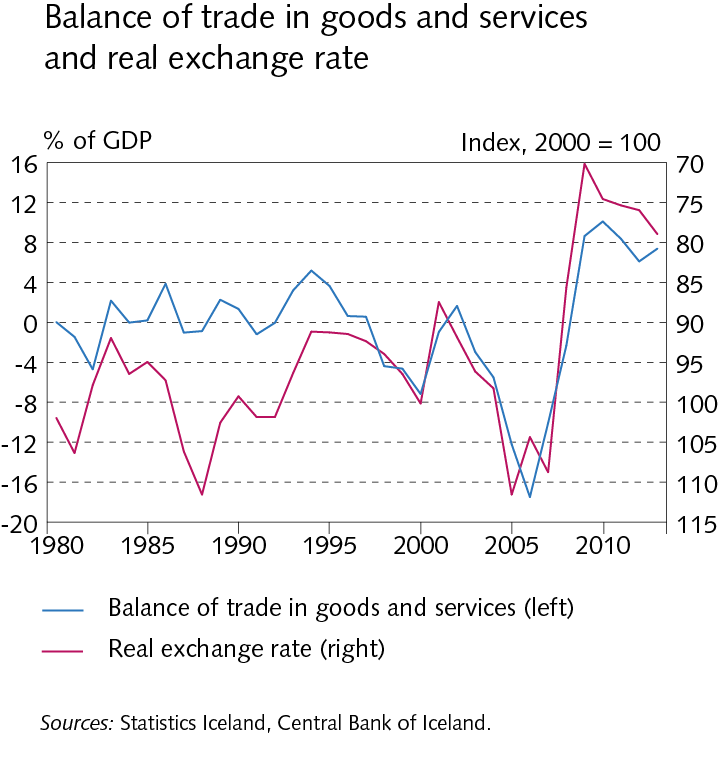 II External postition
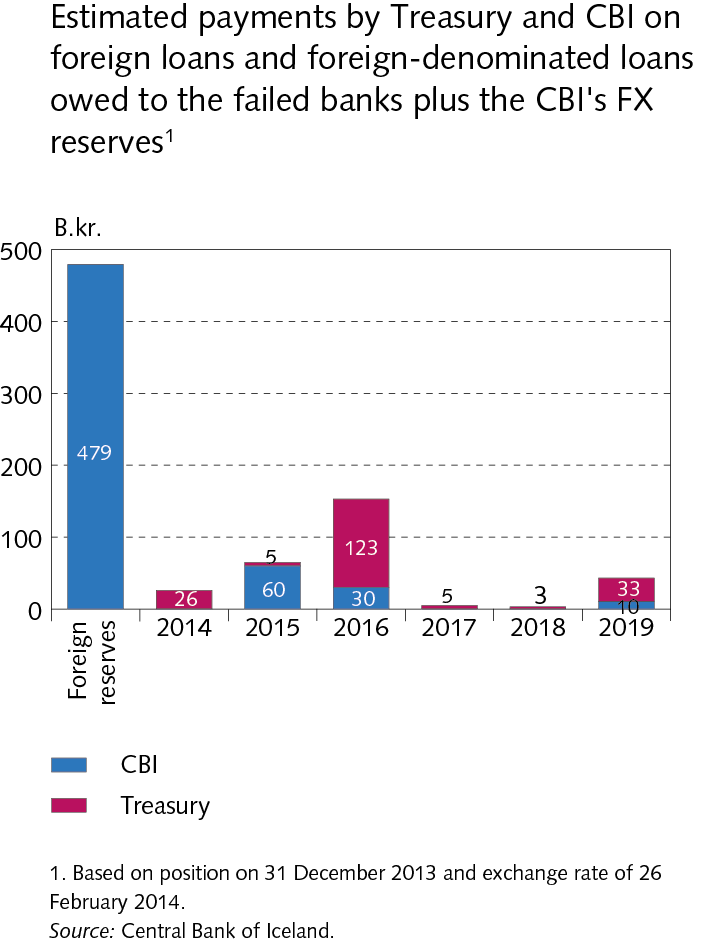 II External postition
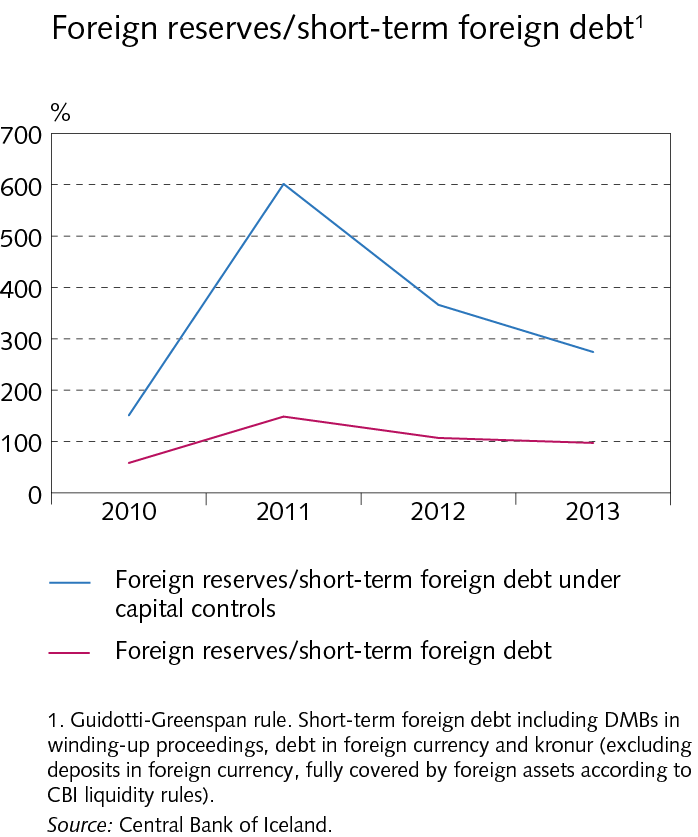 II External postition
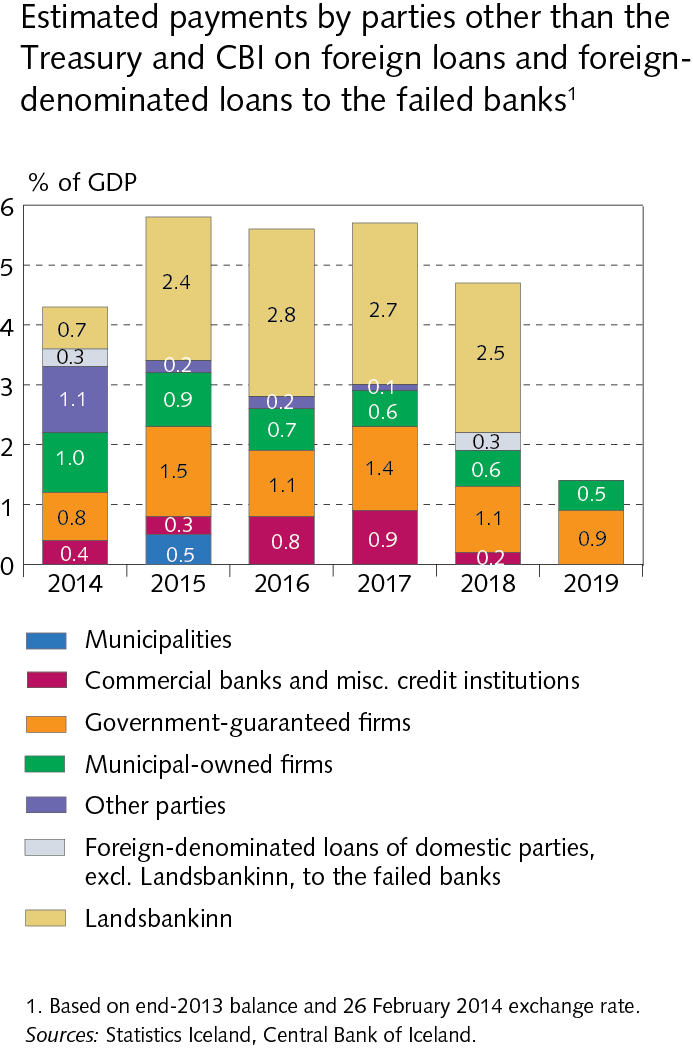 II External postition
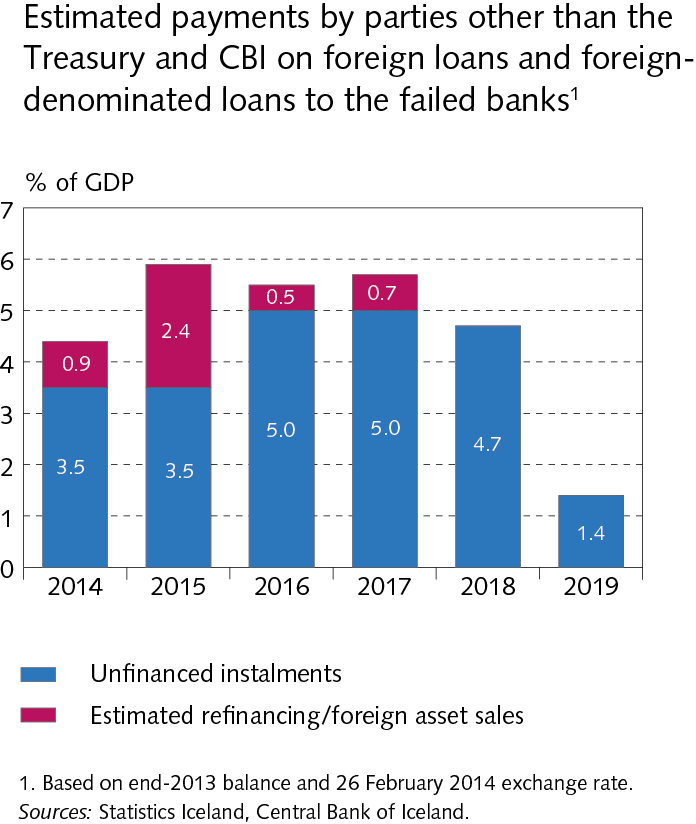 II External postition
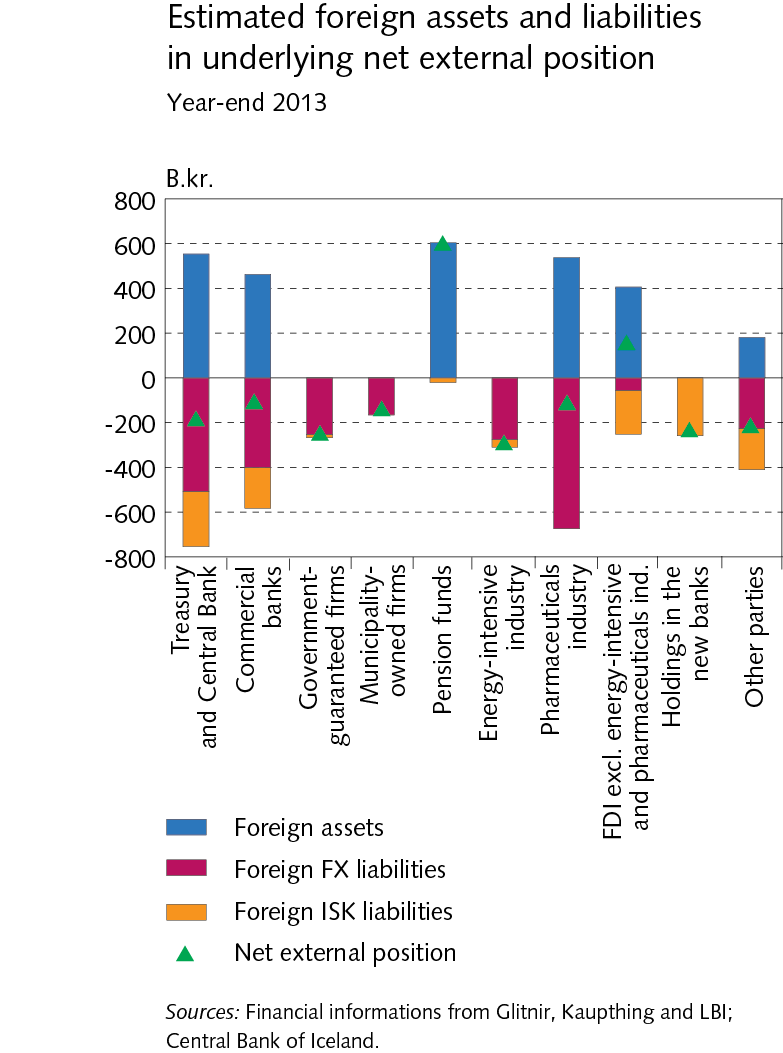 II External postition
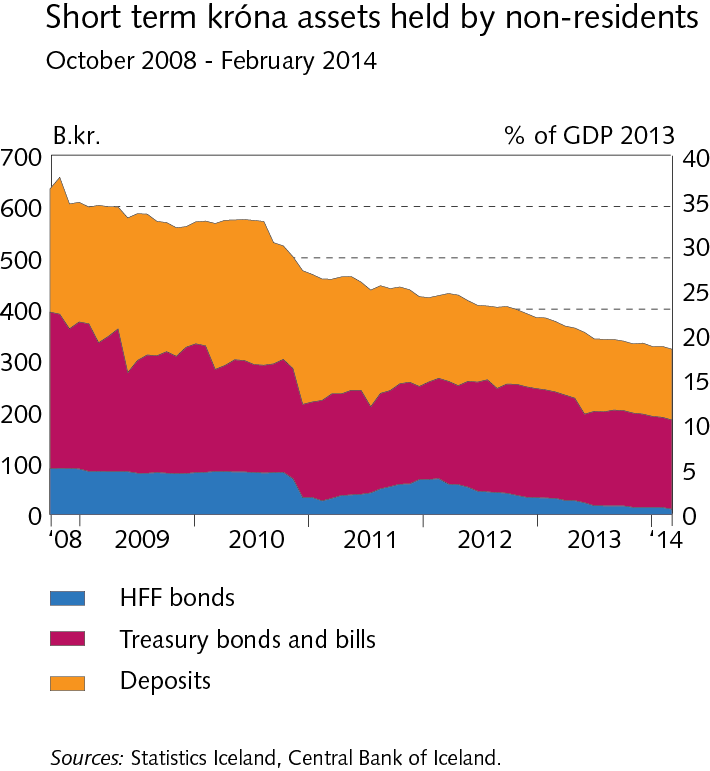 II External postition
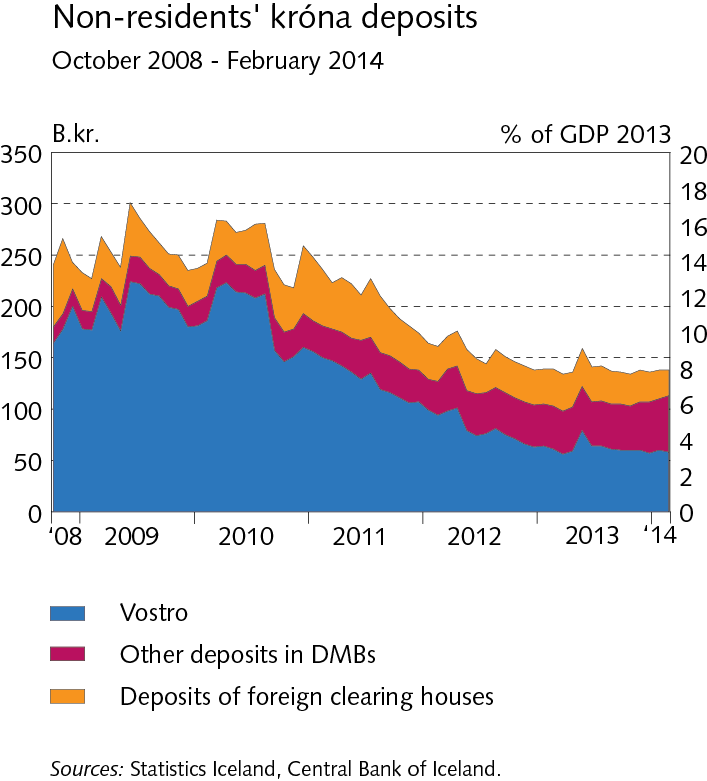 II External postition
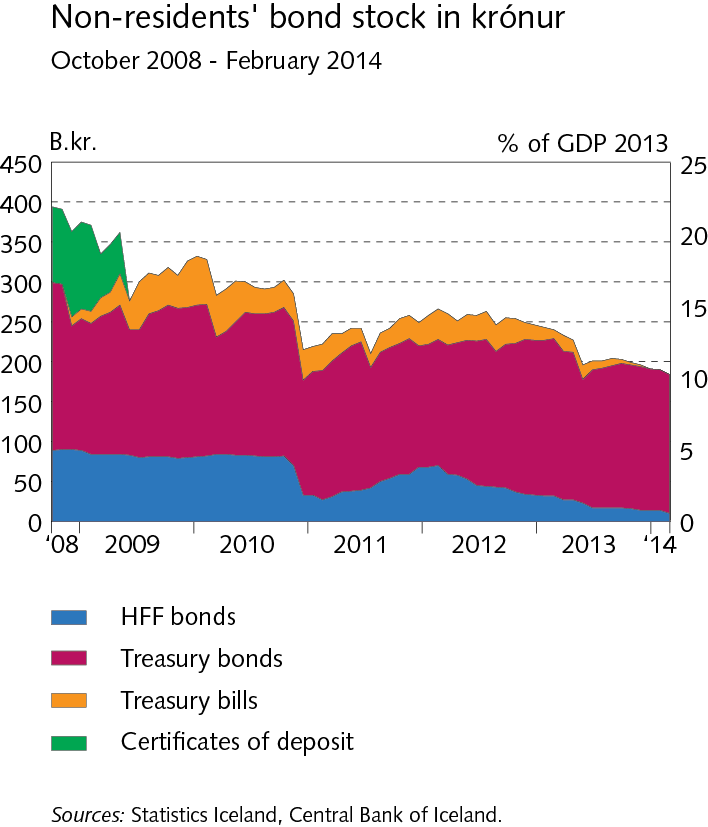 II External postition
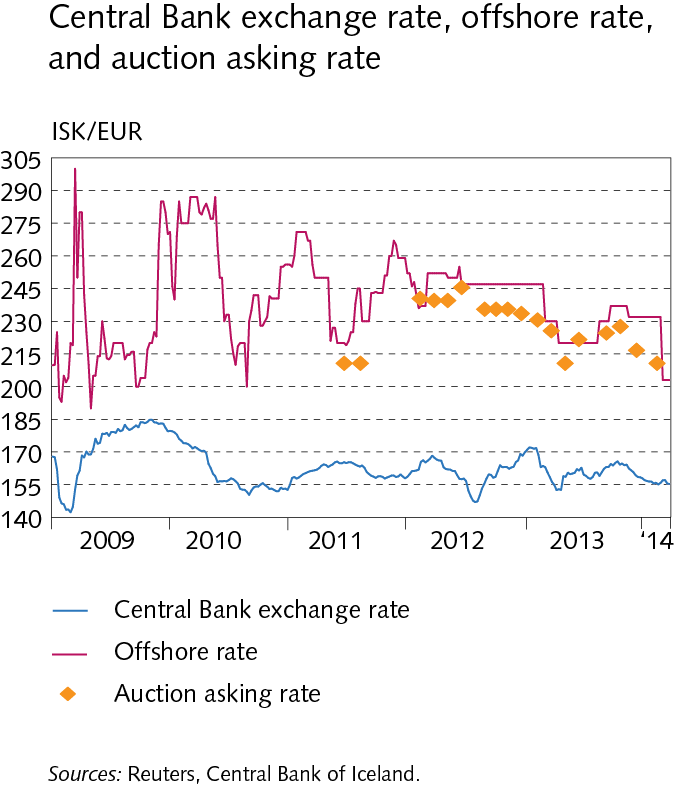 Box II-1
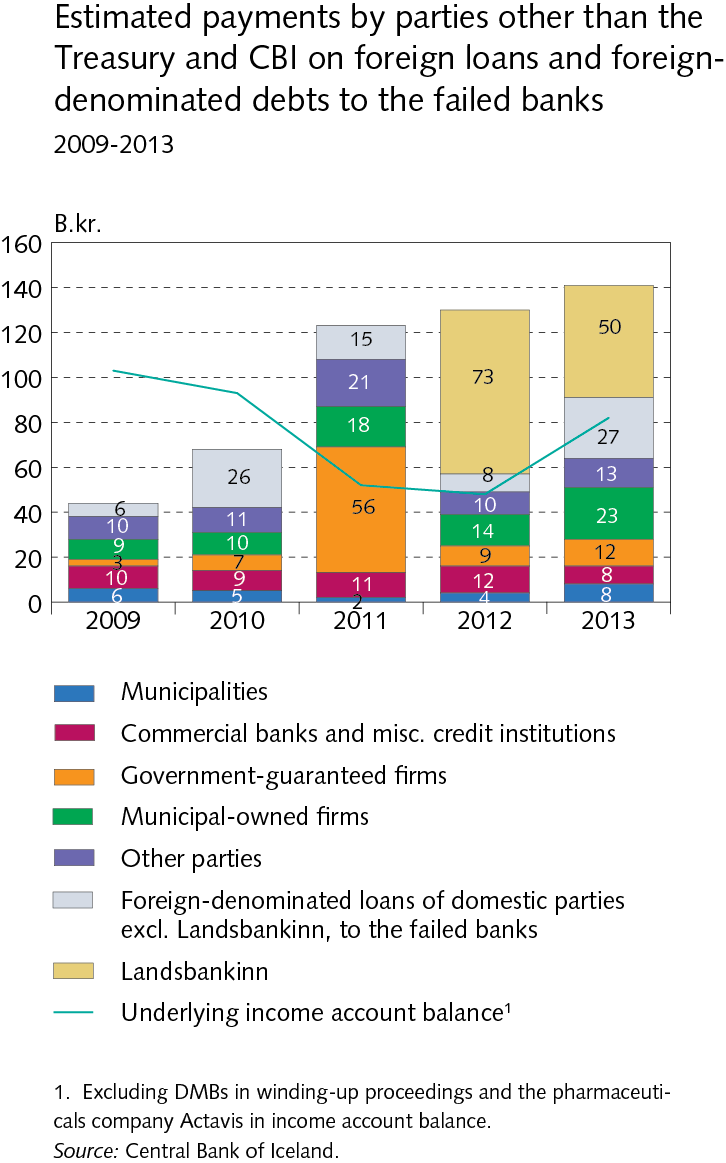 Box II-2
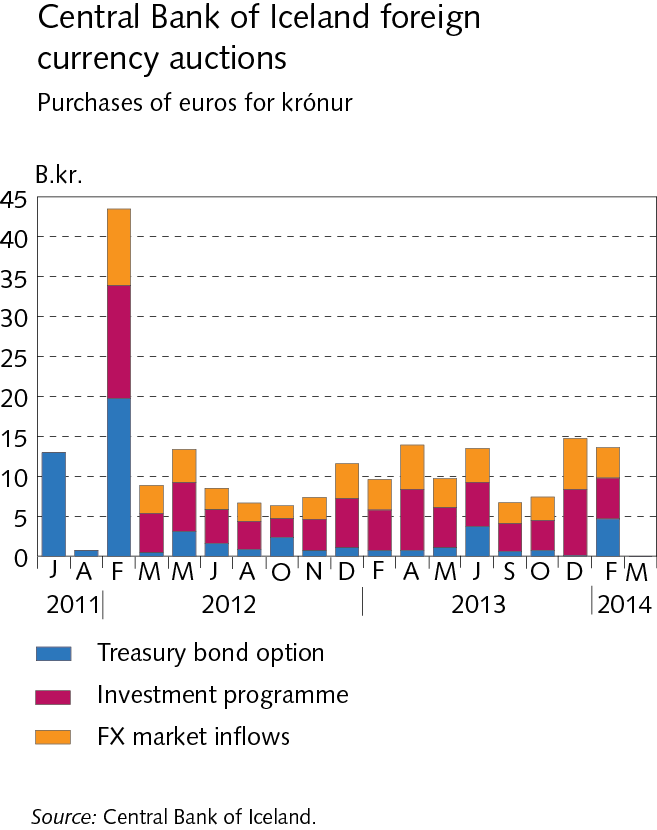 Box II-2
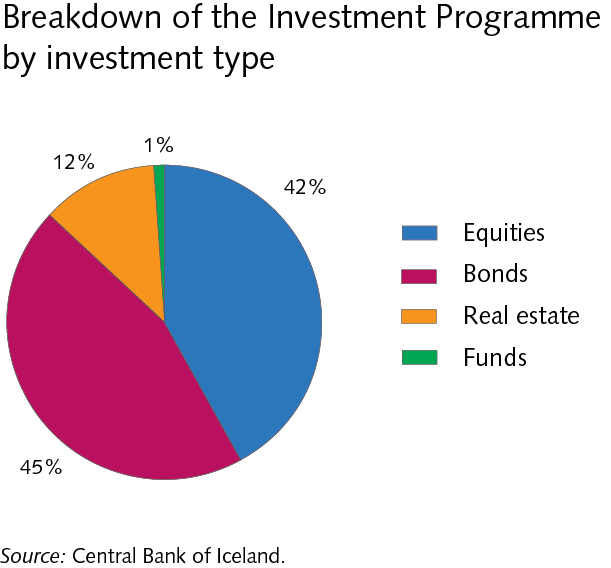 Box II-2
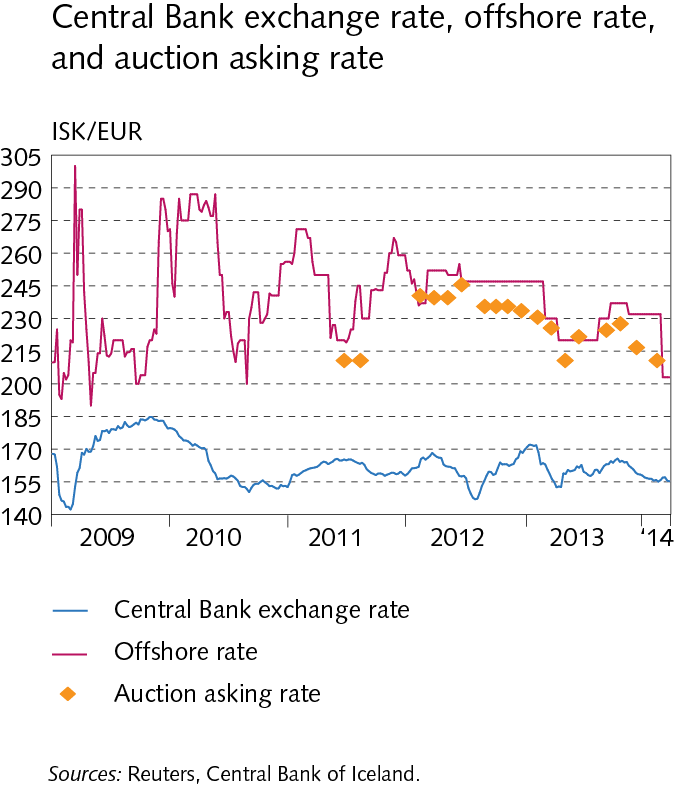 Box II-2
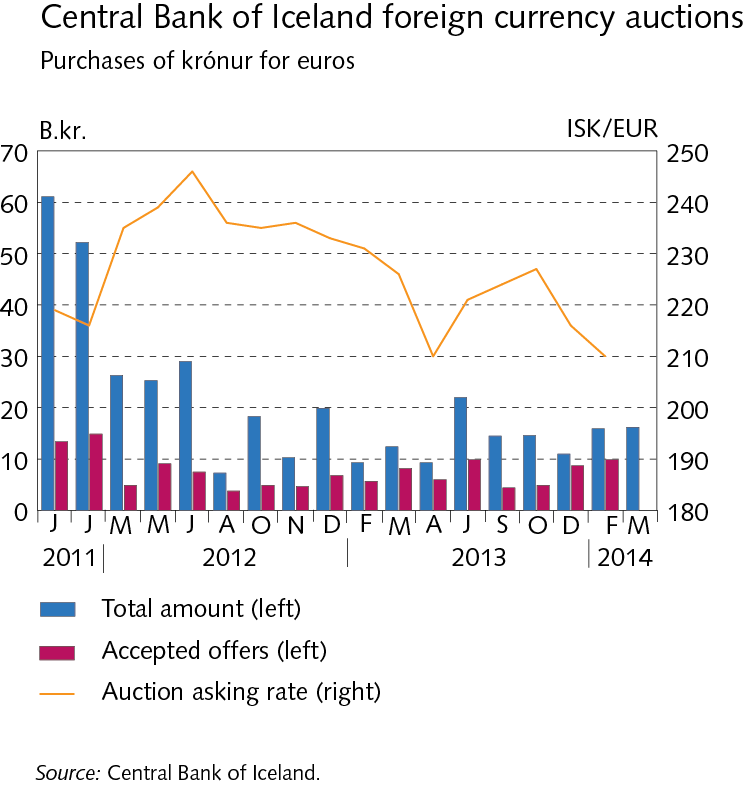 III Operations and equity
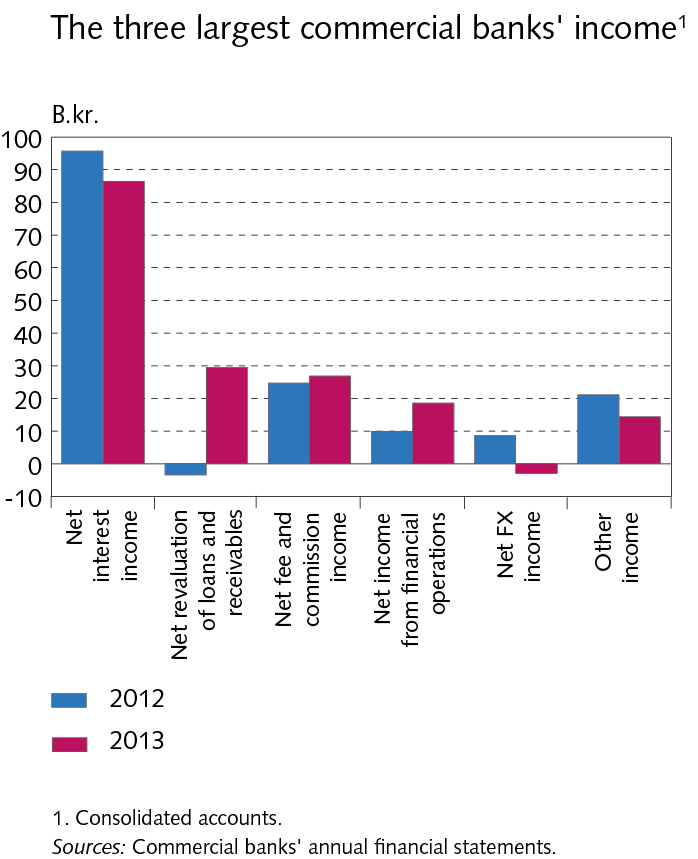 III Operations and equity
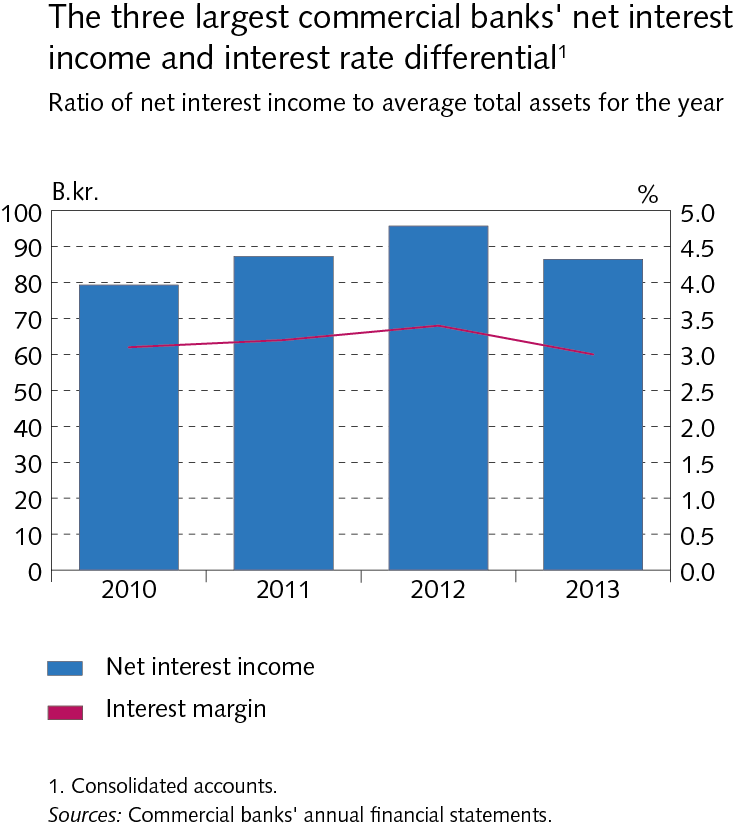 III Operations and equity
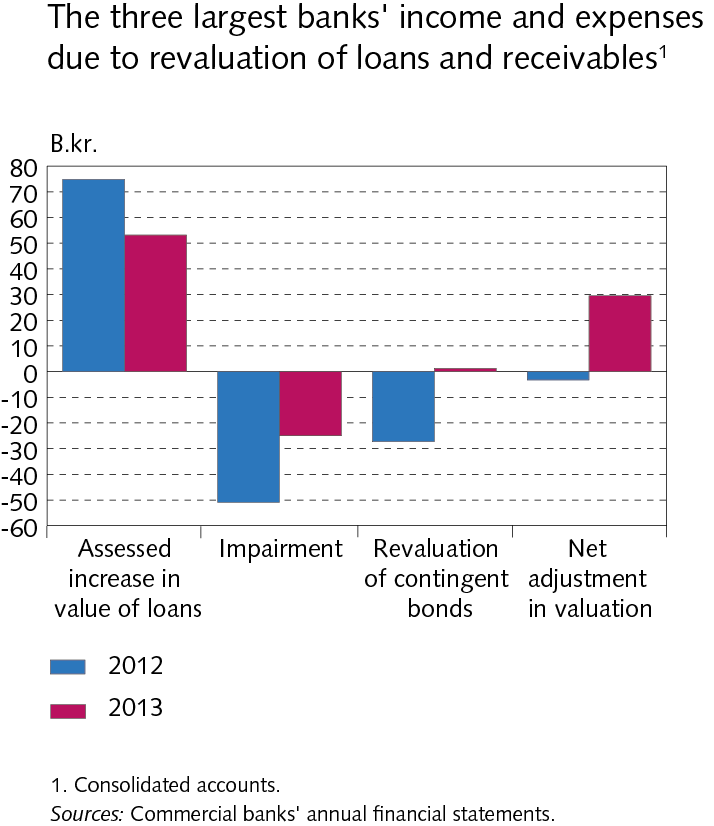 III Operations and equity
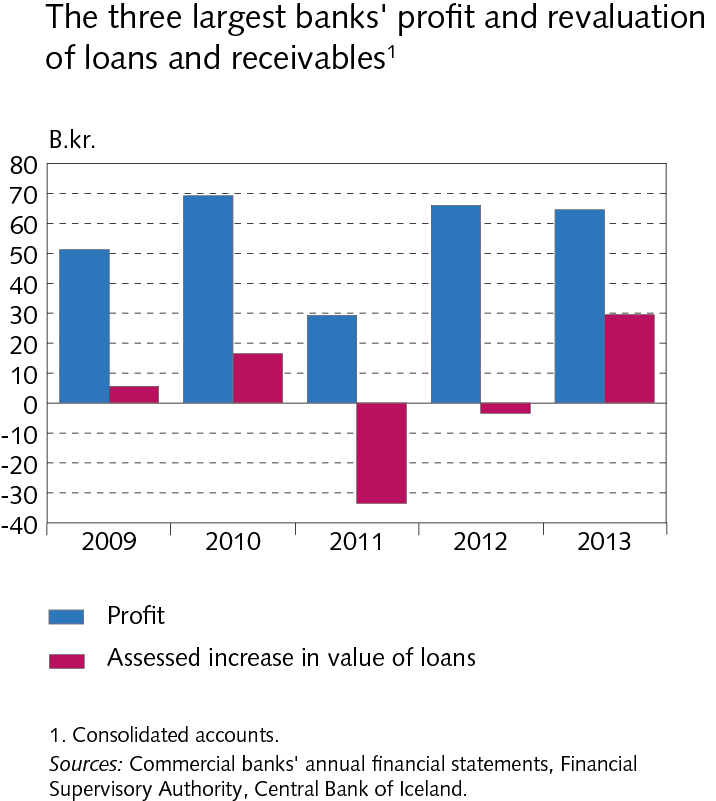 III Operations and equity
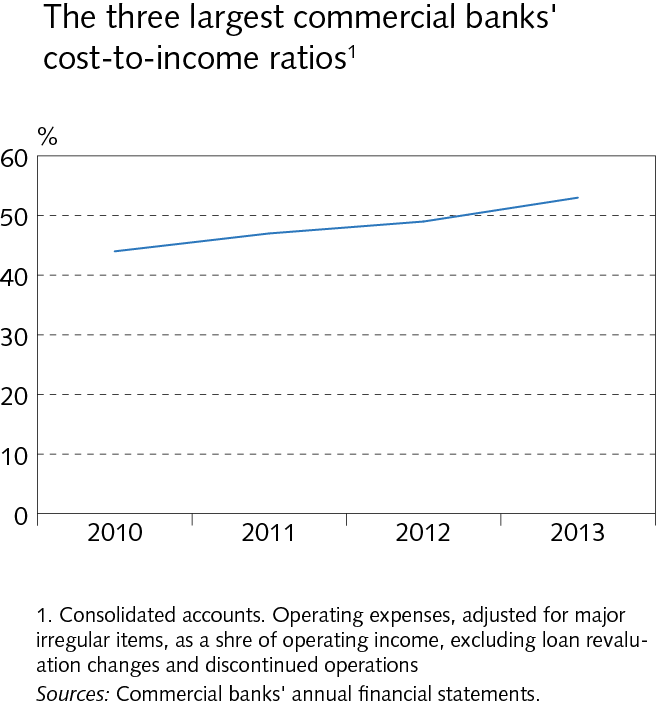 III Operations and equity
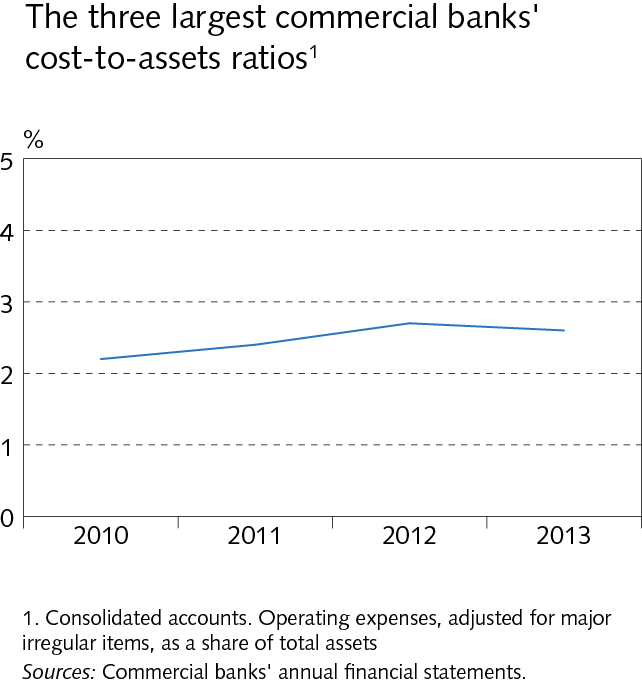 III Operations and equity
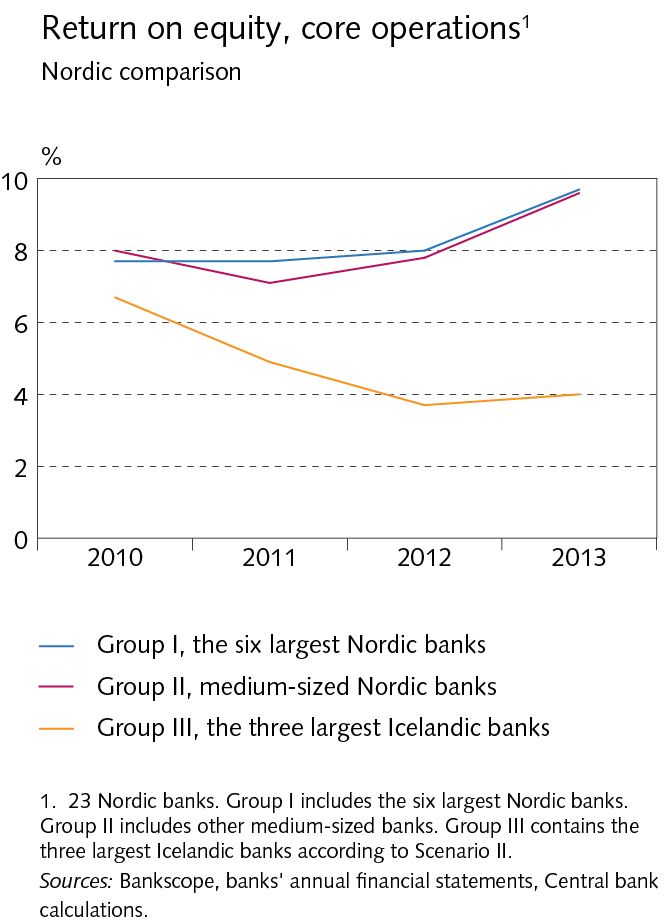 III Operations and equity
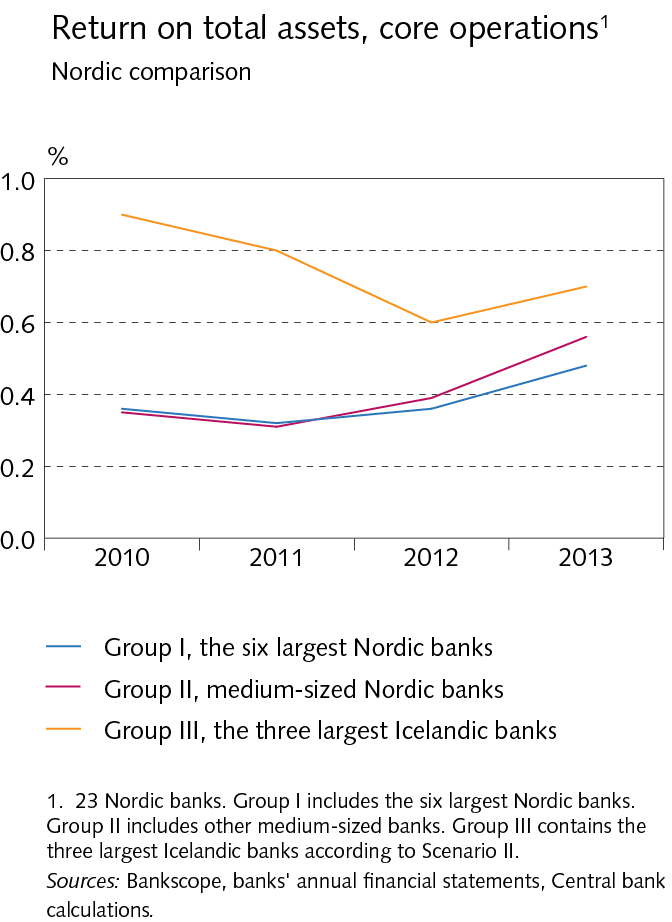 III Operations and equity
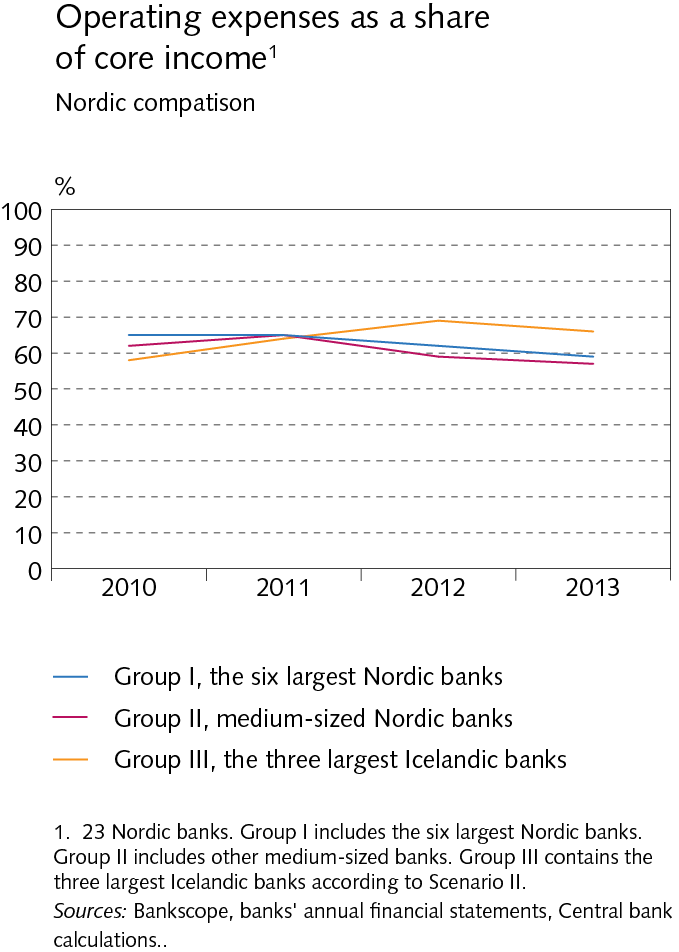 III Operations and equity
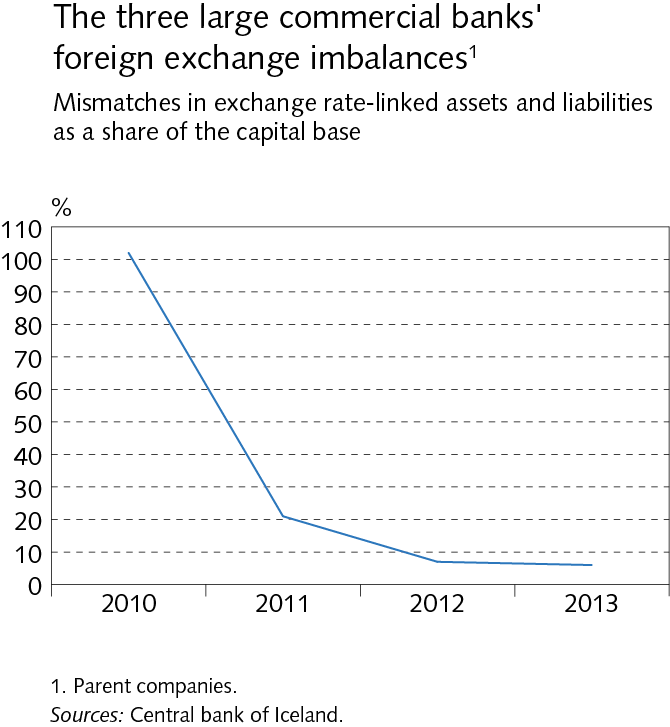 III Operations and equity
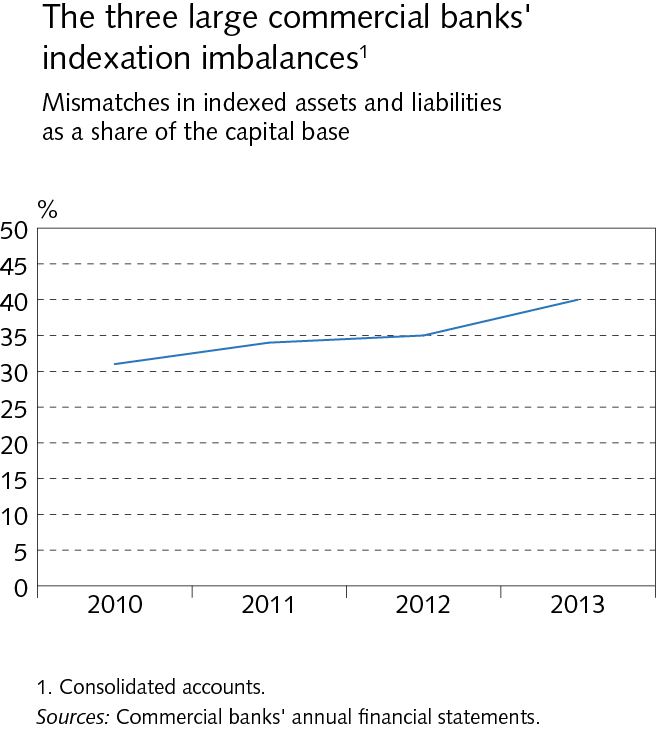 III Operations and equity
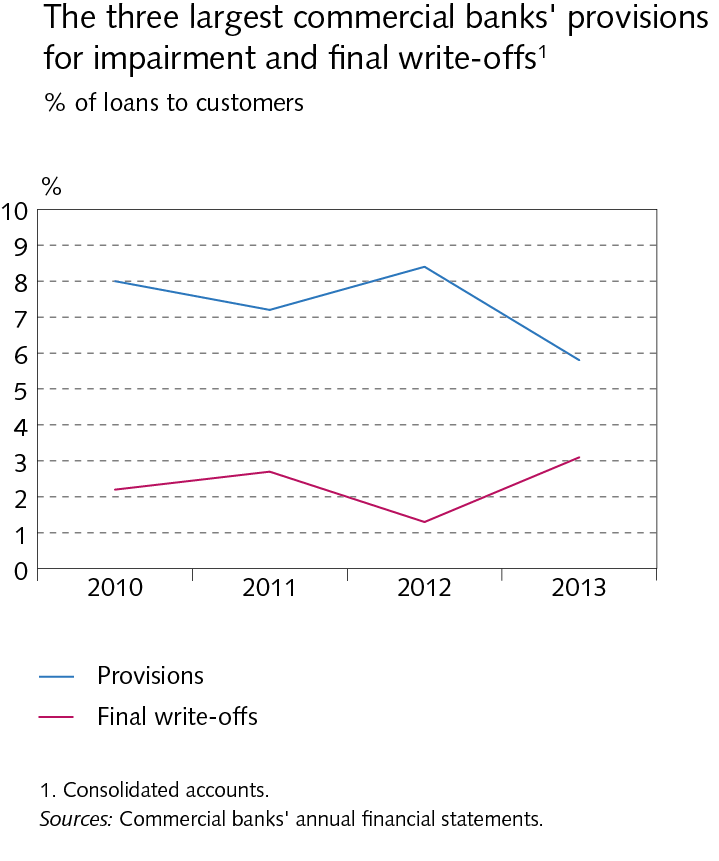 III Operations and equity
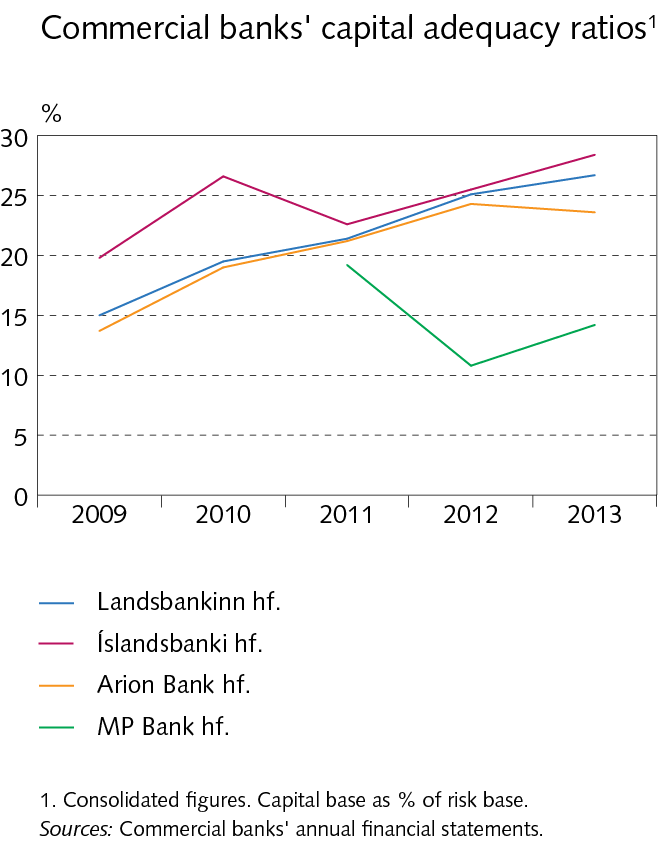 Box III-2
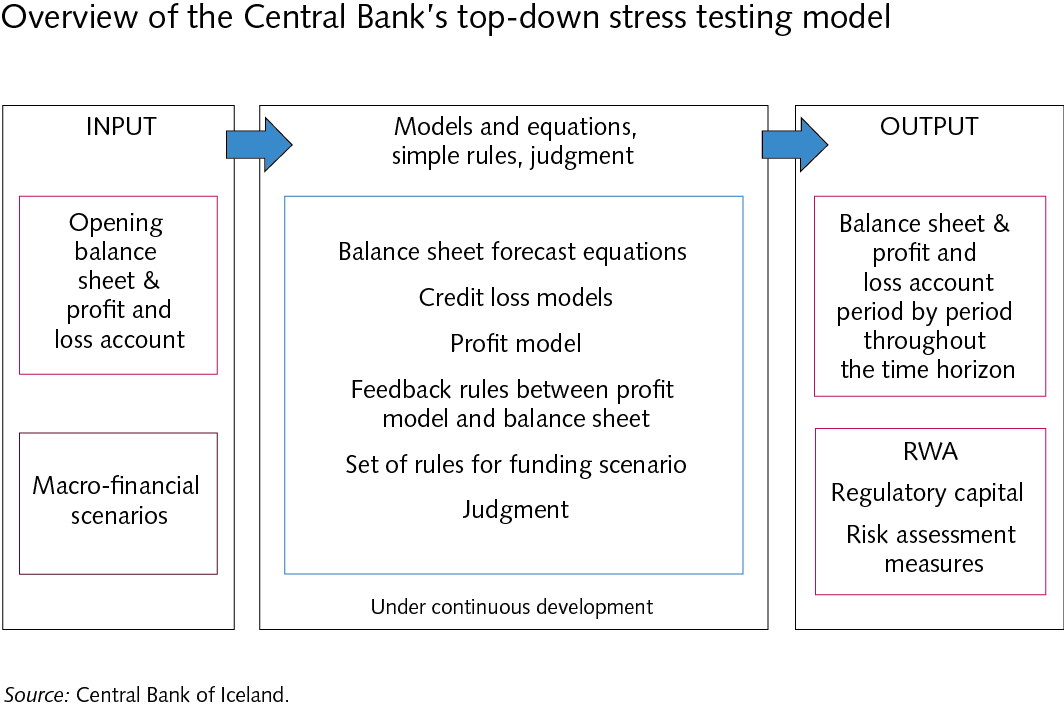 Box III-2
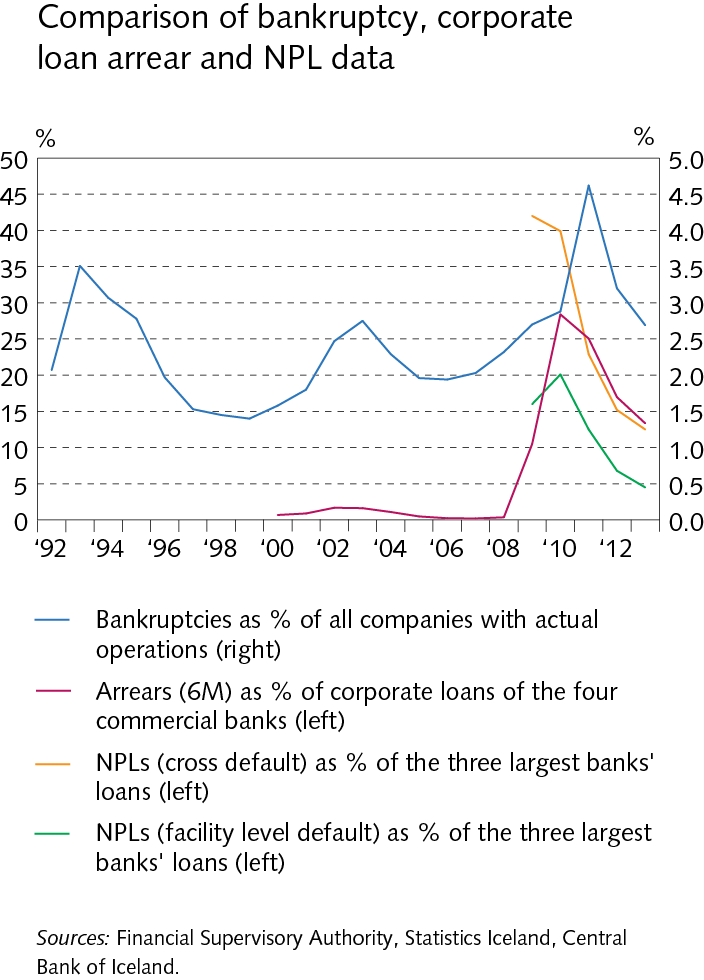 IV Funding and liquid funds
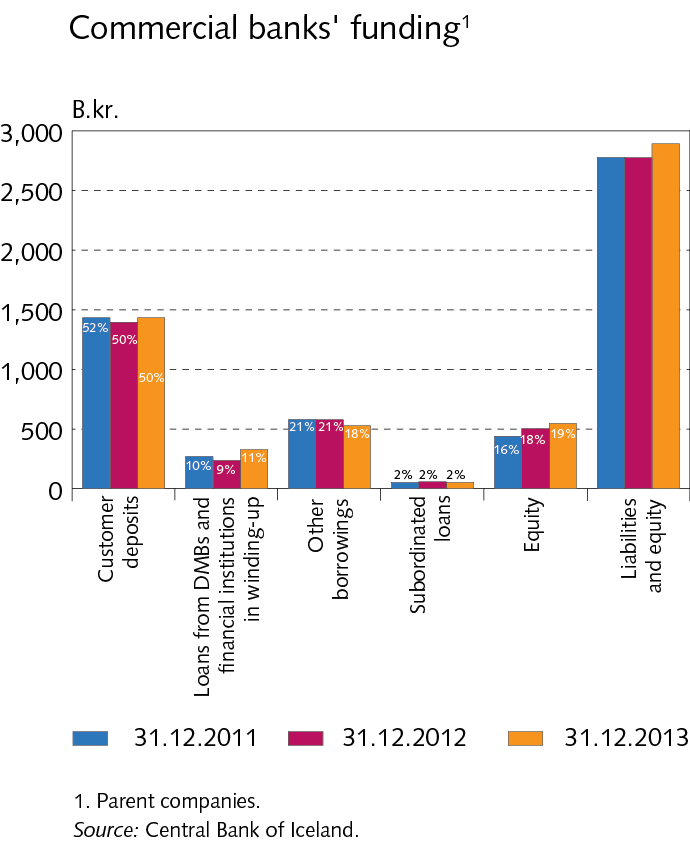 IV Funding and liquid funds
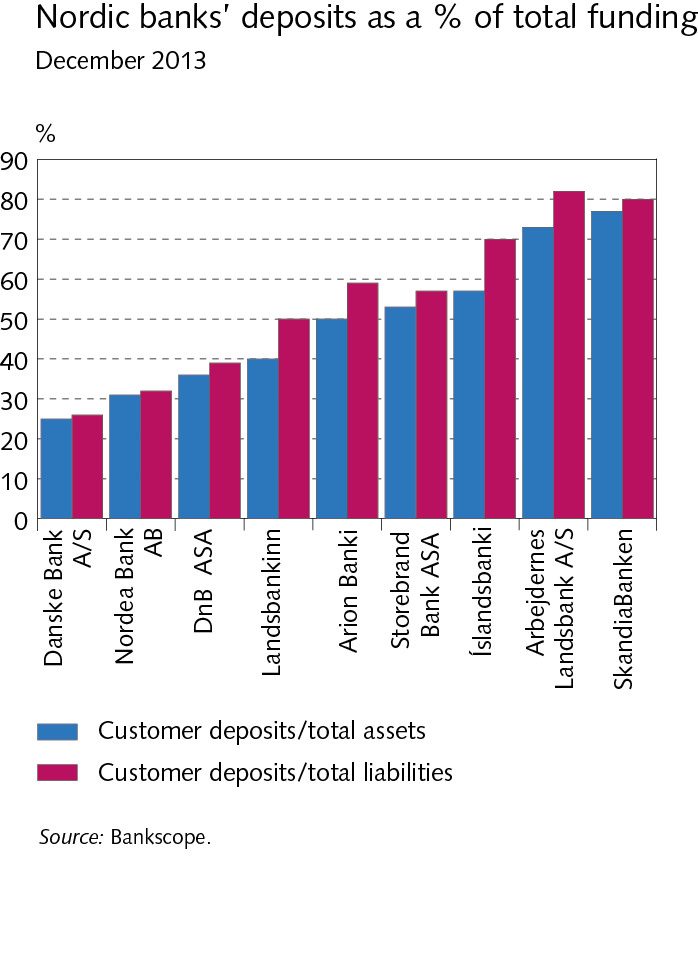 IV Funding and liquid funds
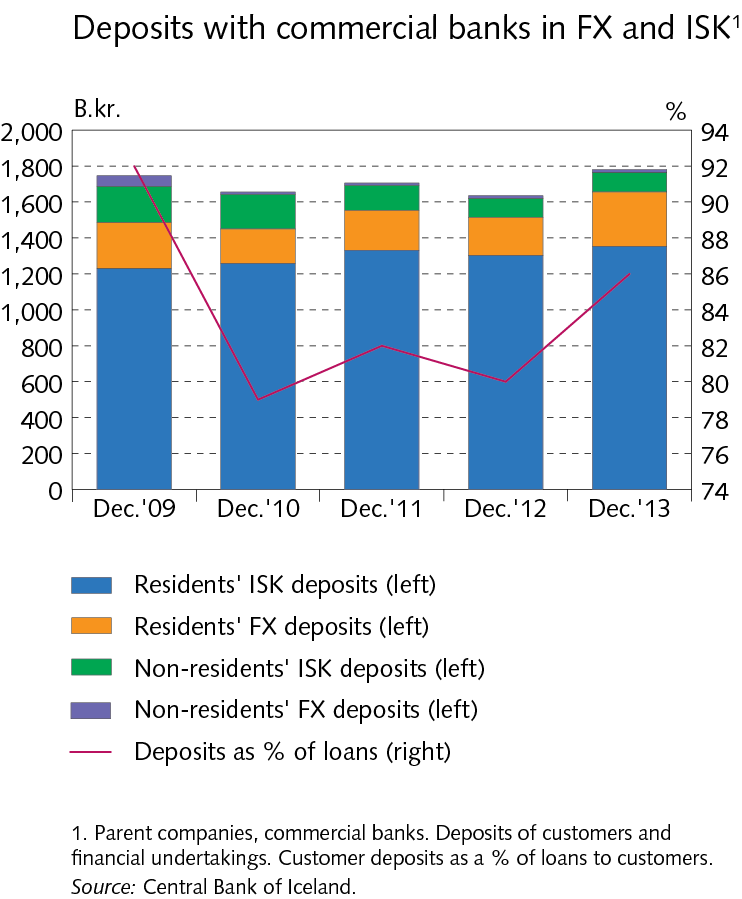 IV Funding and liquid funds
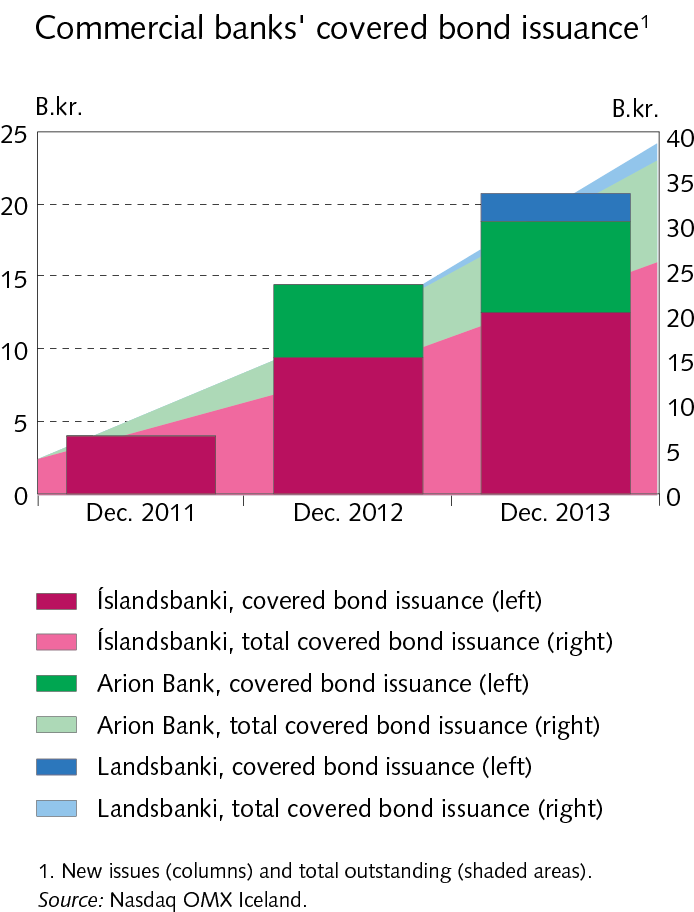 IV Funding and liquid funds
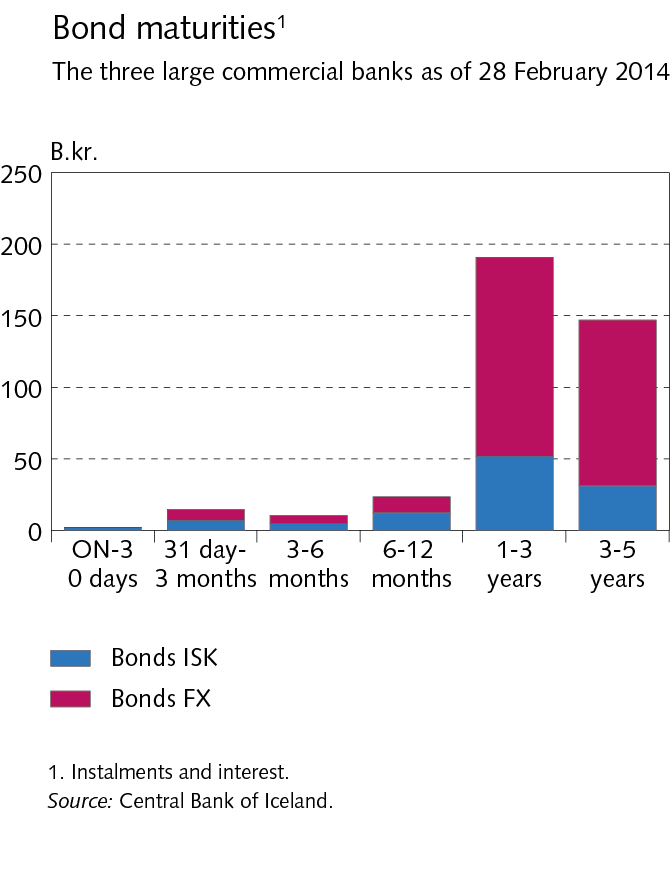 IV Funding and liquid funds
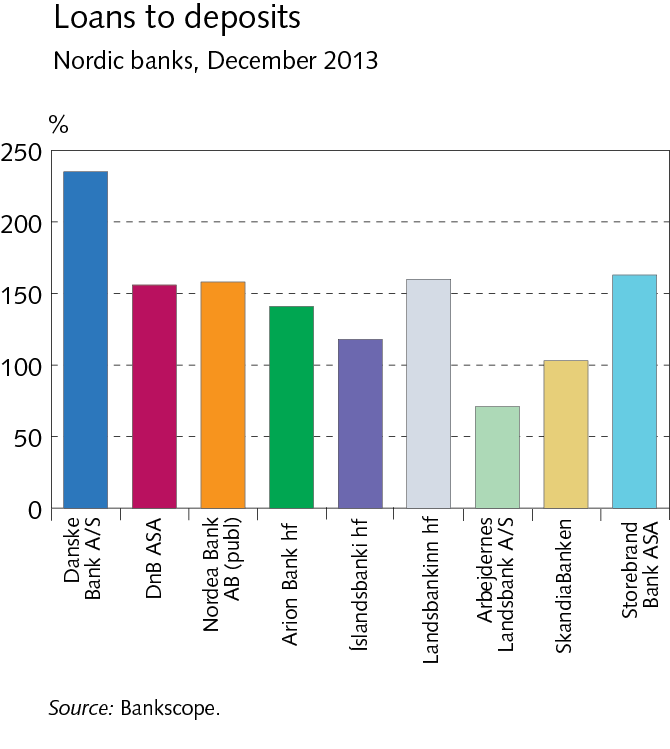 IV Funding and liquid funds
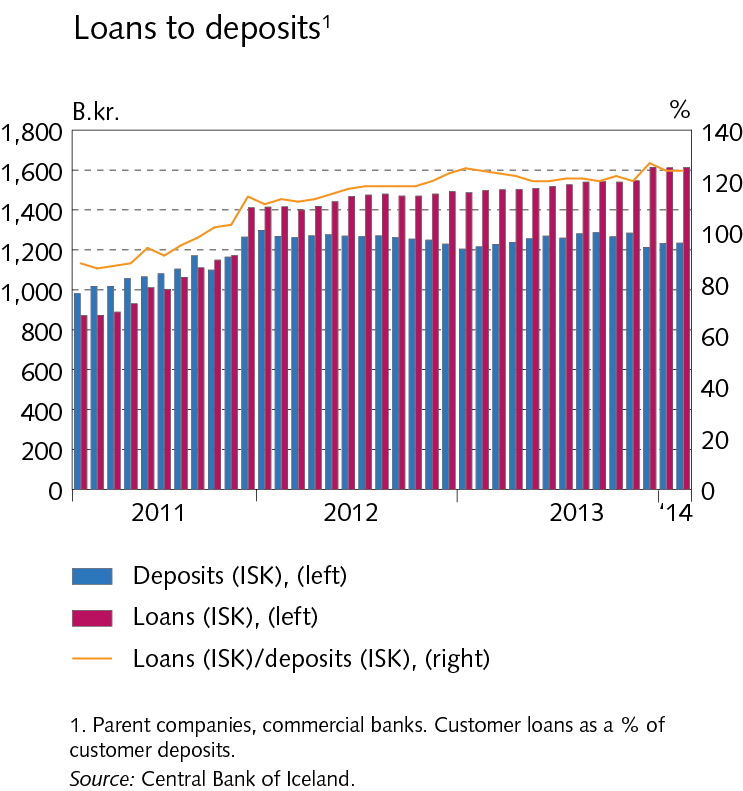 IV Funding and liquid funds
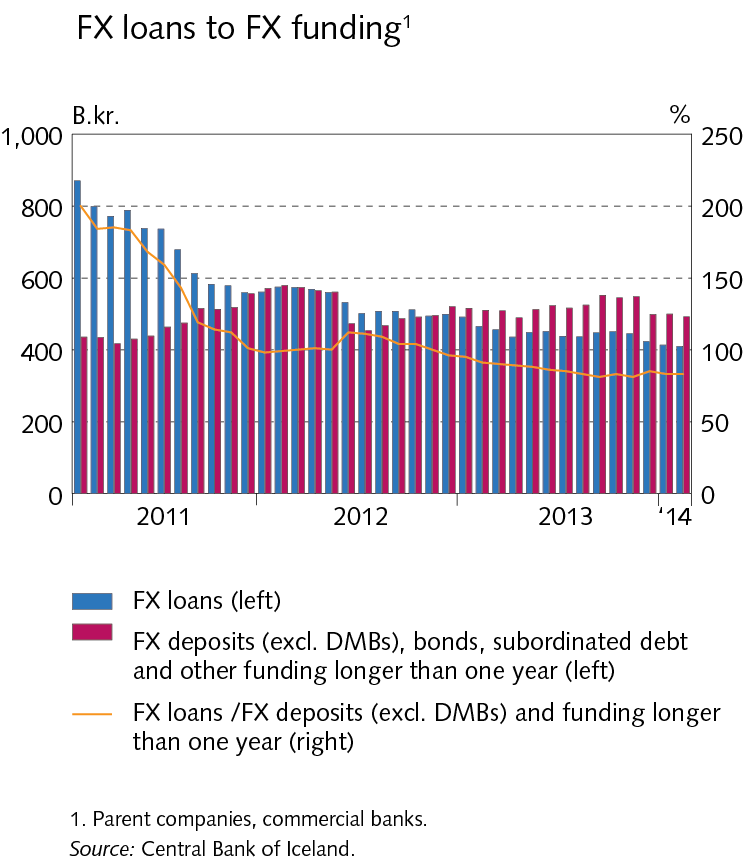 IV Funding and liquid funds
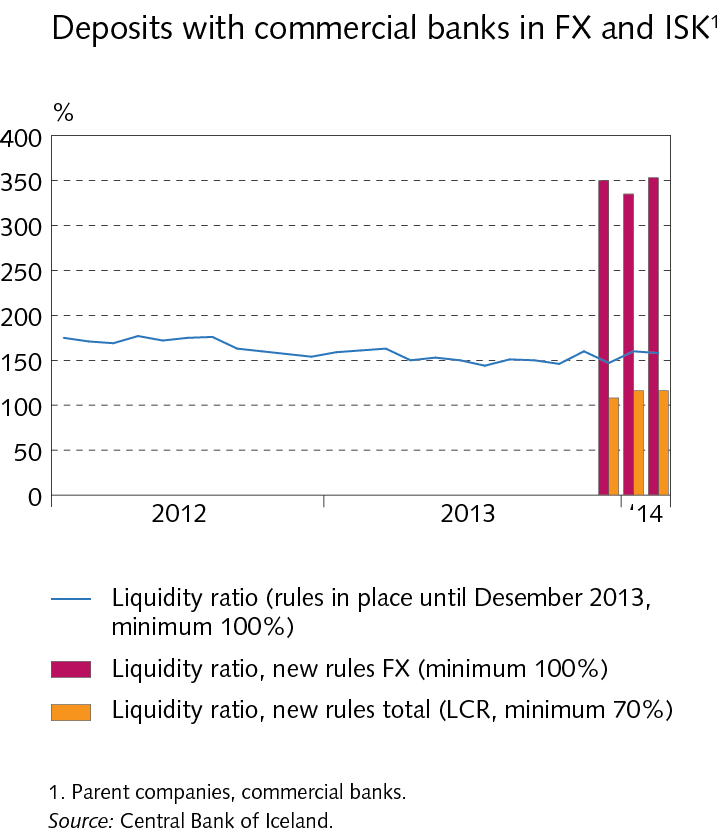 IV Funding and liquid funds
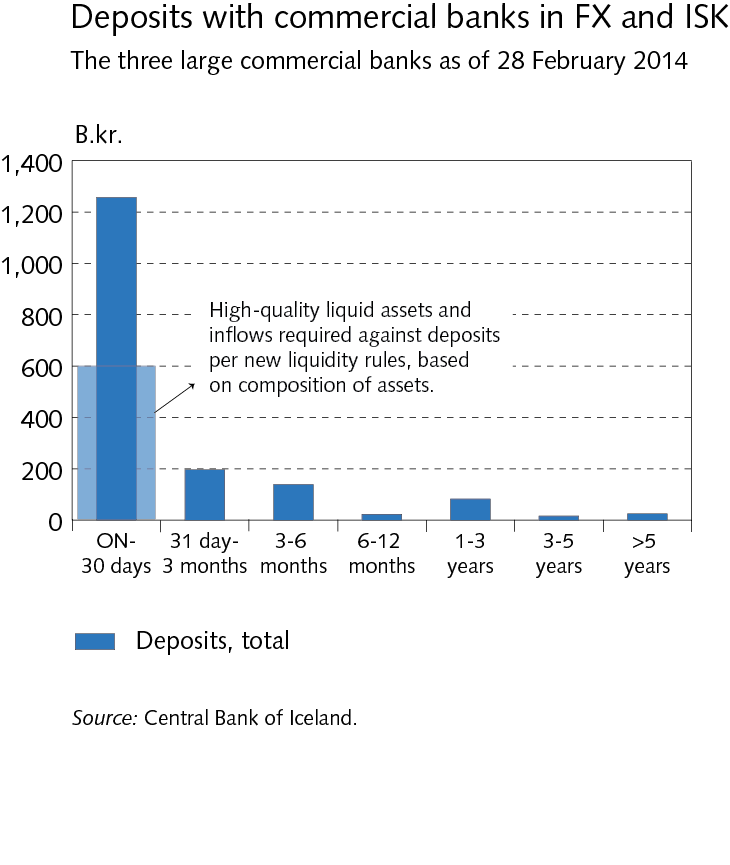 IV Funding and liquid funds
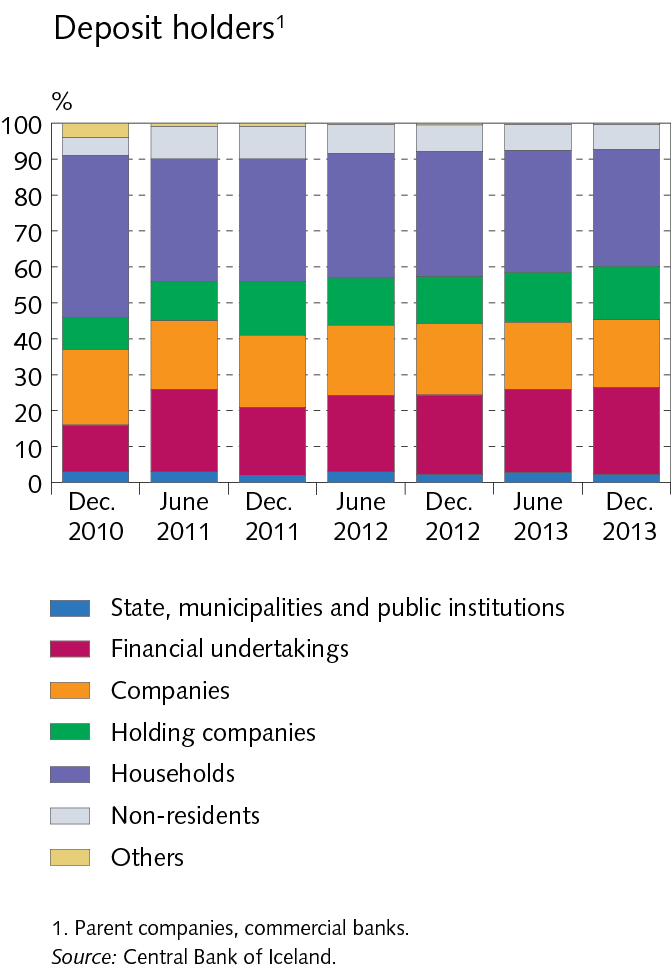 V Assets of DMBs and borrowers´ situation
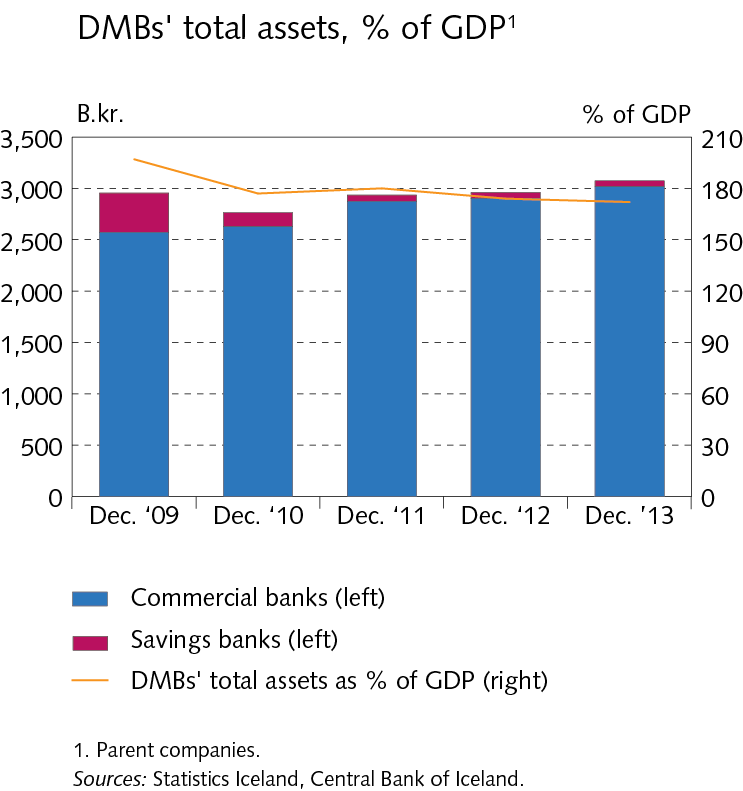 V Assets of DMBs and borrowers´ situation
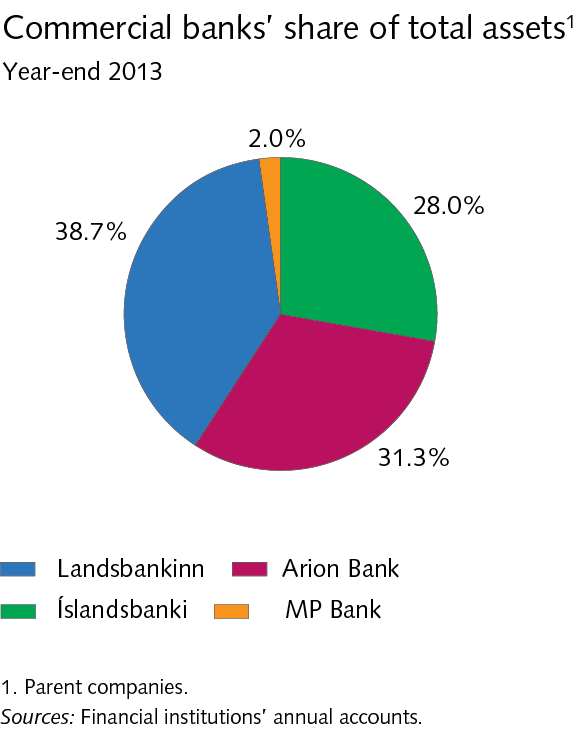 V Assets of DMBs and borrowers´ situation
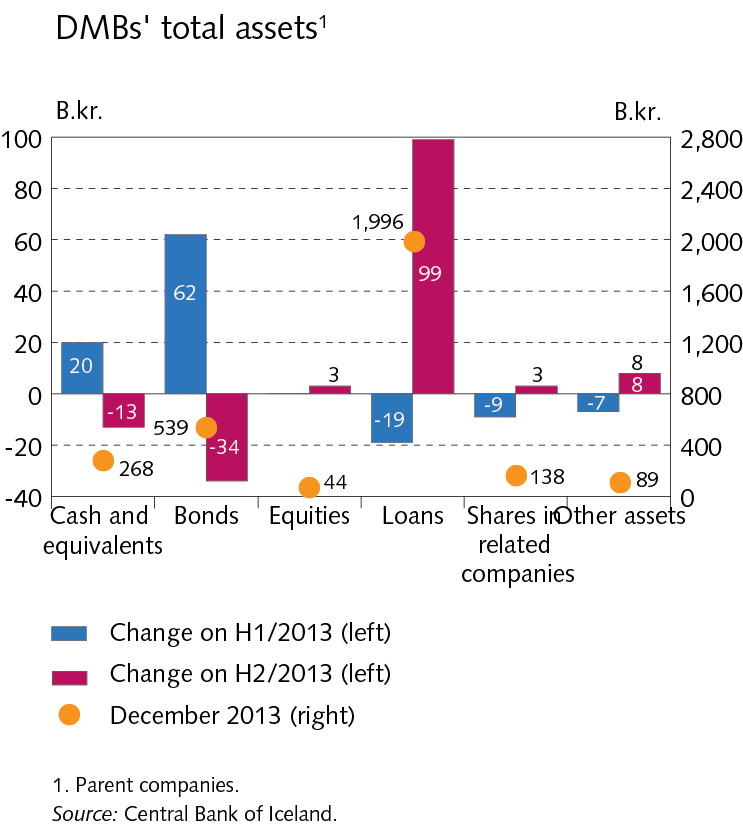 V Assets of DMBs and borrowers´ situation
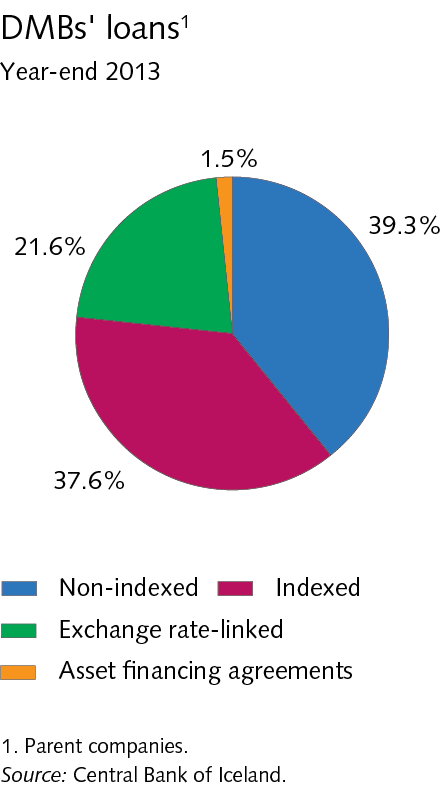 V Assets of DMBs and borrowers´ situation
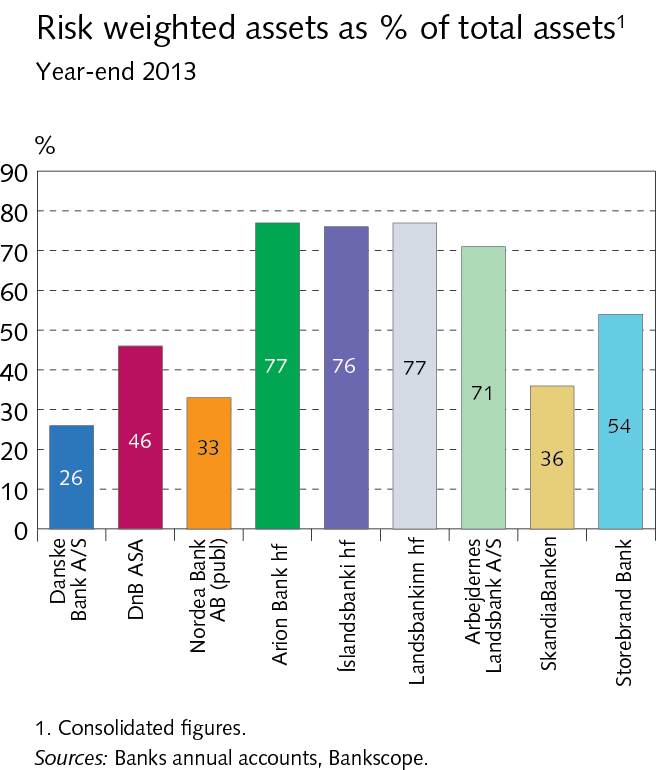 V Assets of DMBs and borrowers´ situation
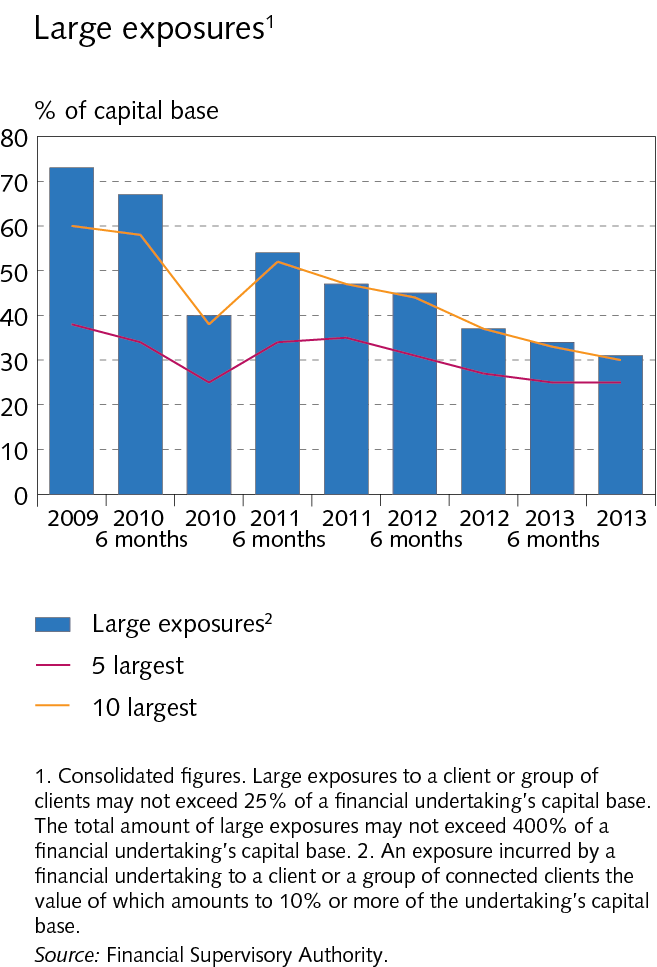 V Assets of DMBs and borrowers´ situation
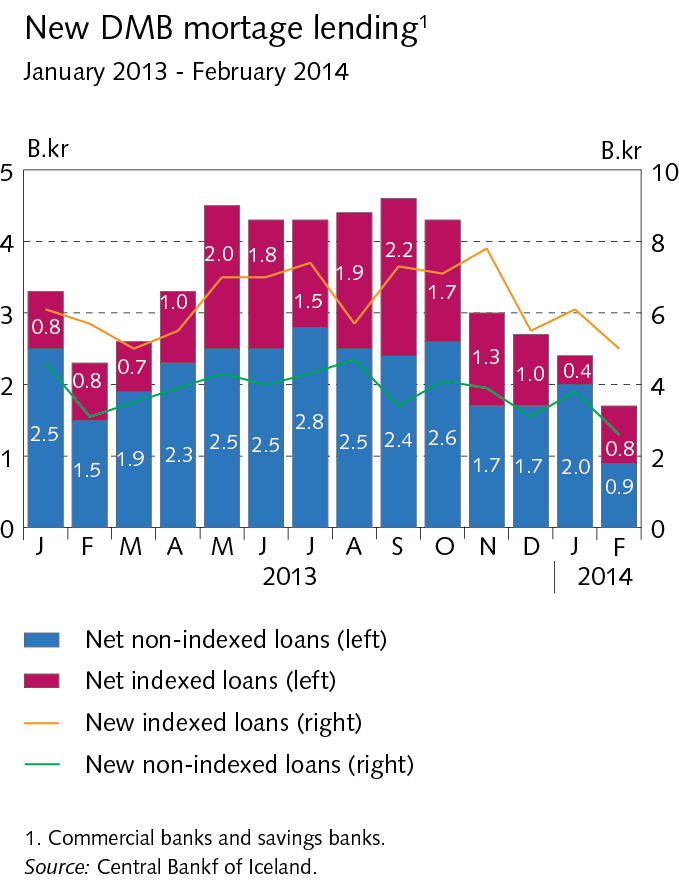 V Assets of DMBs and borrowers´ situation
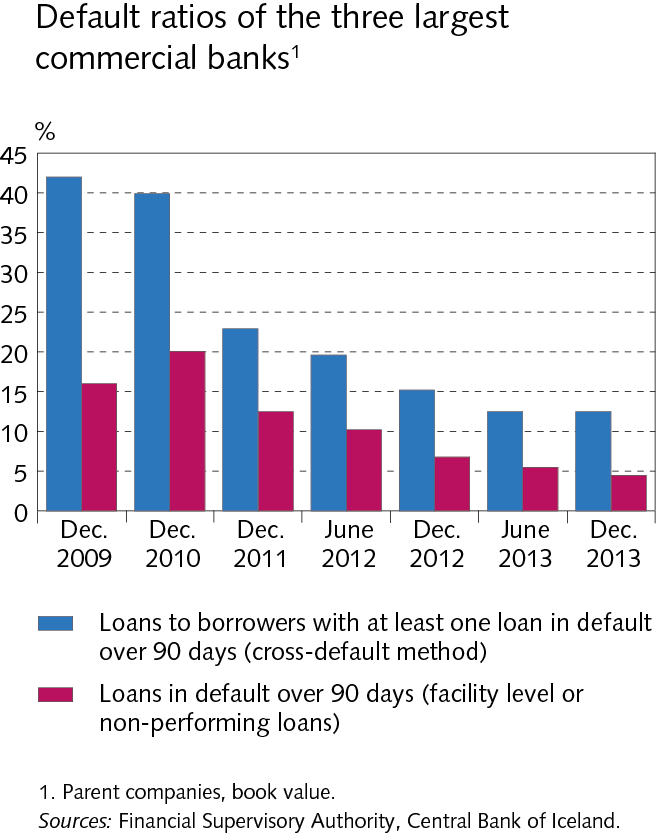 V Assets of DMBs and borrowers´ situation
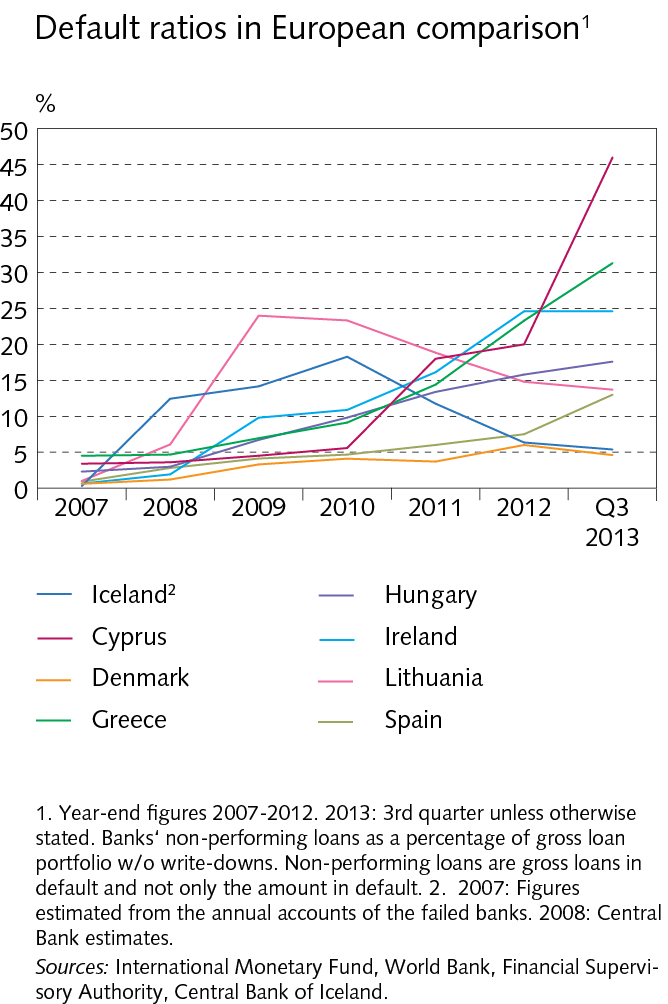 V Assets of DMBs and borrowers´ situation
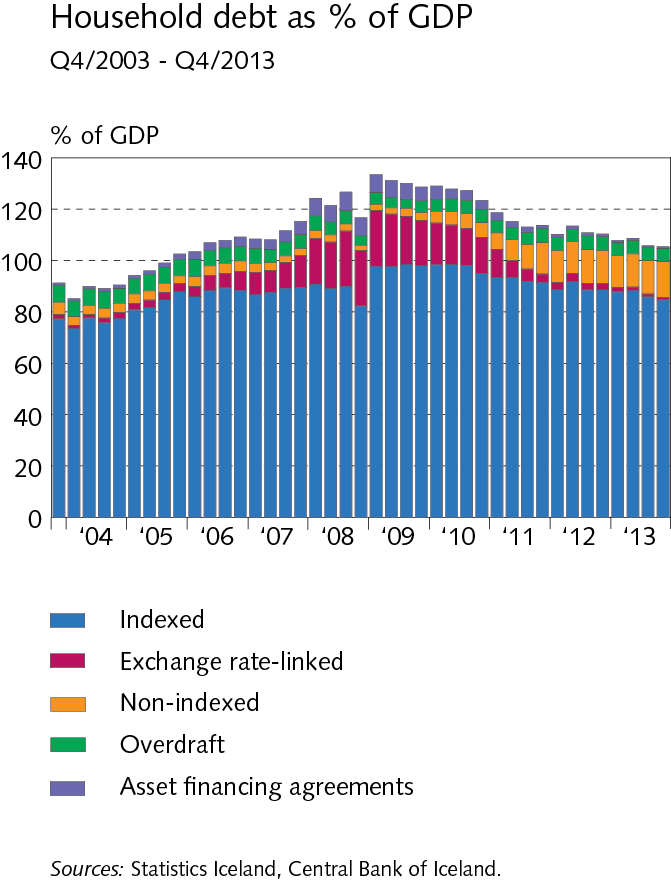 V Assets of DMBs and borrowers´ situation
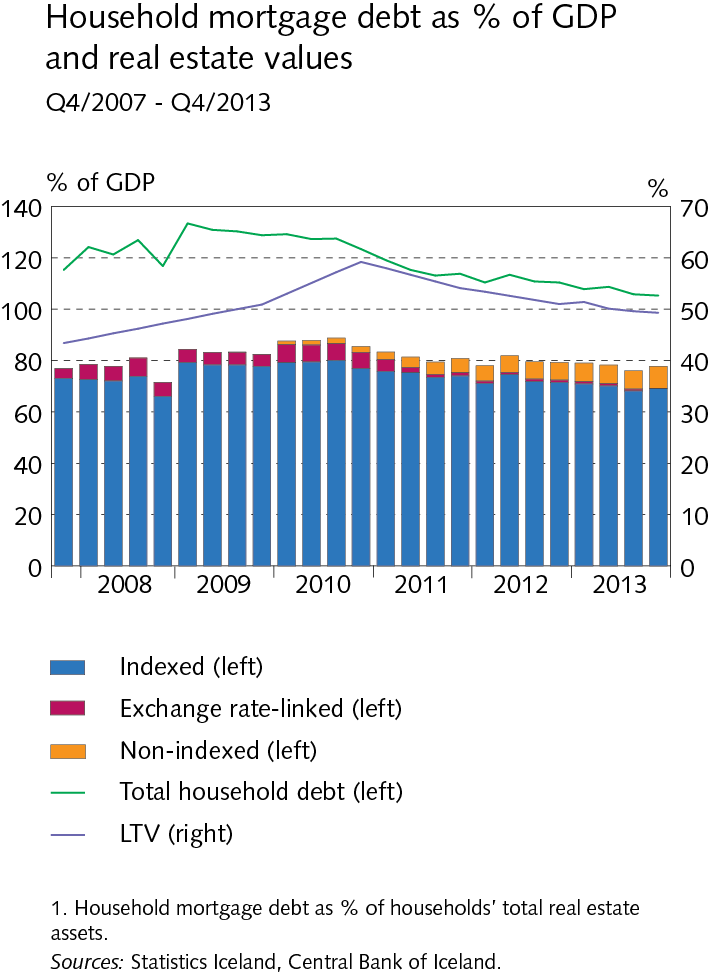 V Assets of DMBs and borrowers´ situation
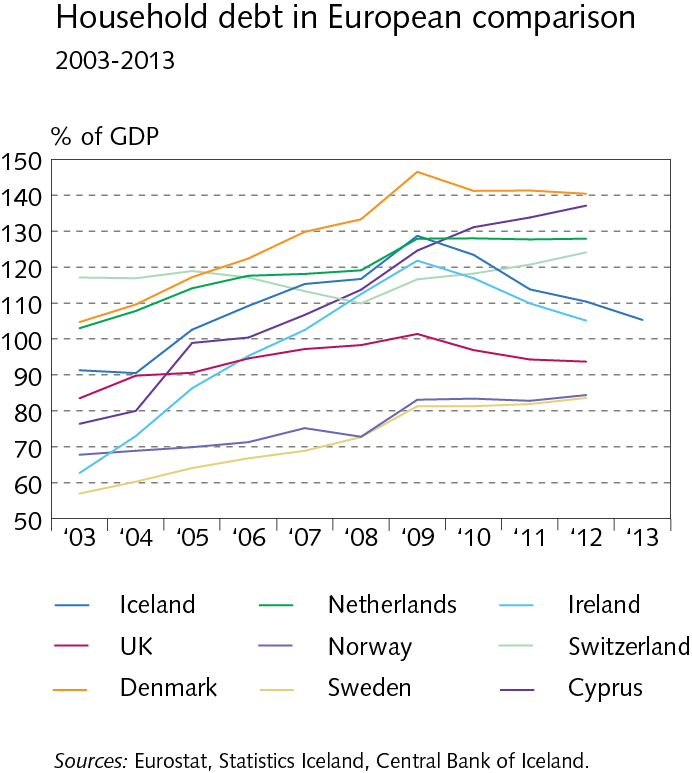 V Assets of DMBs and borrowers´ situation
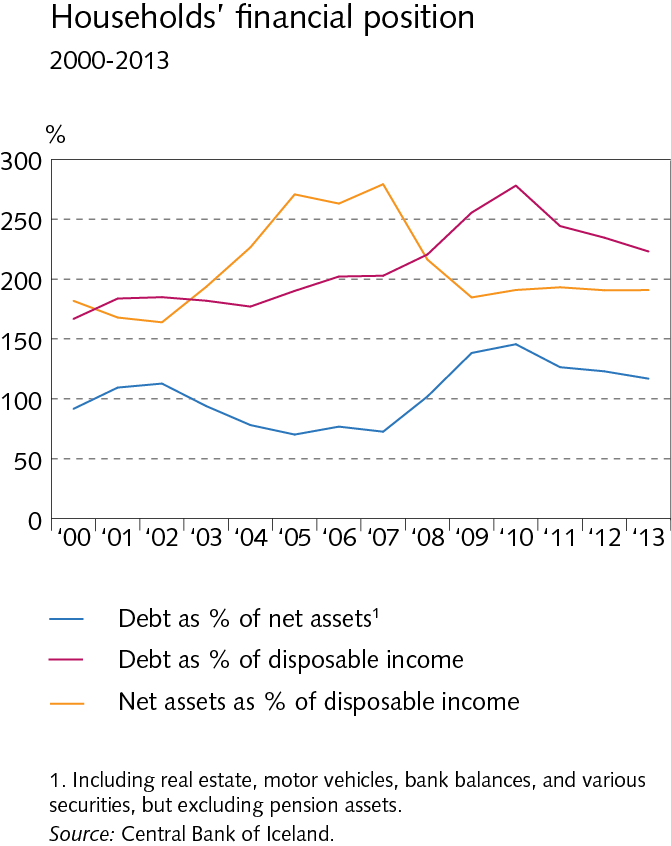 V Assets of DMBs and borrowers´ situation
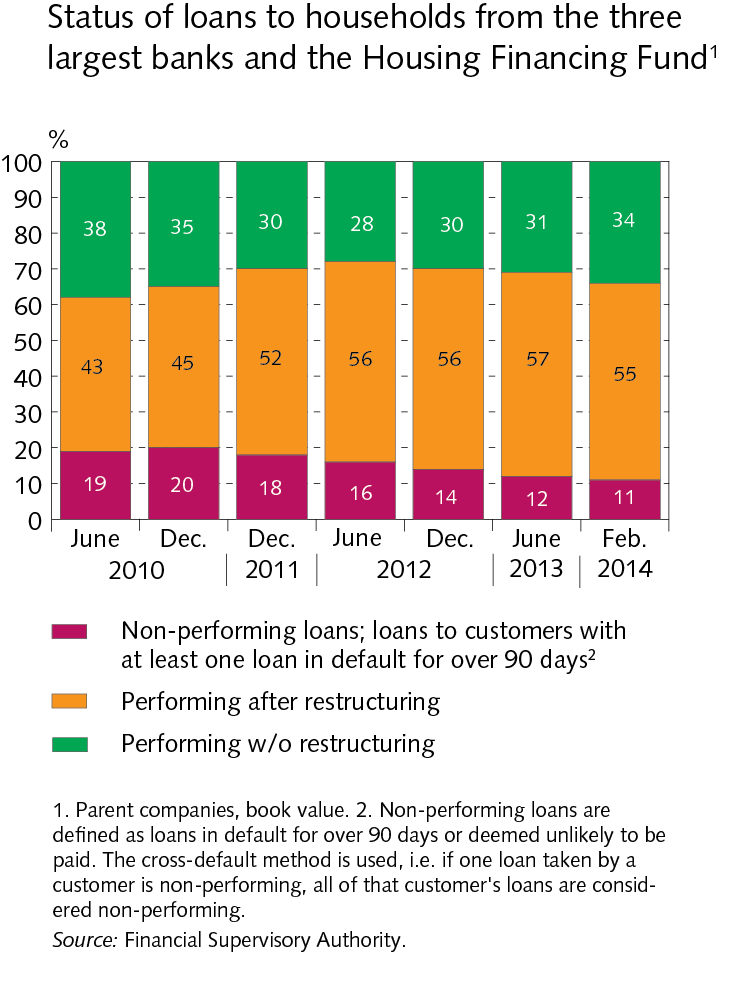 V Assets of DMBs and borrowers´ situation
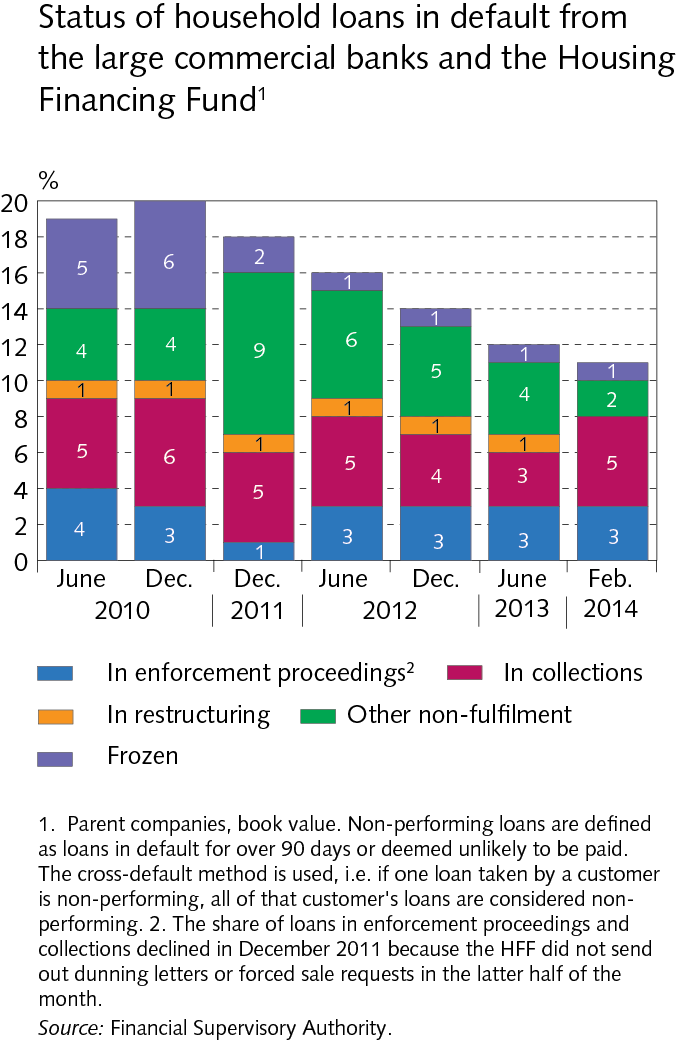 V Assets of DMBs and borrowers´ situation
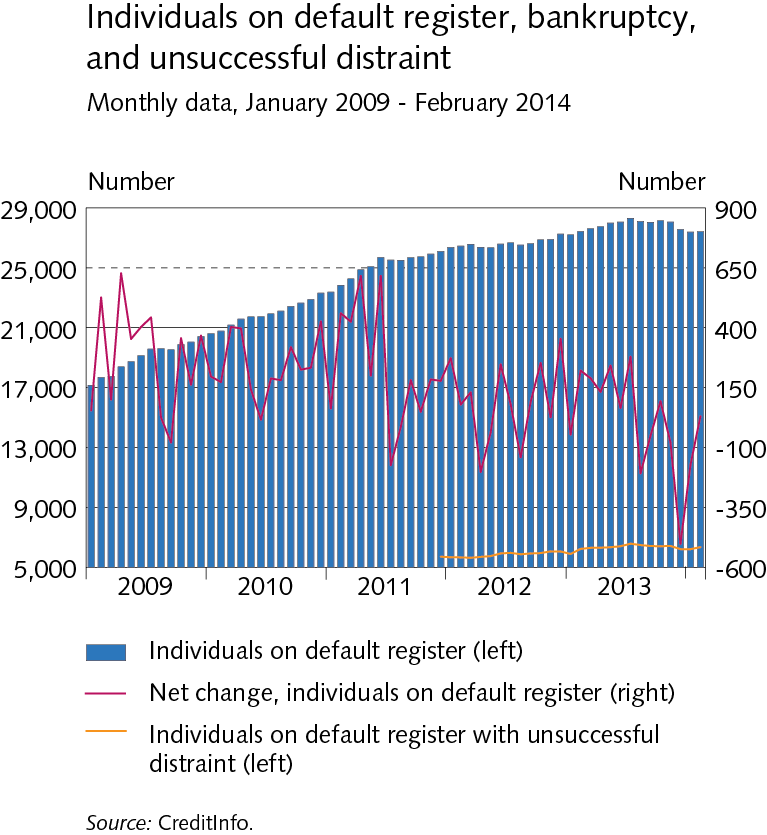 V Assets of DMBs and borrowers´ situation
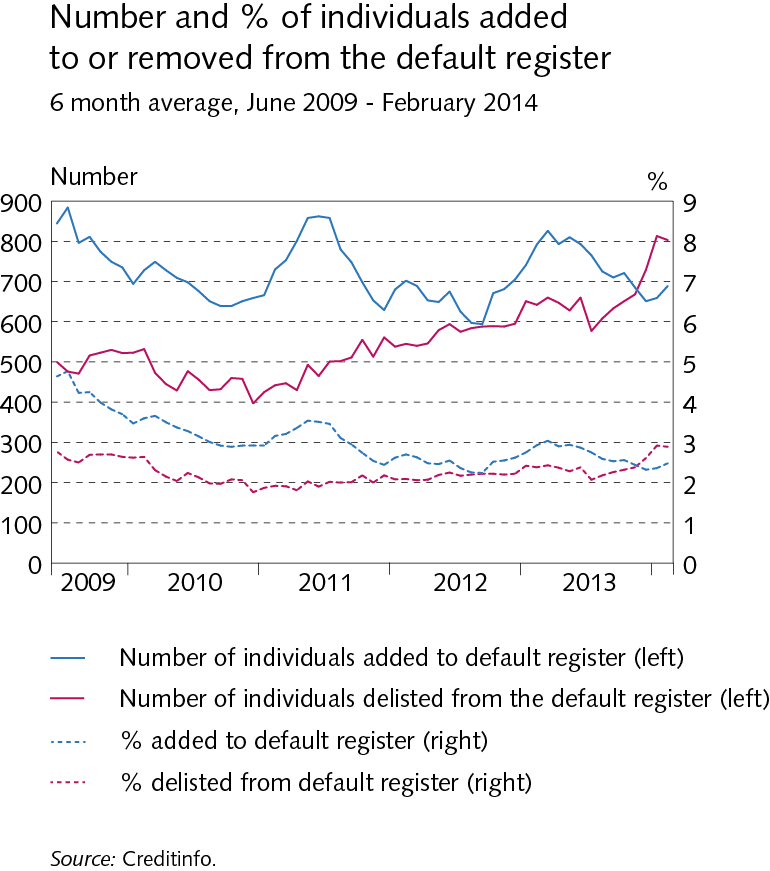 V Assets of DMBs and borrowers´ situation
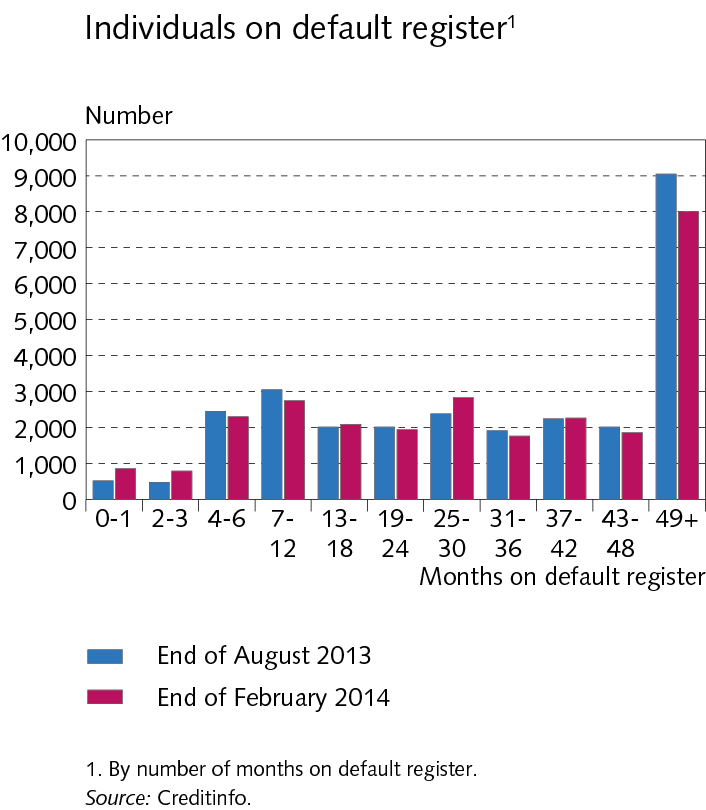 V Assets of DMBs and borrowers´ situation
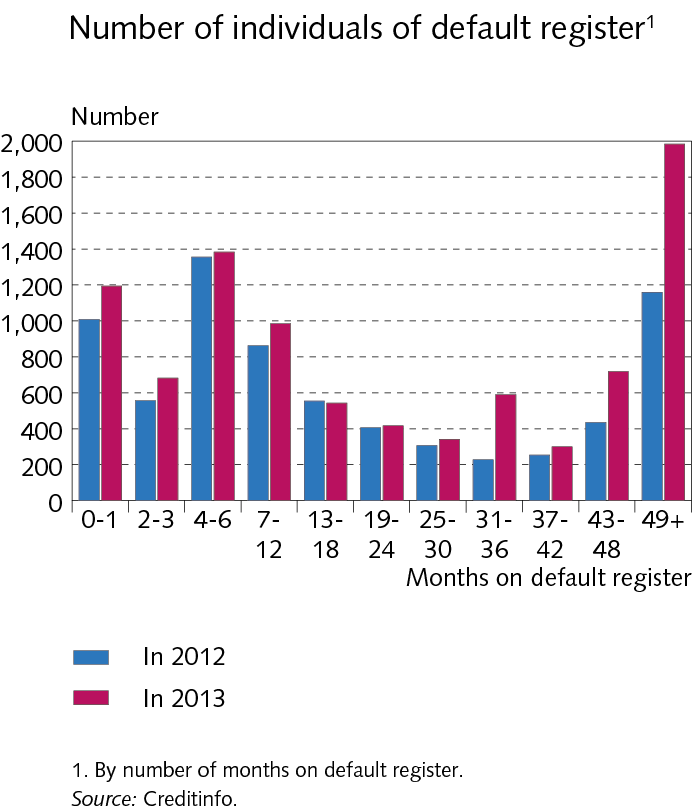 V Assets of DMBs and borrowers´ situation
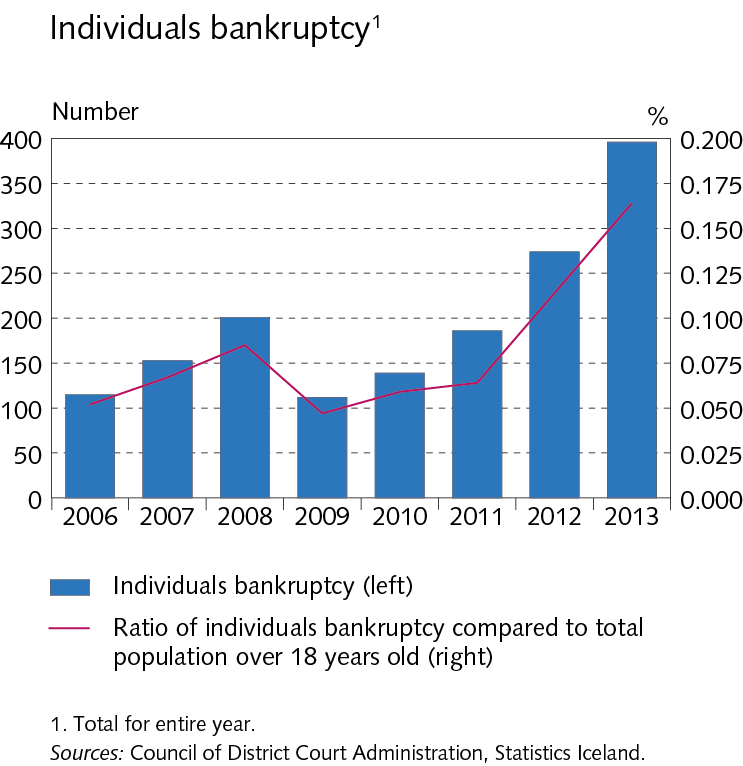 V Assets of DMBs and borrowers´ situation
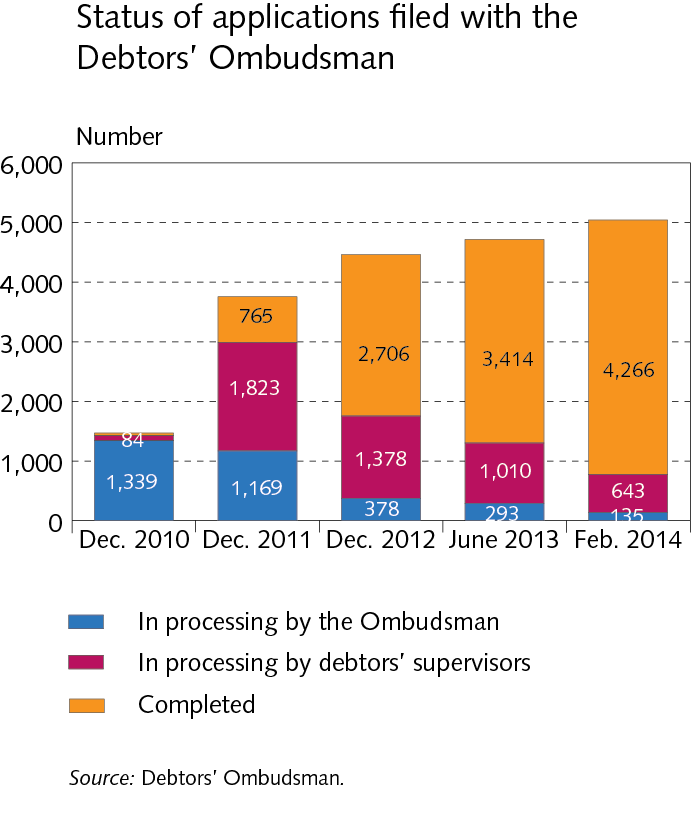 V Assets of DMBs and borrowers´ situation
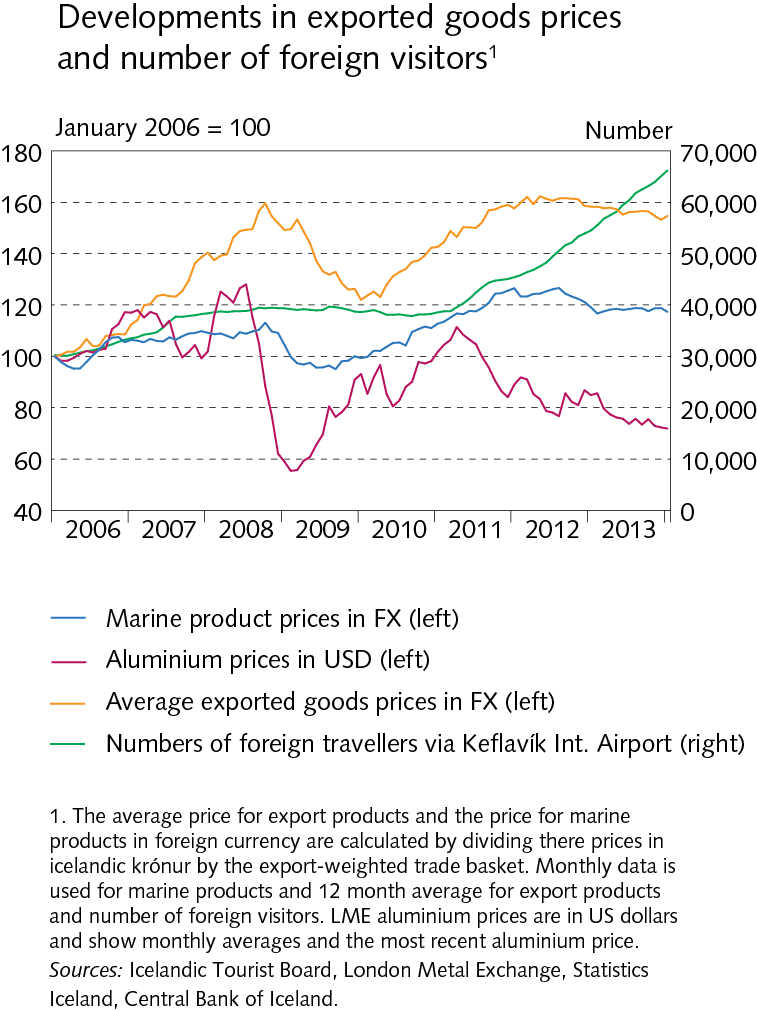 V Assets of DMBs and borrowers´ situation
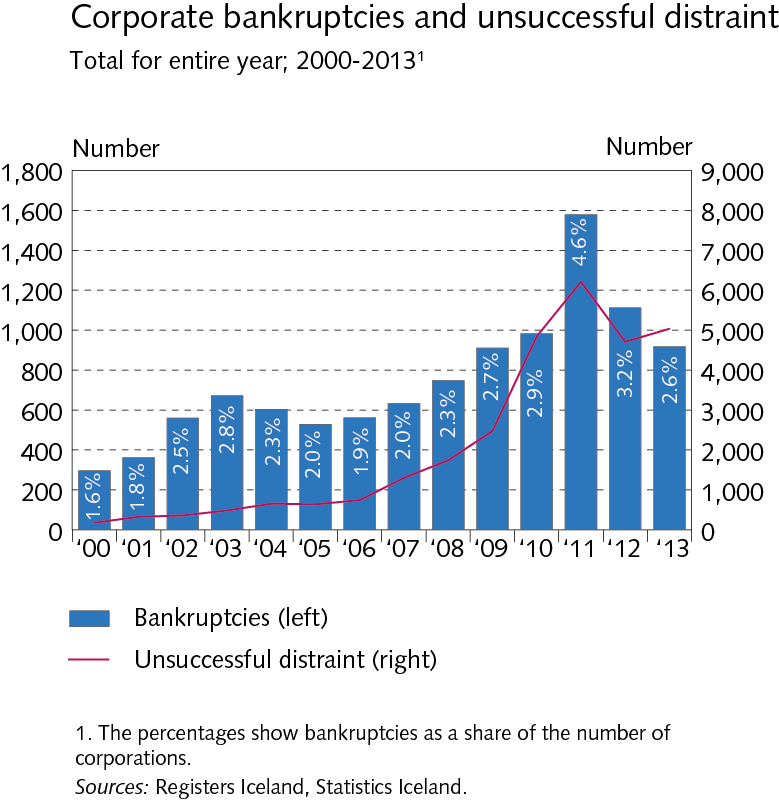 V Assets of DMBs and borrowers´ situation
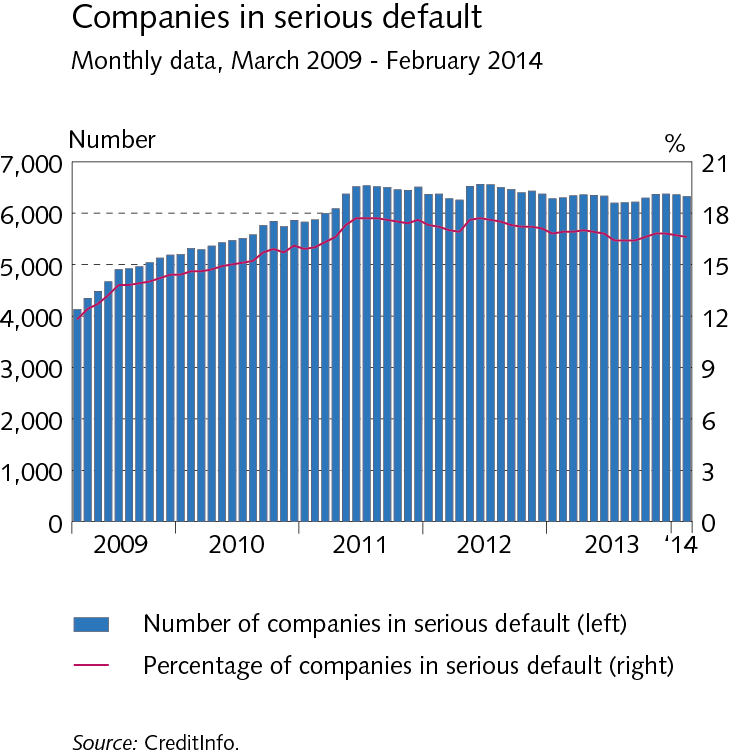 V Assets of DMBs and borrowers´ situation
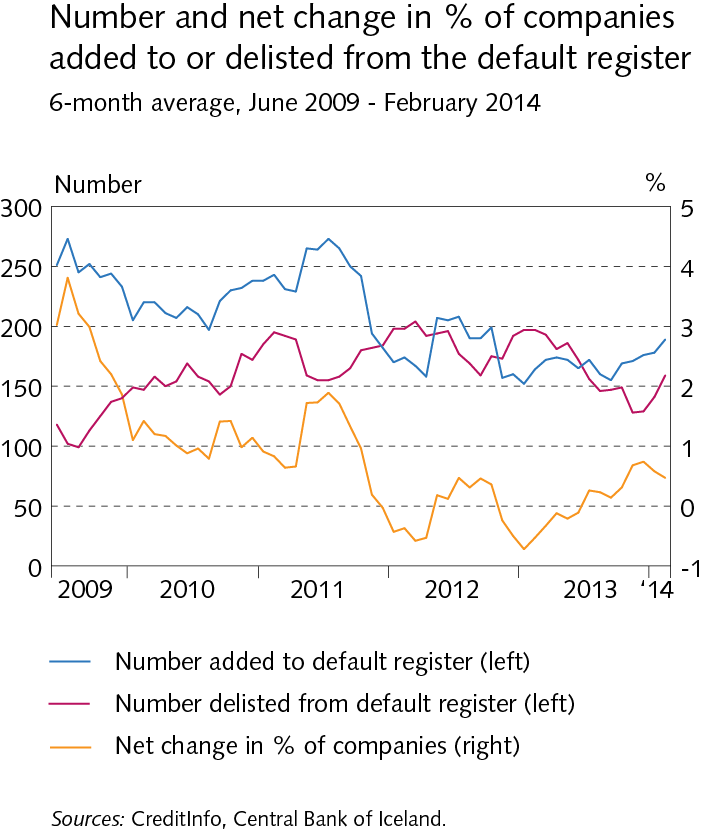 V Assets of DMBs and borrowers´ situation
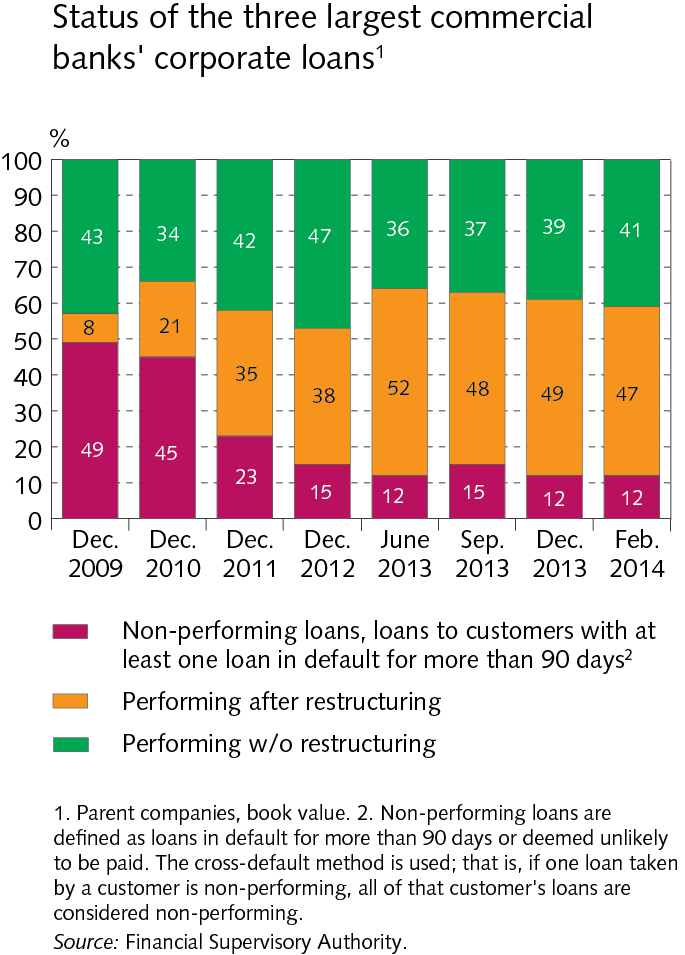 V Assets of DMBs and borrowers´ situation
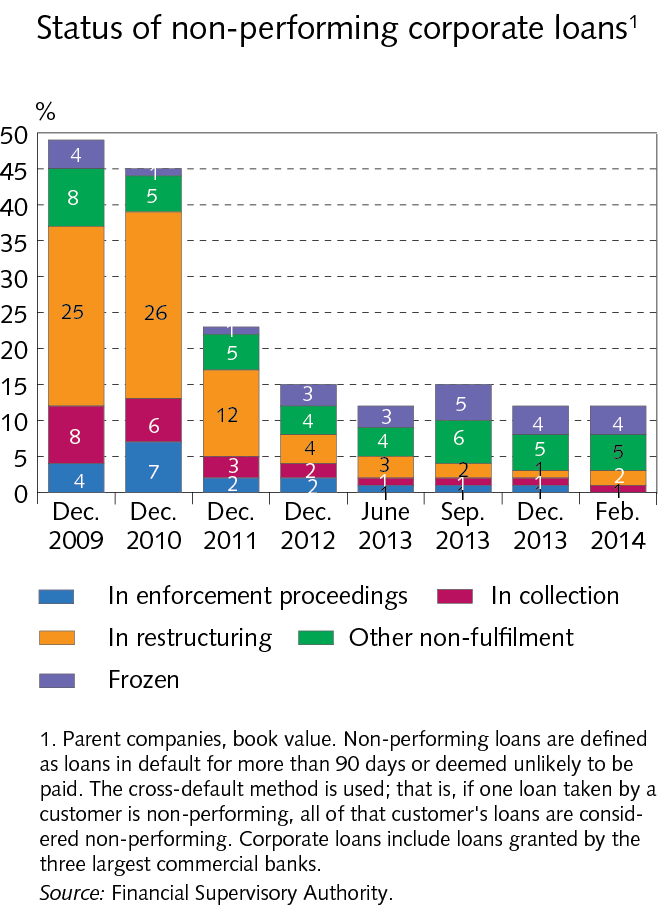 V Assets of DMBs and borrowers´ situation
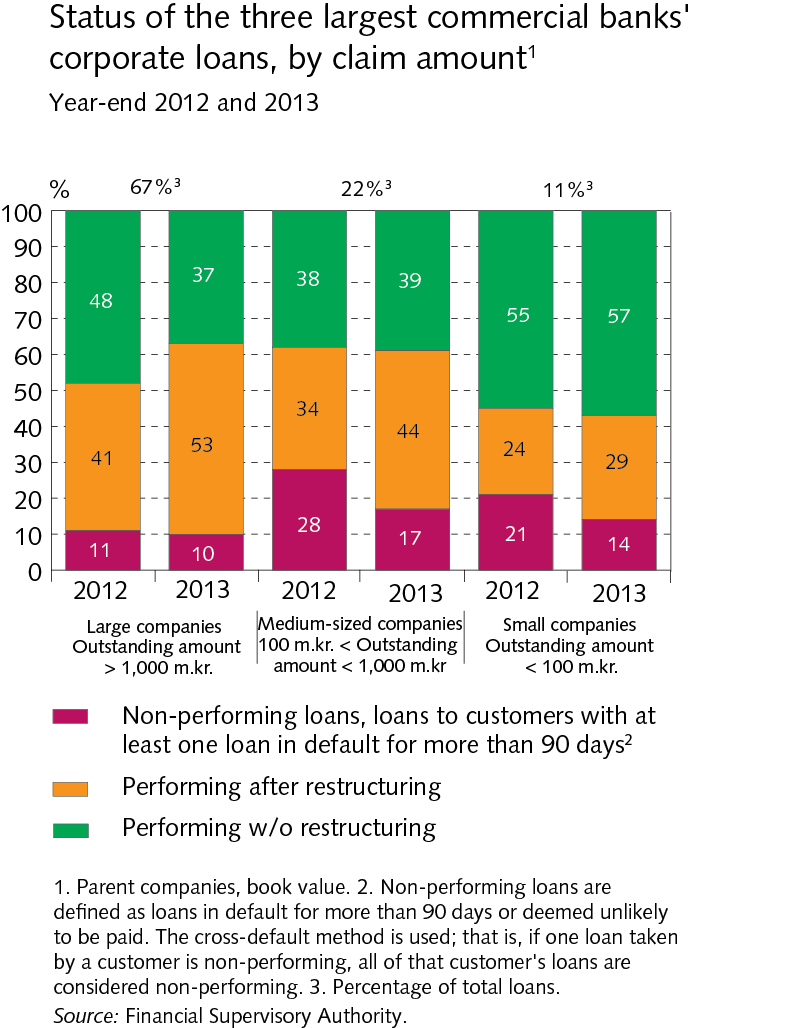 V Assets of DMBs and borrowers´ situation
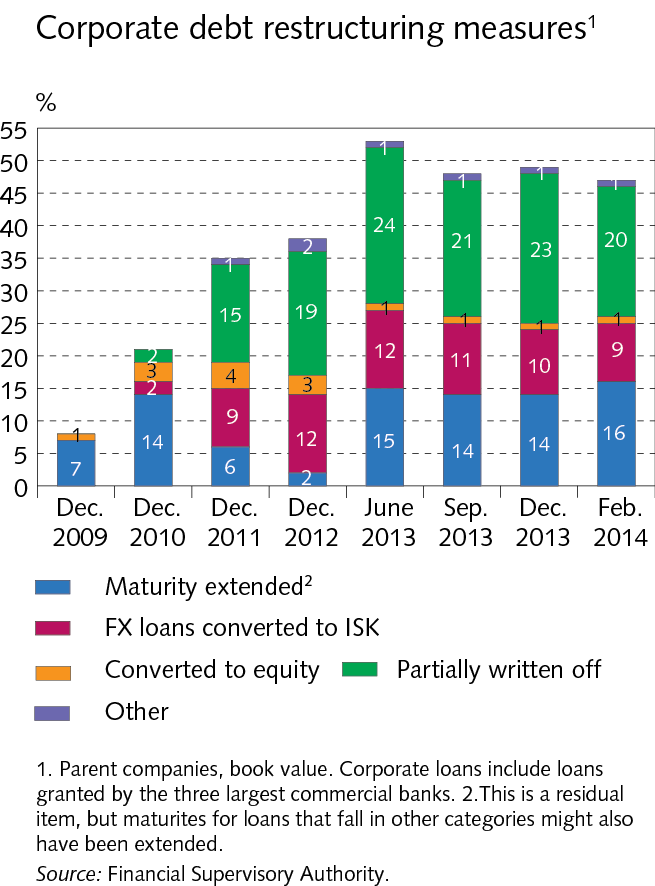 V Assets of DMBs and borrowers´ situation
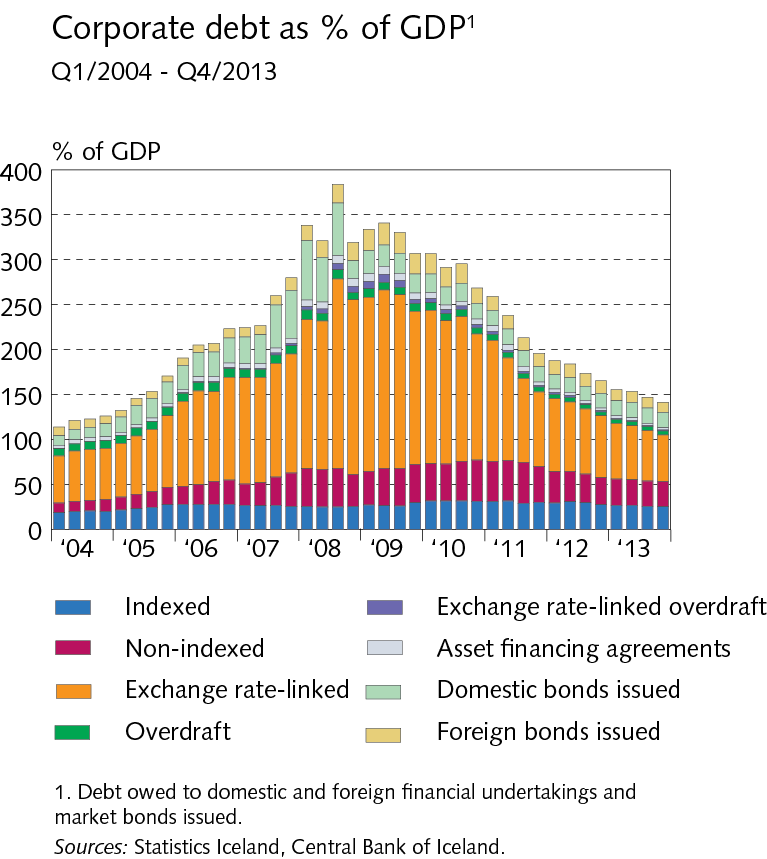 V Assets of DMBs and borrowers´ situation
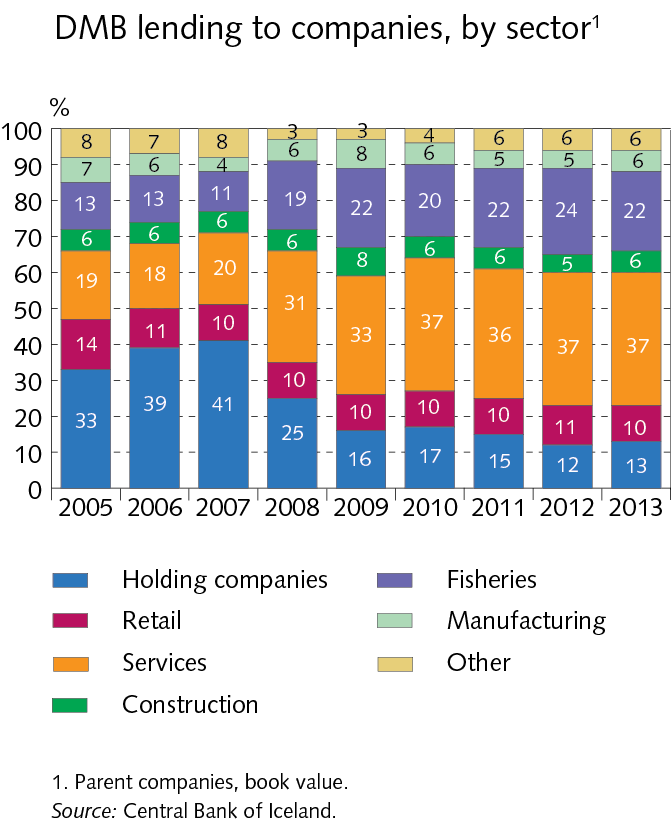 V Assets of DMBs and borrowers´ situation
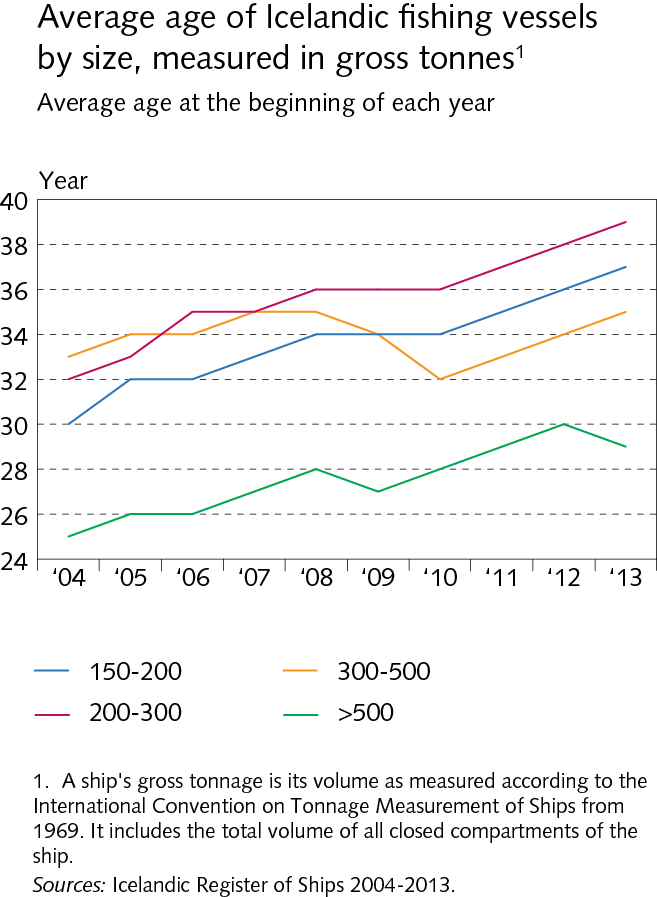 V Assets of DMBs and borrowers´ situation
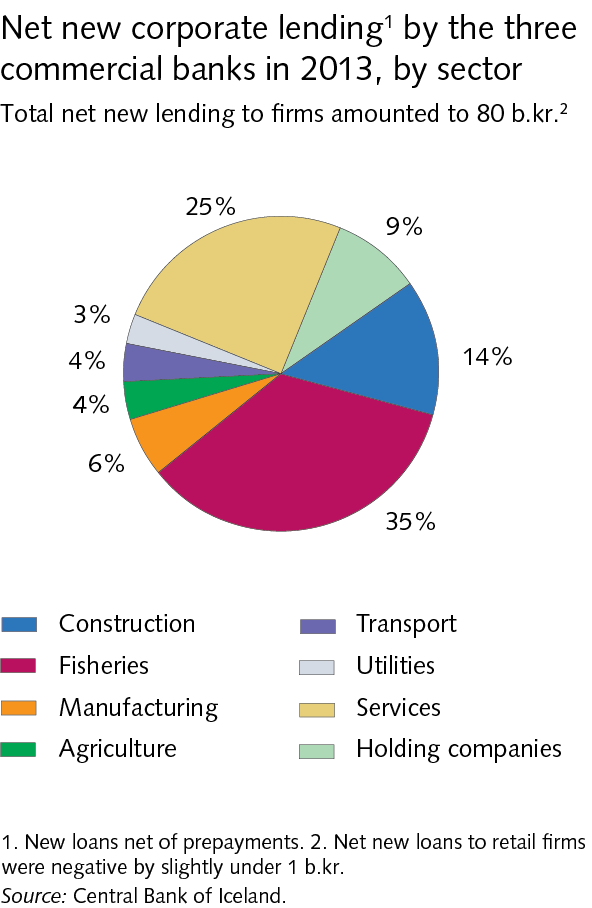 V Assets of DMBs and borrowers´ situation
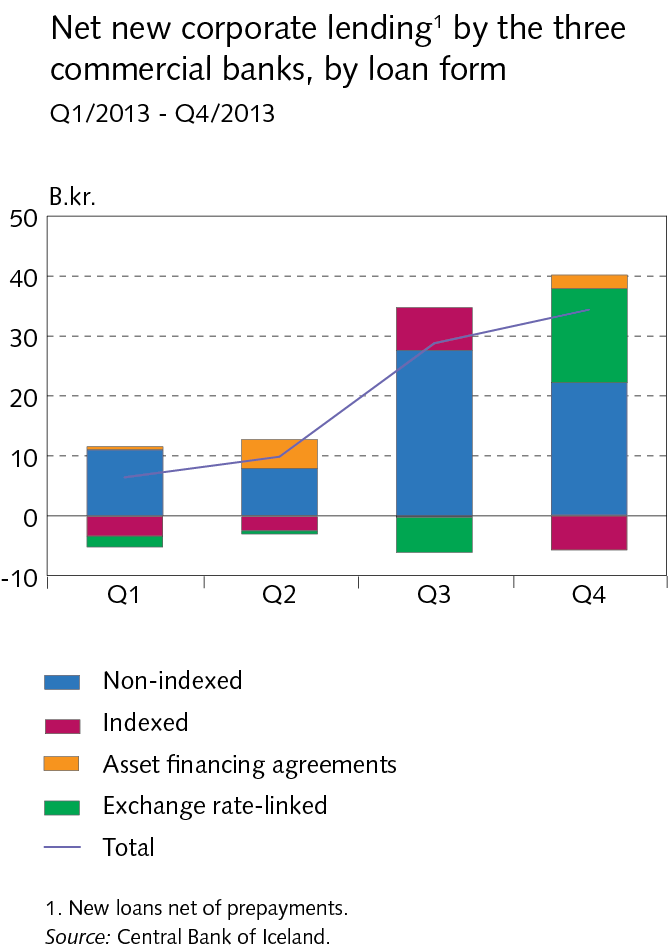 V Assets of DMBs and borrowers´ situation
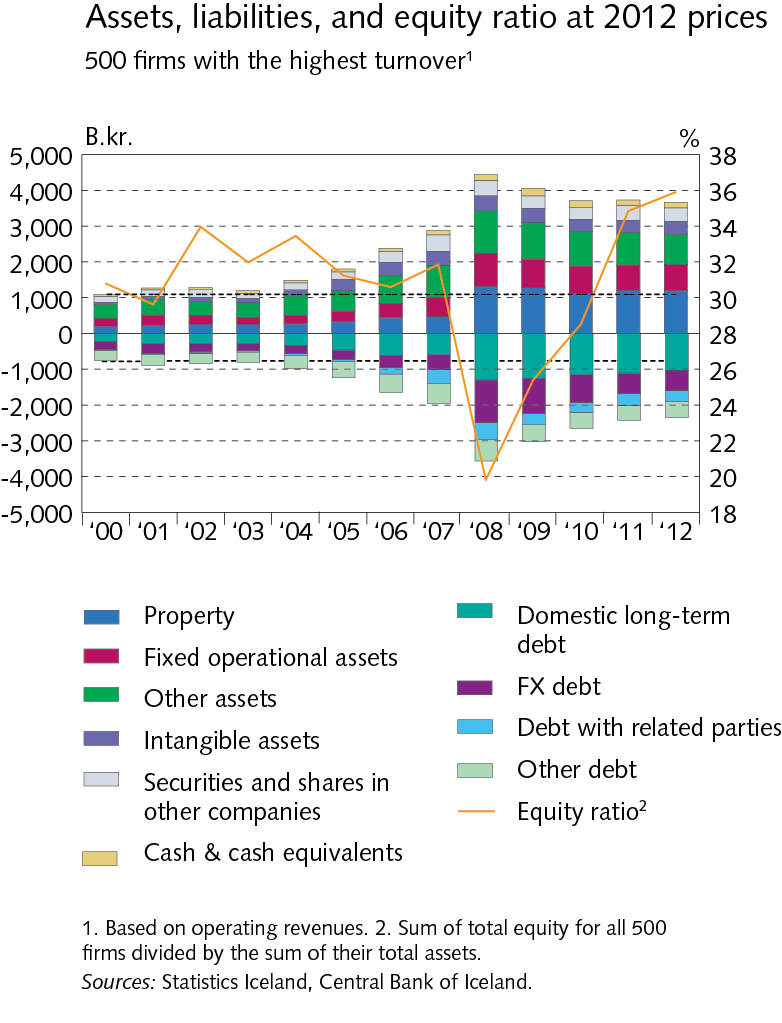 V Assets of DMBs and borrowers´ situation
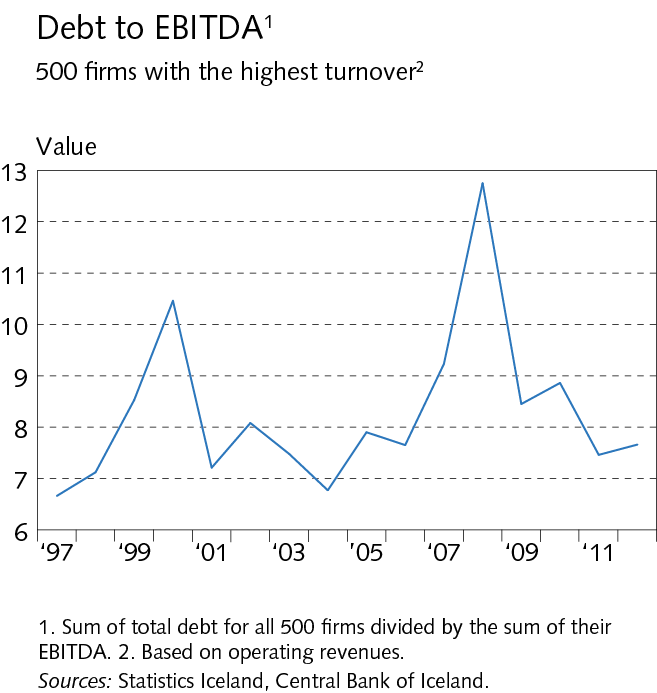 V Assets of DMBs and borrowers´ situation
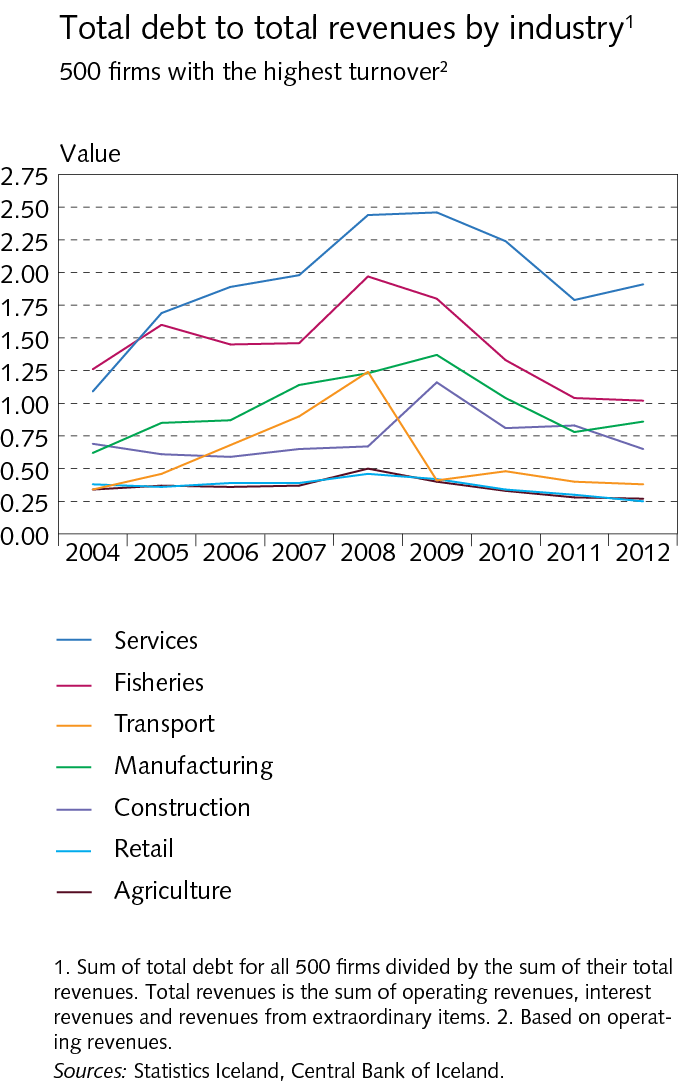 Box V-1
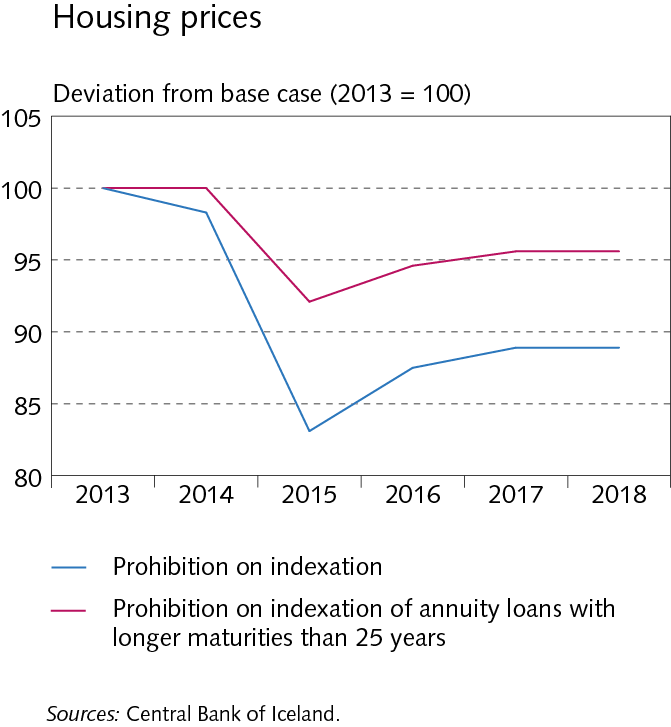 Box V-1
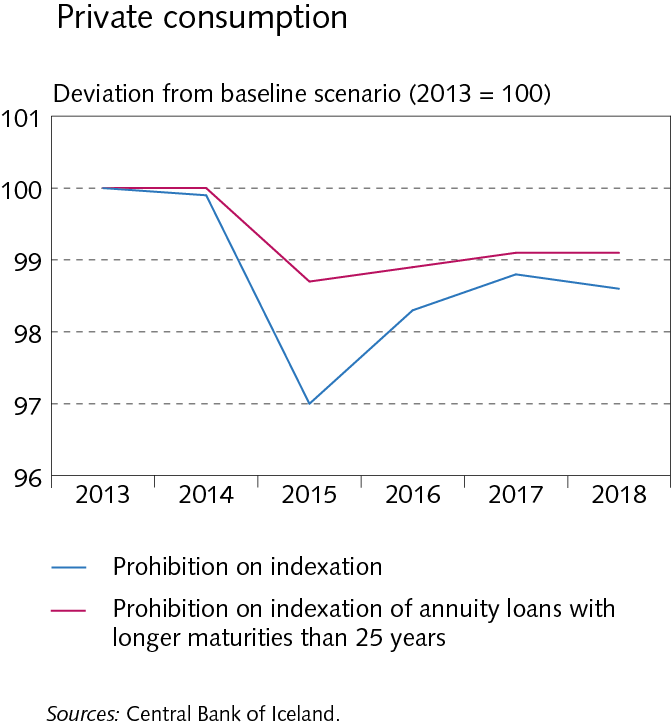 Box V-1
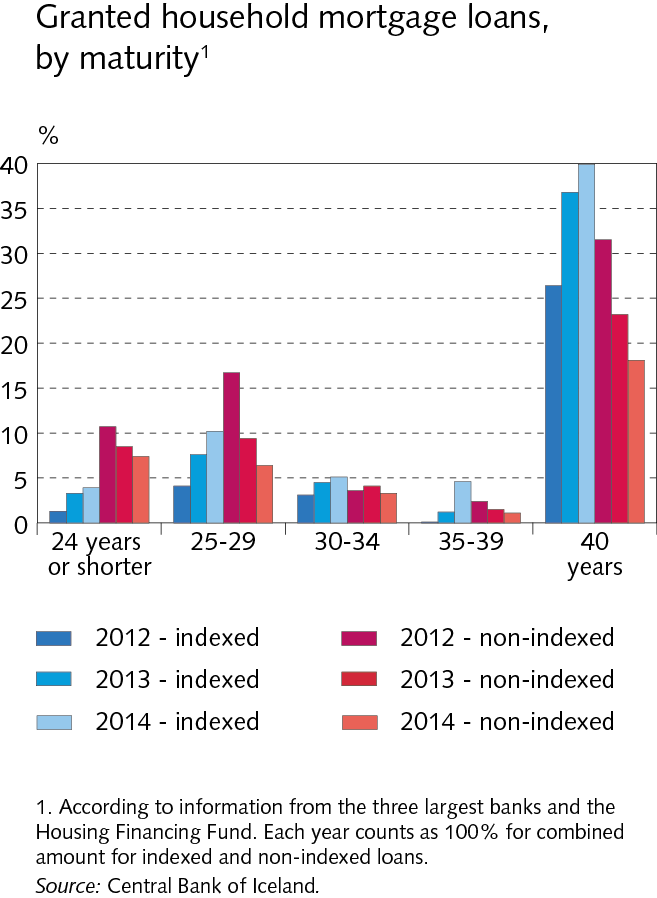 Box V-1
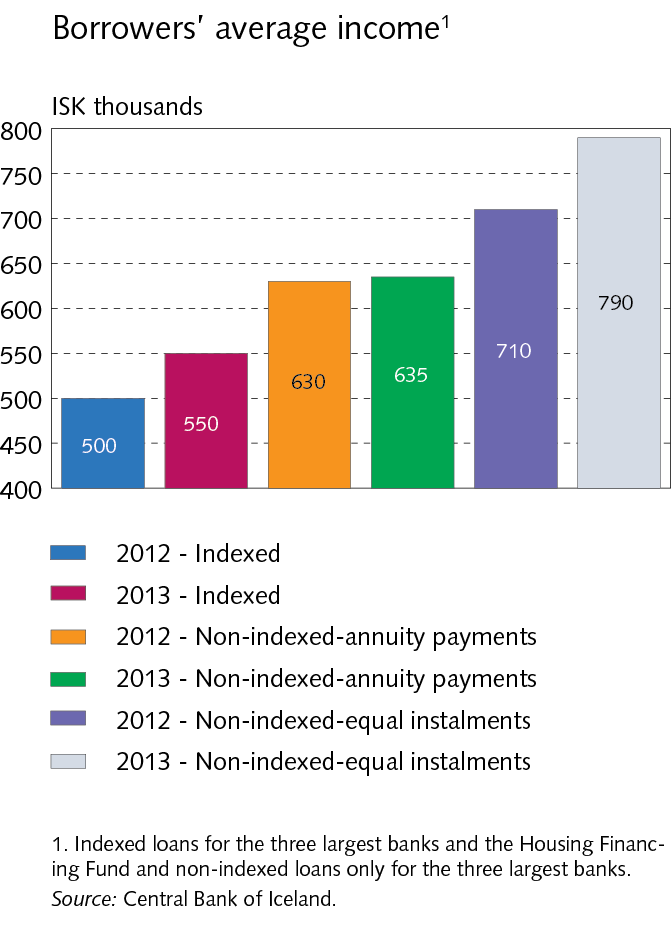 Box V-1
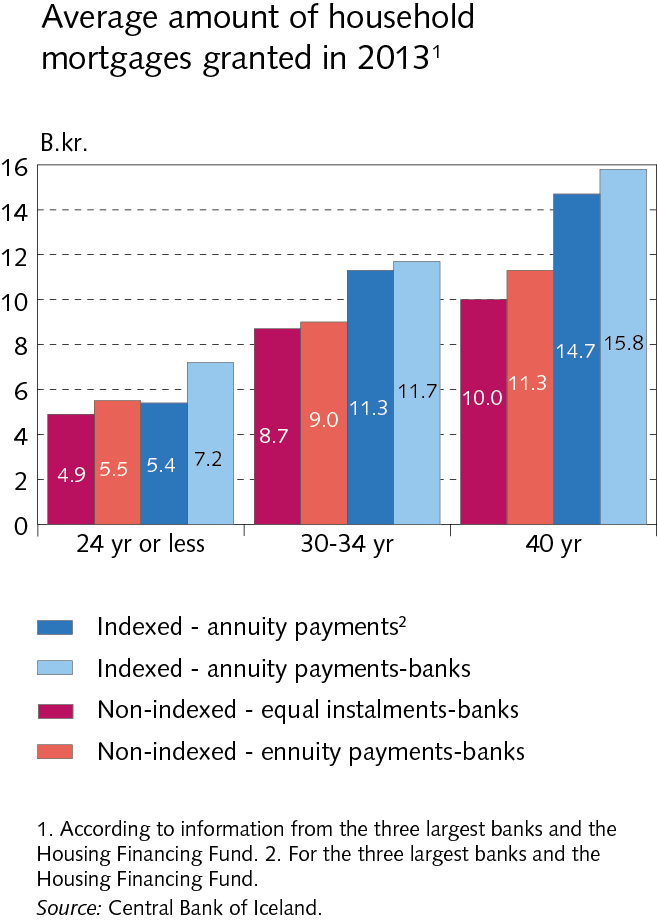 VI Financial market entities
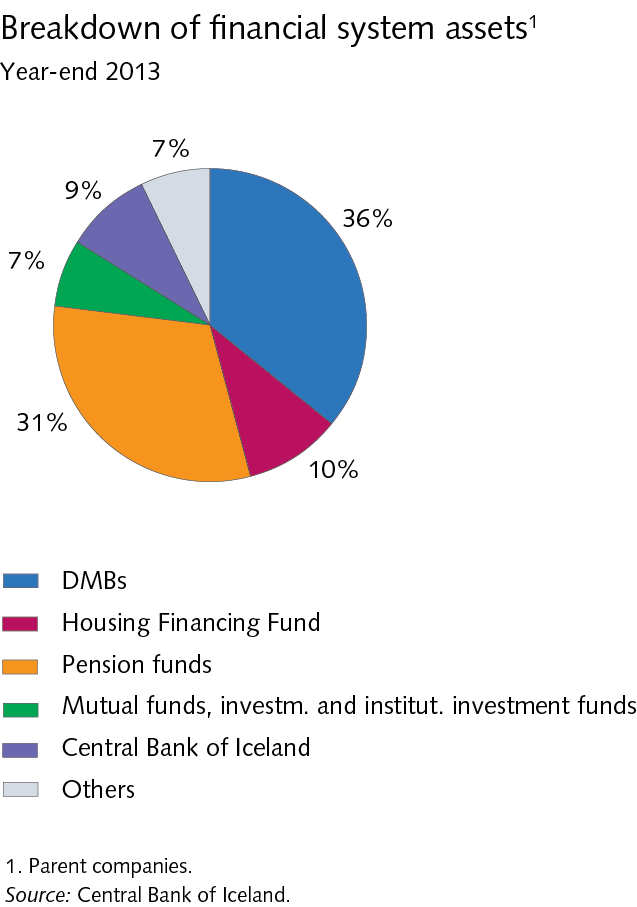 VI Financial market entities
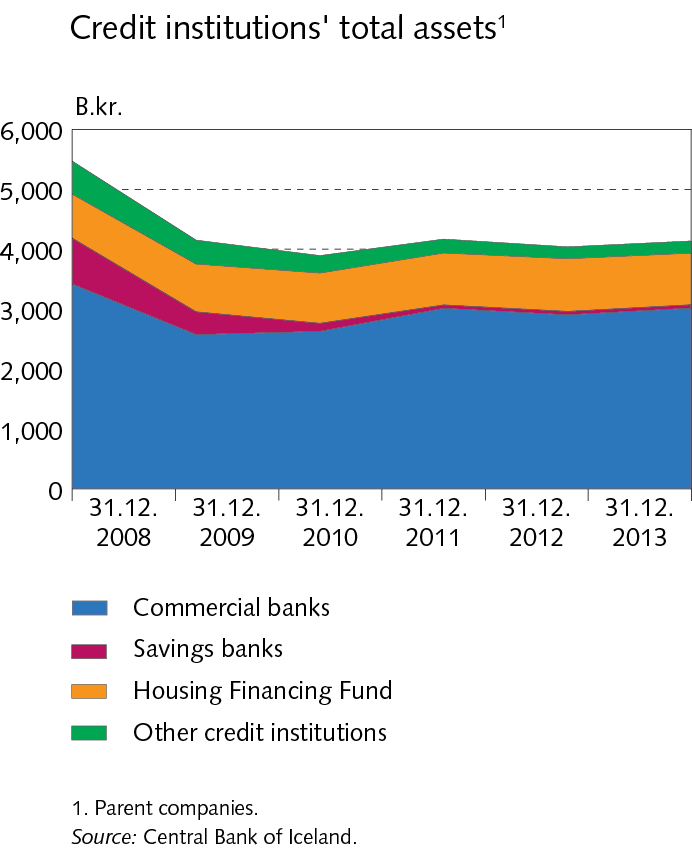 VI Financial market entities
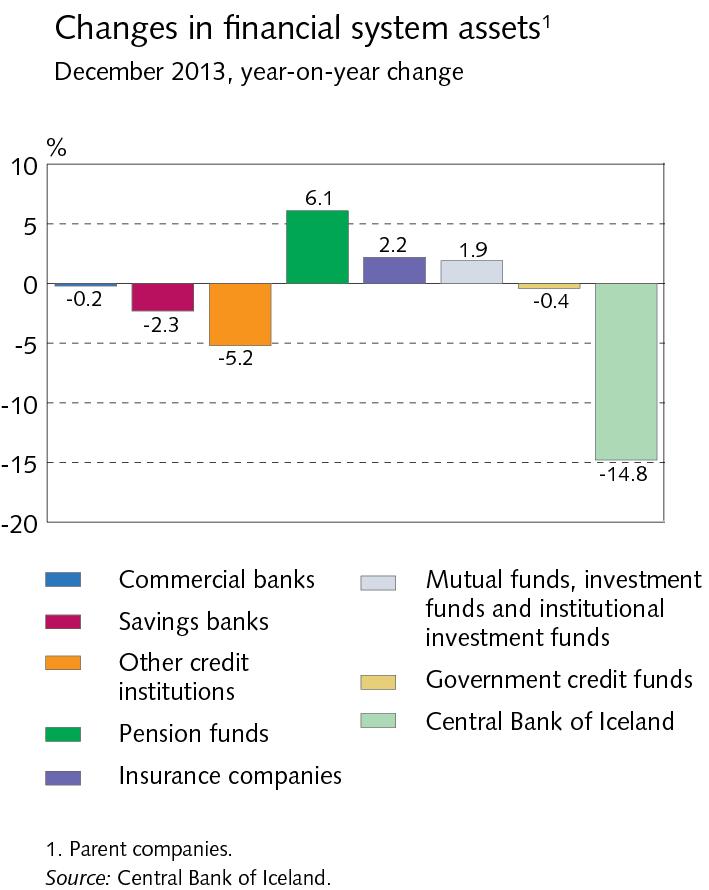 VI Financial market entities
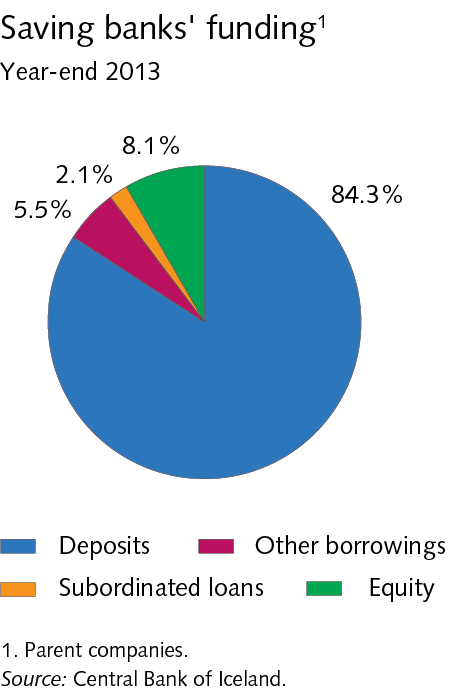 VI Financial market entities
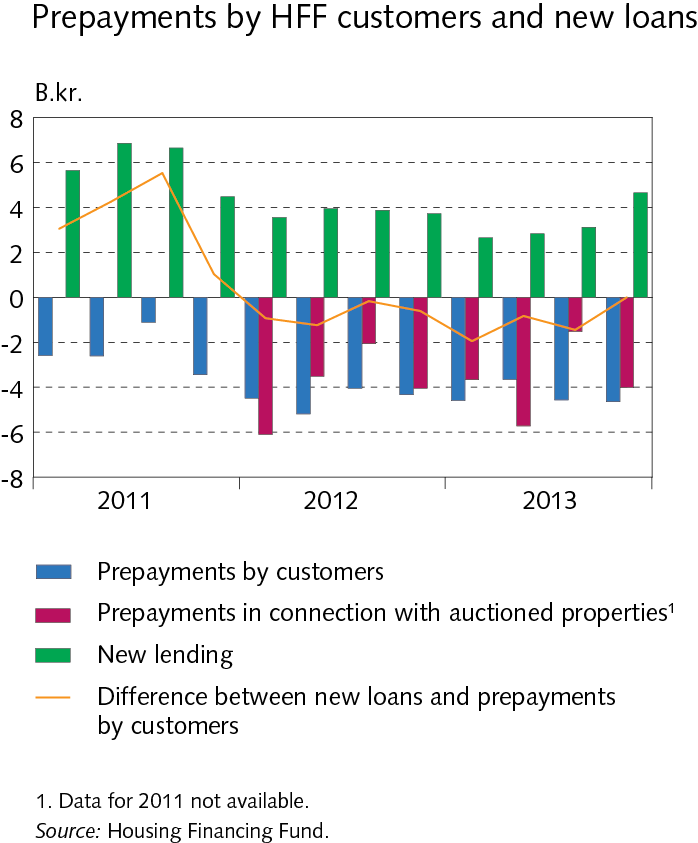 VI Financial market entities
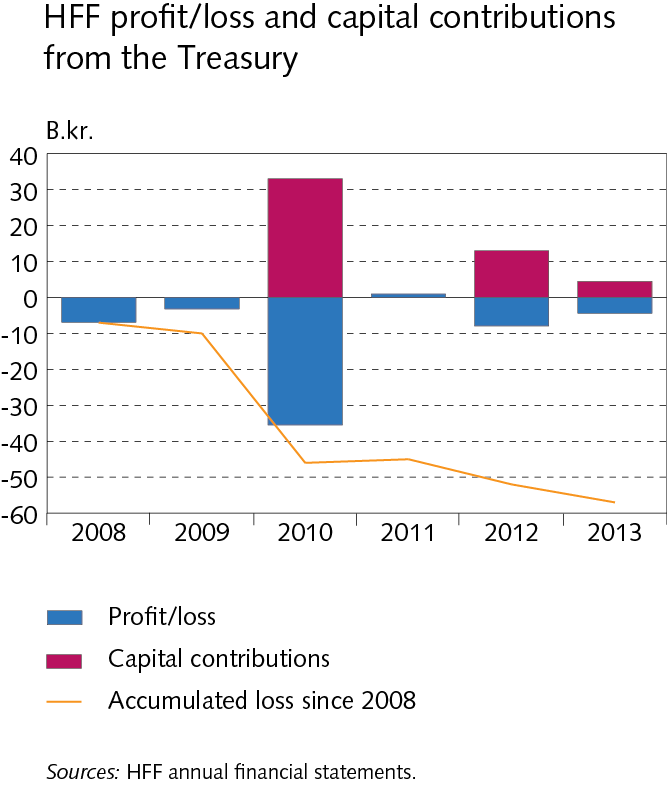 VI Financial market entities
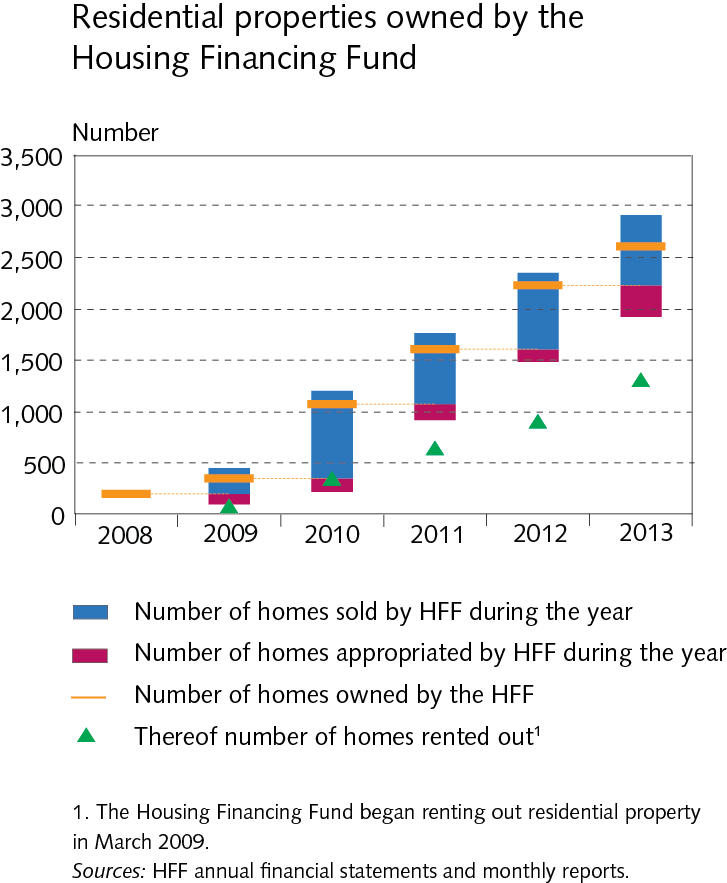 VI Financial market entities
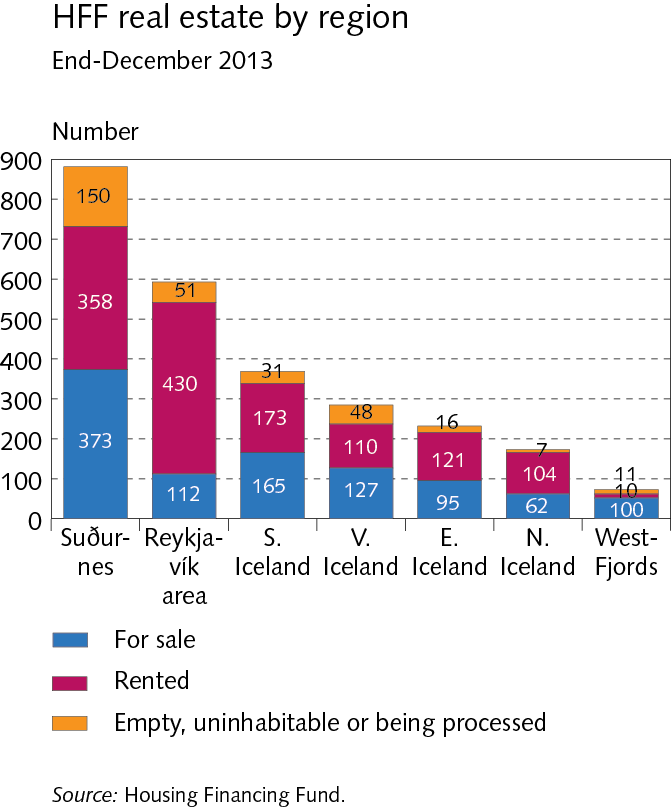 VI Financial market entities
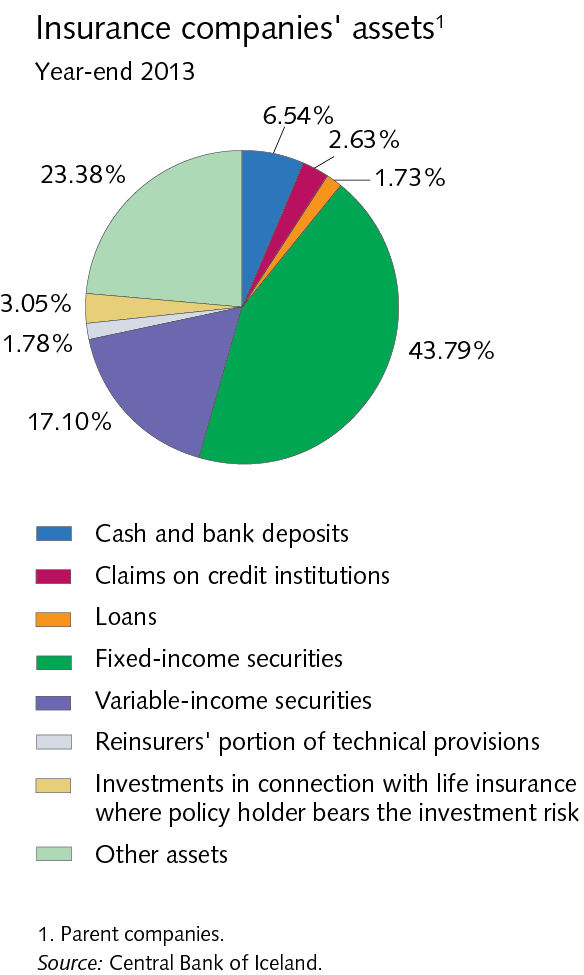 VI Financial market entities
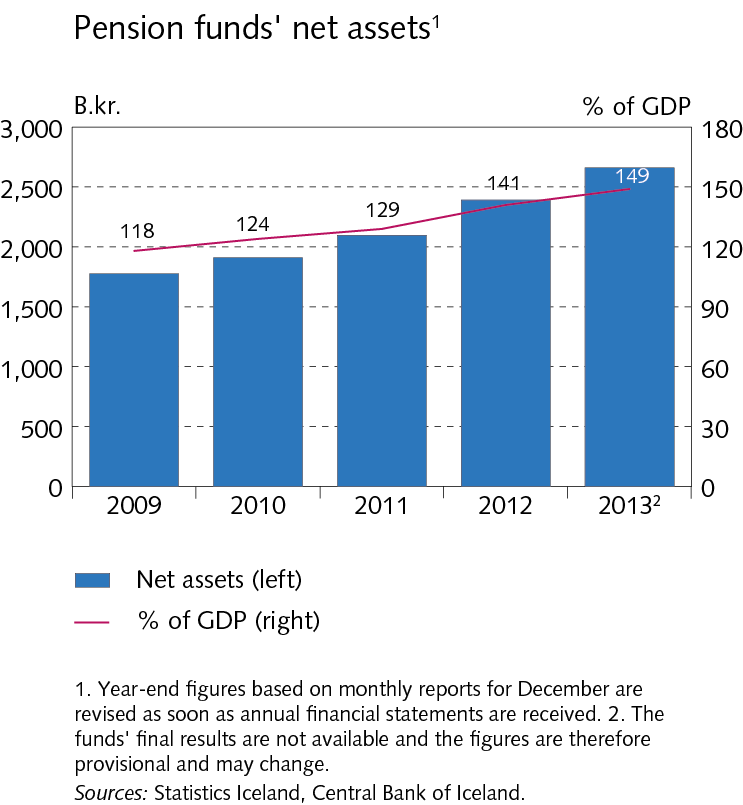 VI Financial market entities
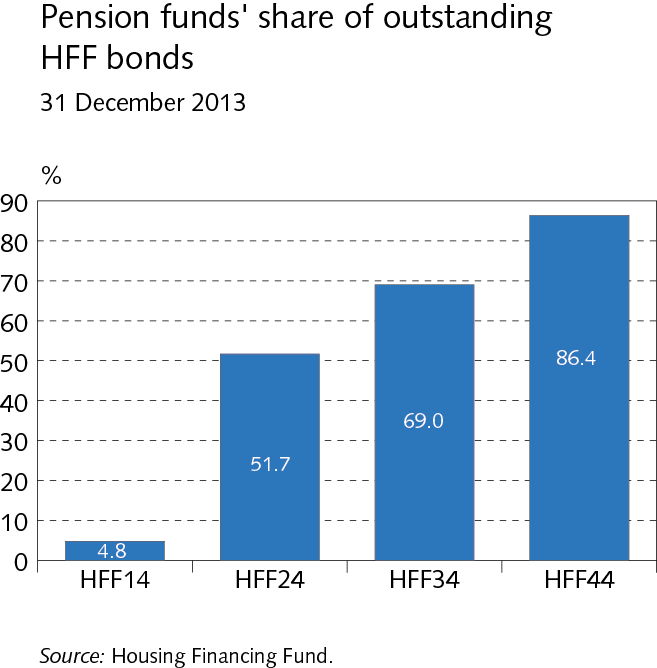 VI Financial market entities
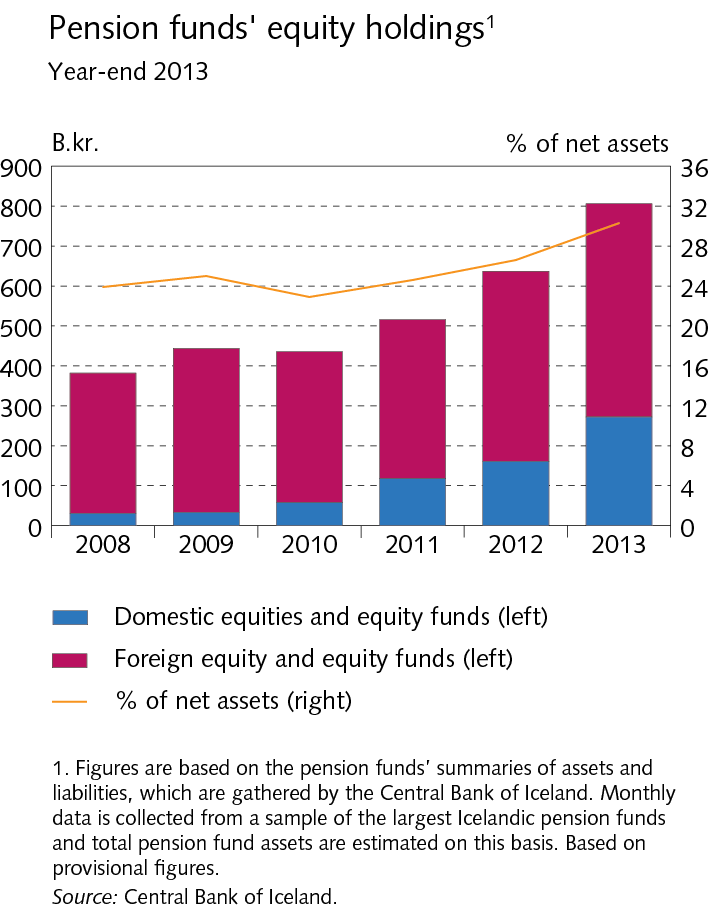 VII Settlement of the failed banks´ estates
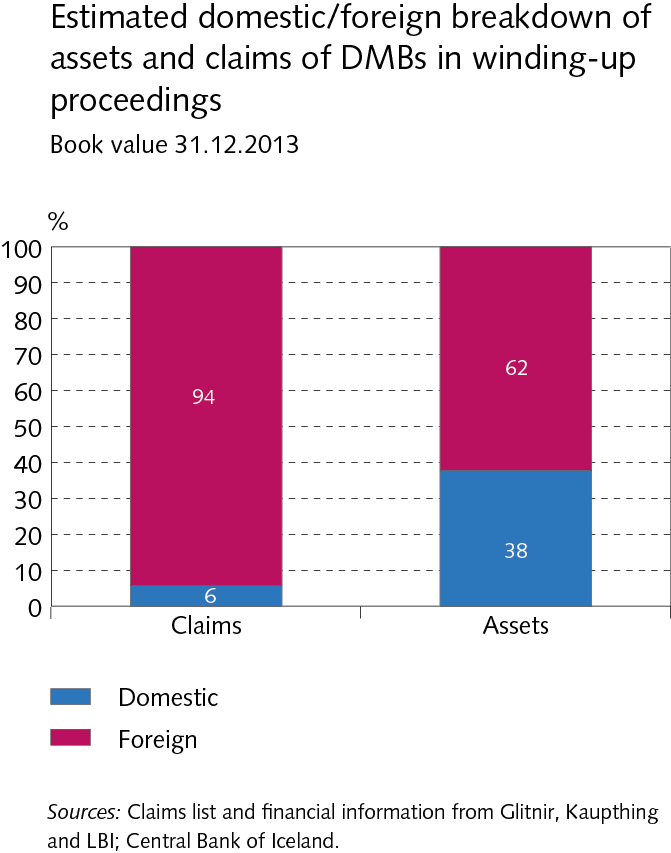 VII Settlement of the failed banks´ estates
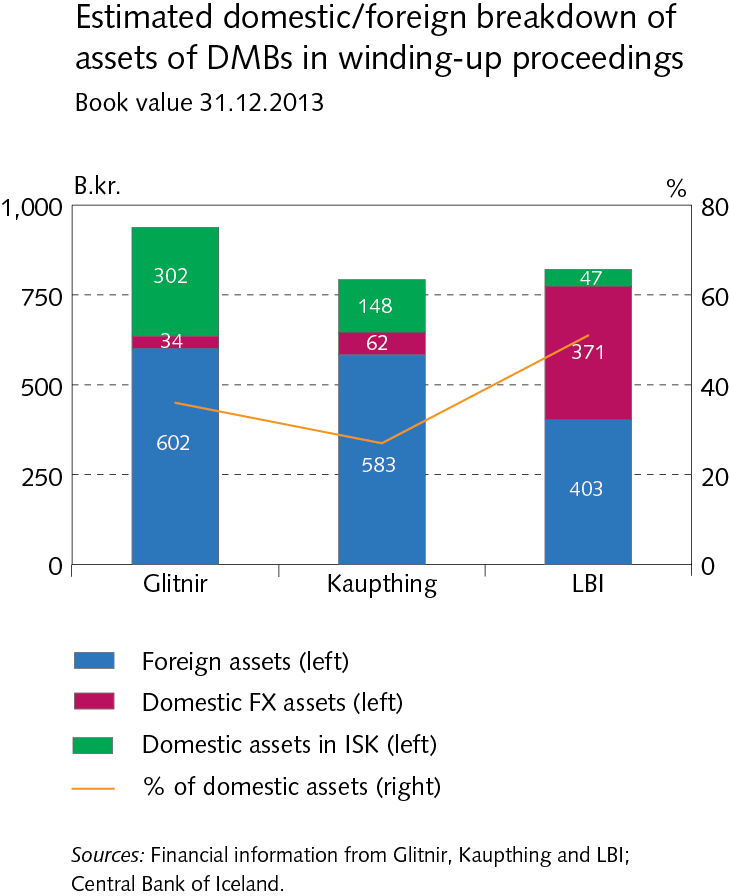 VII Settlement of the failed banks´ estates
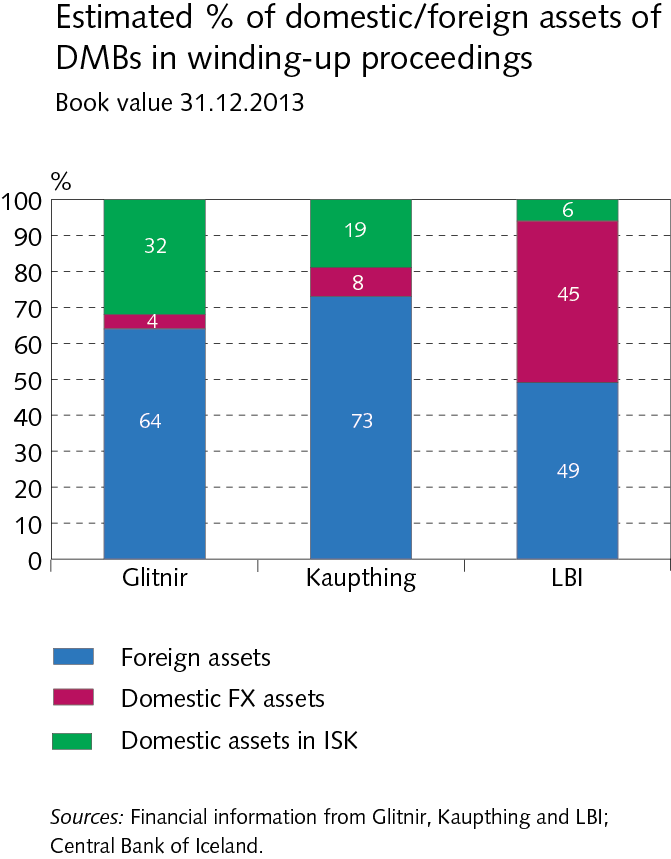 VII Settlement of the failed banks´ estates
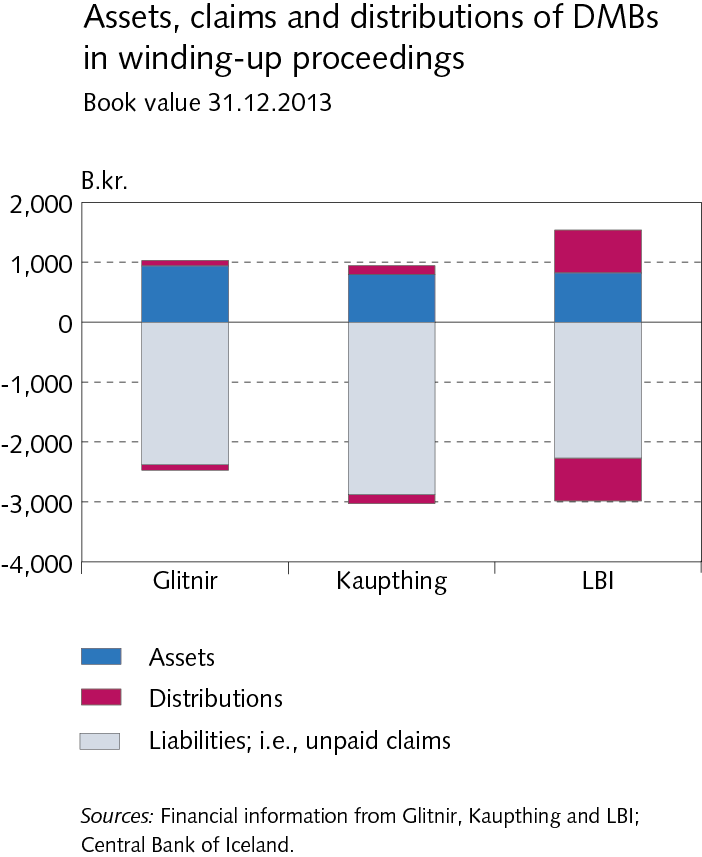 VII Settlement of the failed banks´ estates
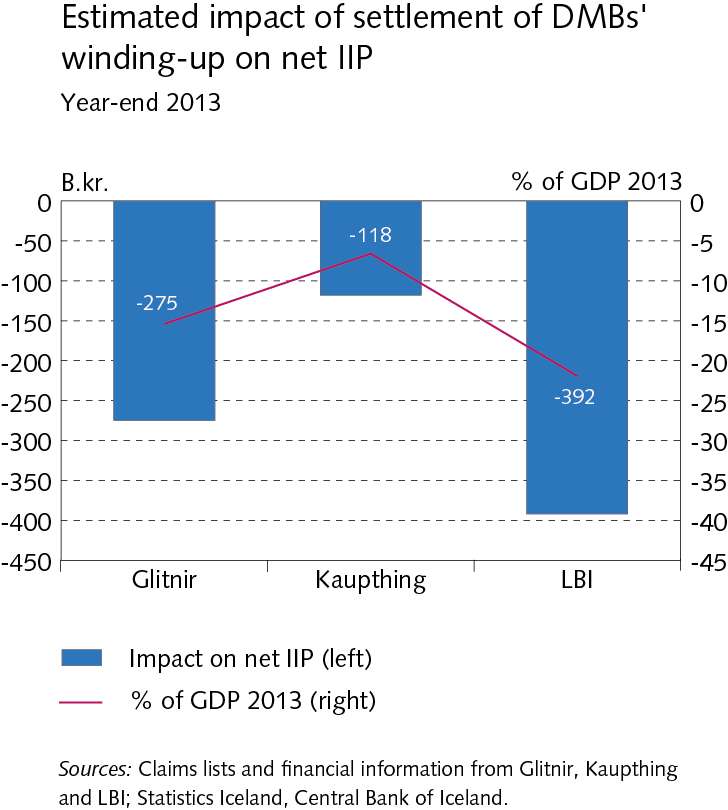 VII Settlement of the failed banks´ estates
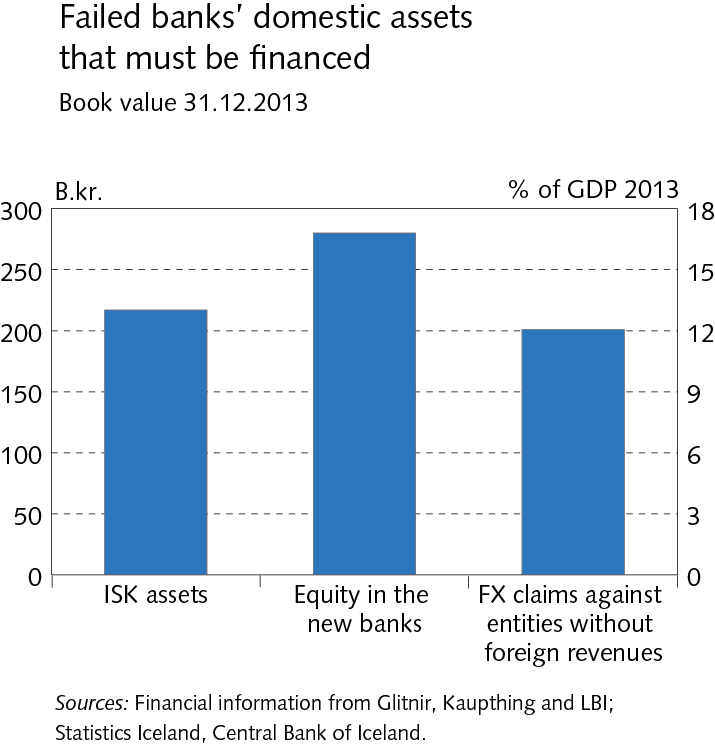 VII Settlement of the failed banks´ estates
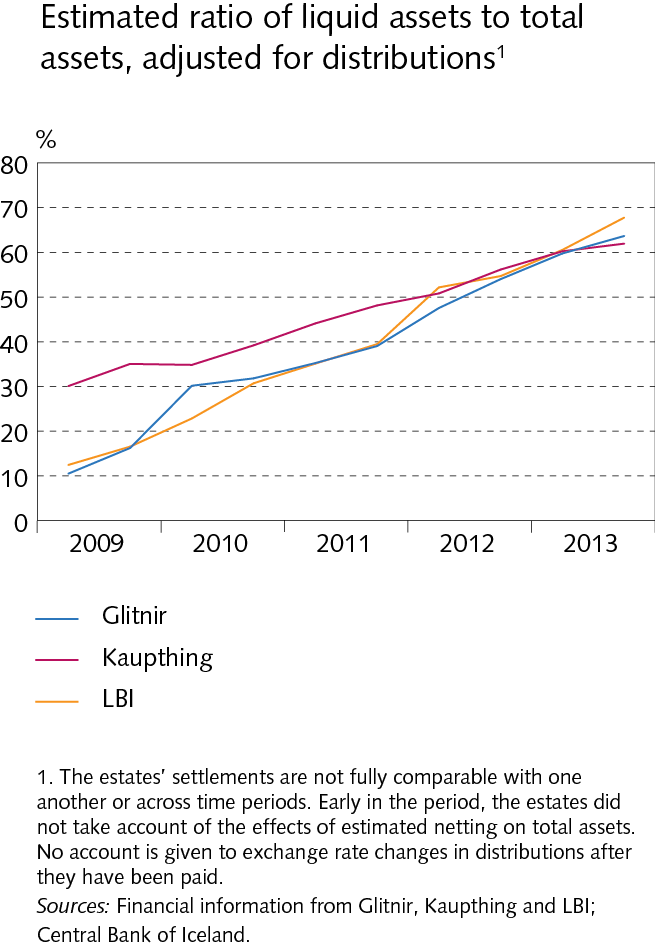 Appendix I
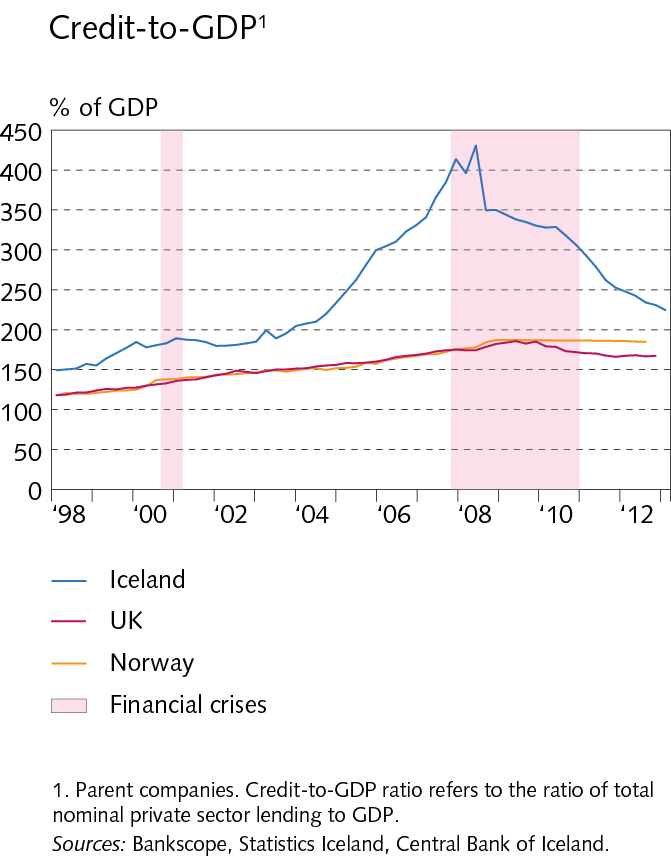 Appendix I
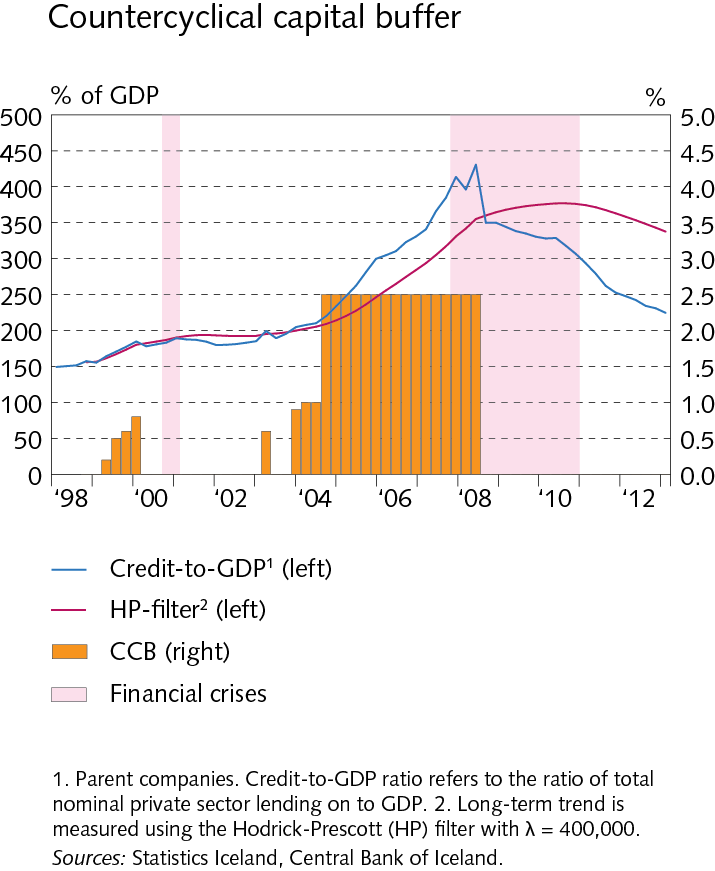 Appendix I
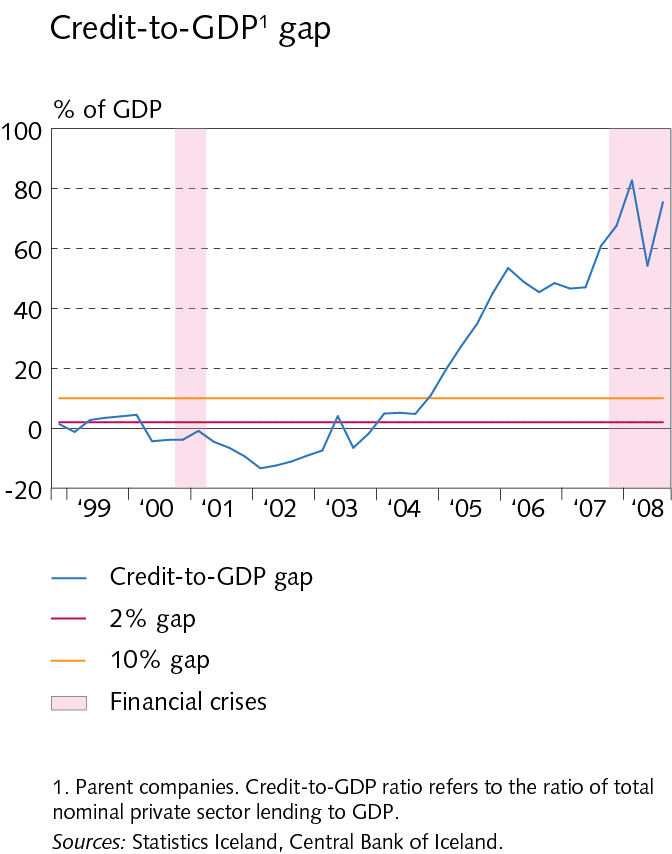 Appendix I
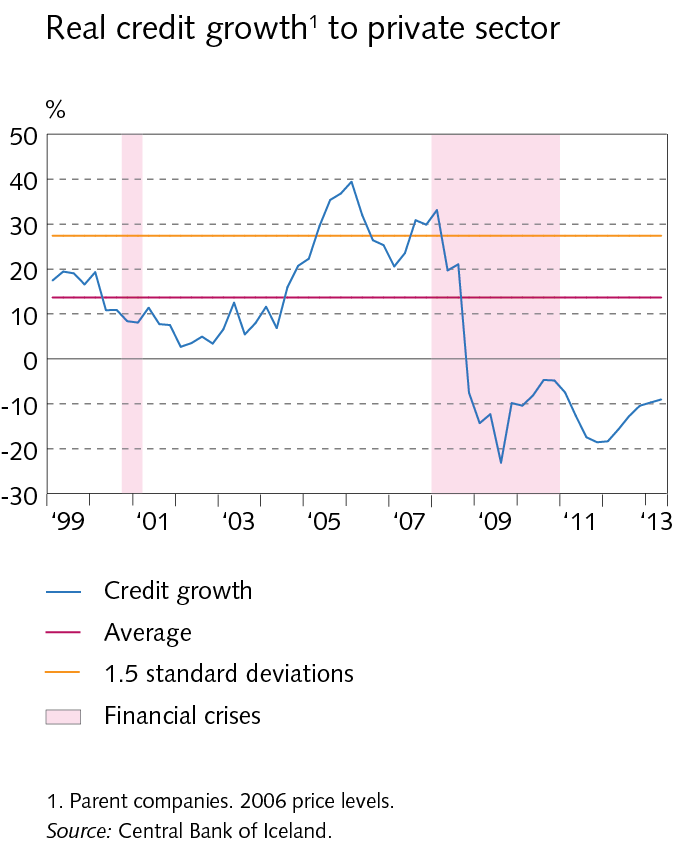 Appendix I
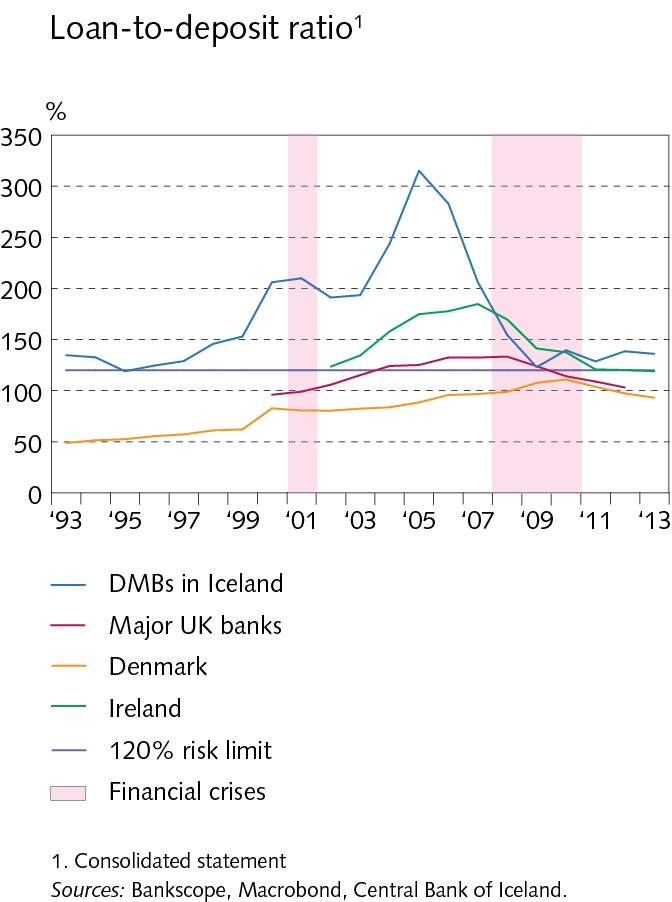 Appendix I
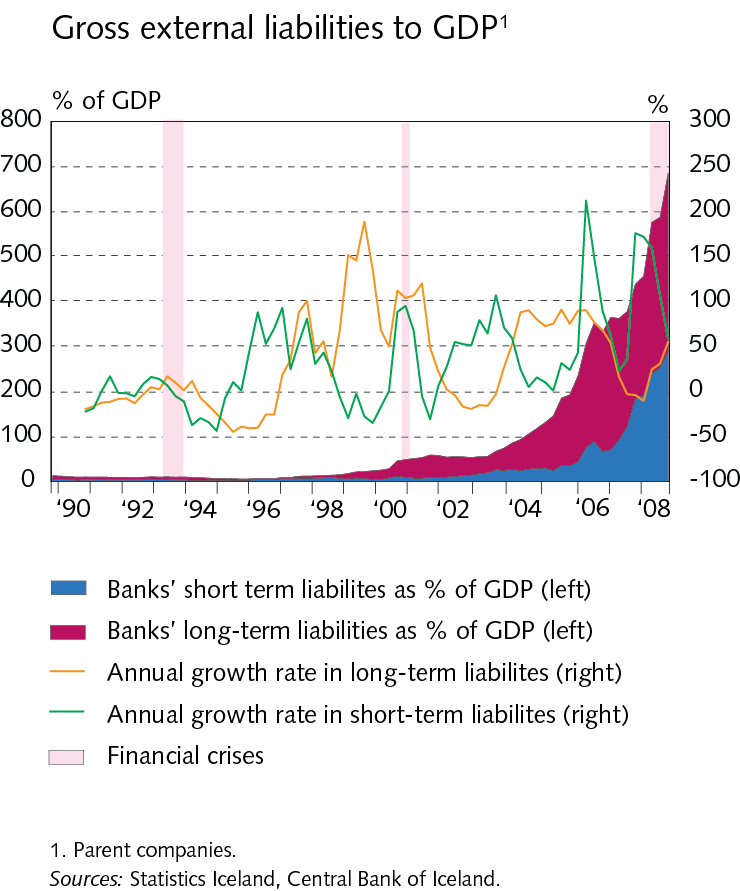 Appendix I
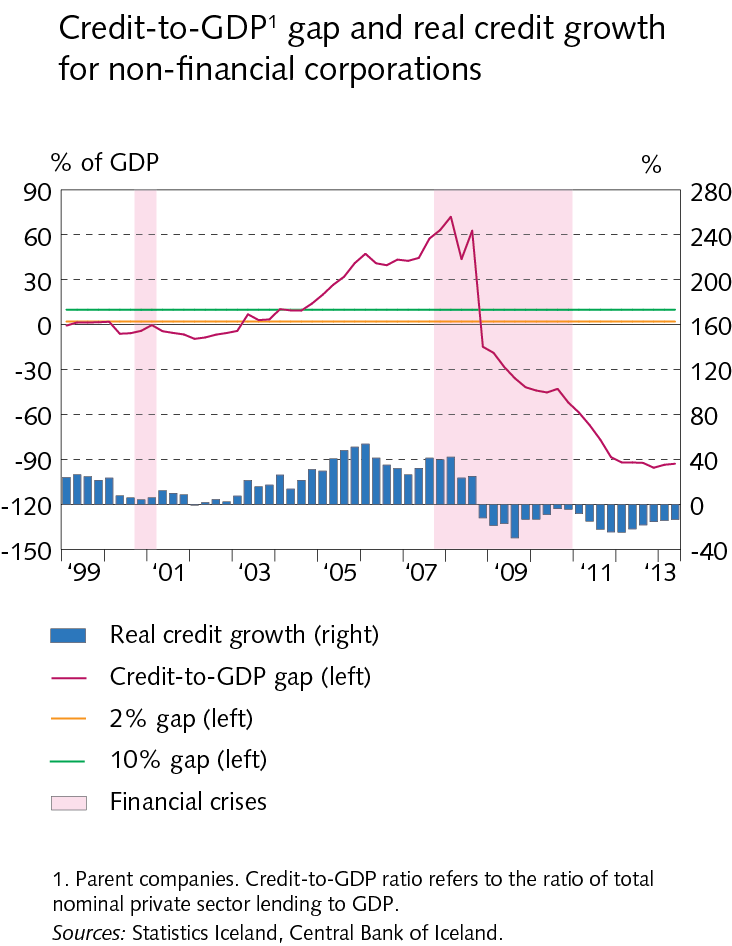 Appendix I
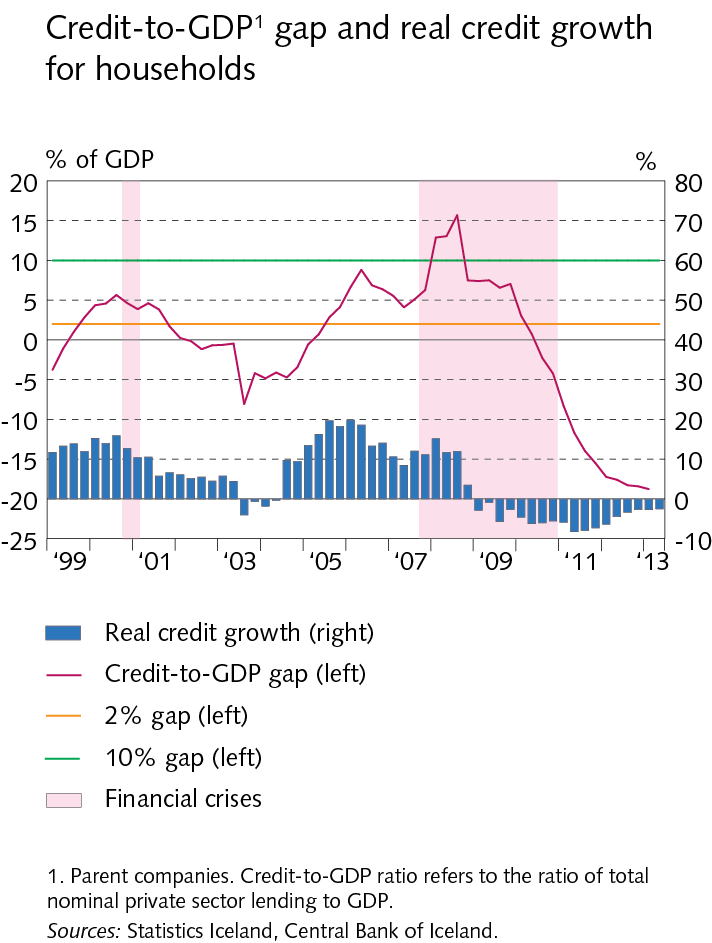 Appendix I
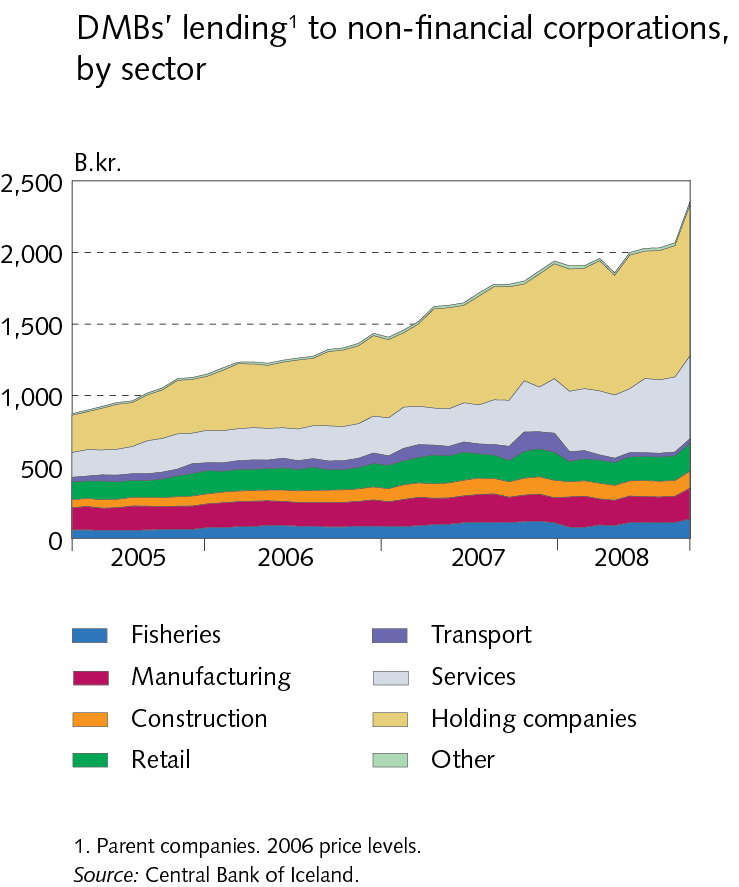 Appendix I
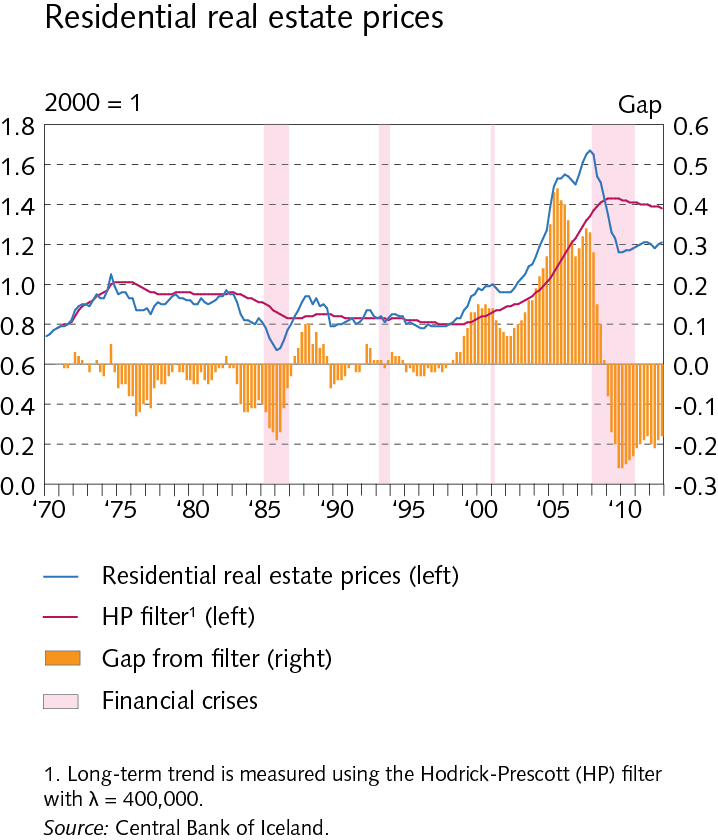 Appendix I
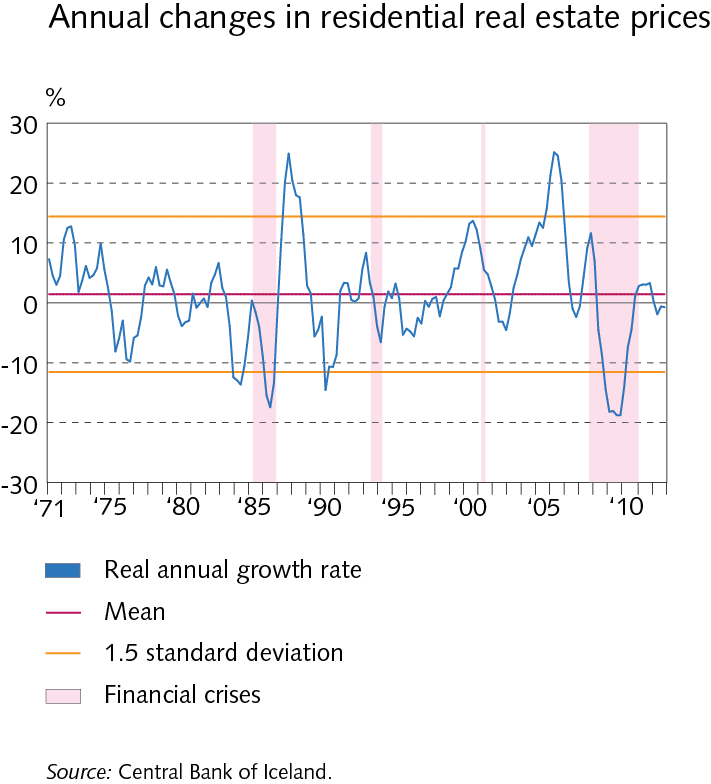 Appendix I
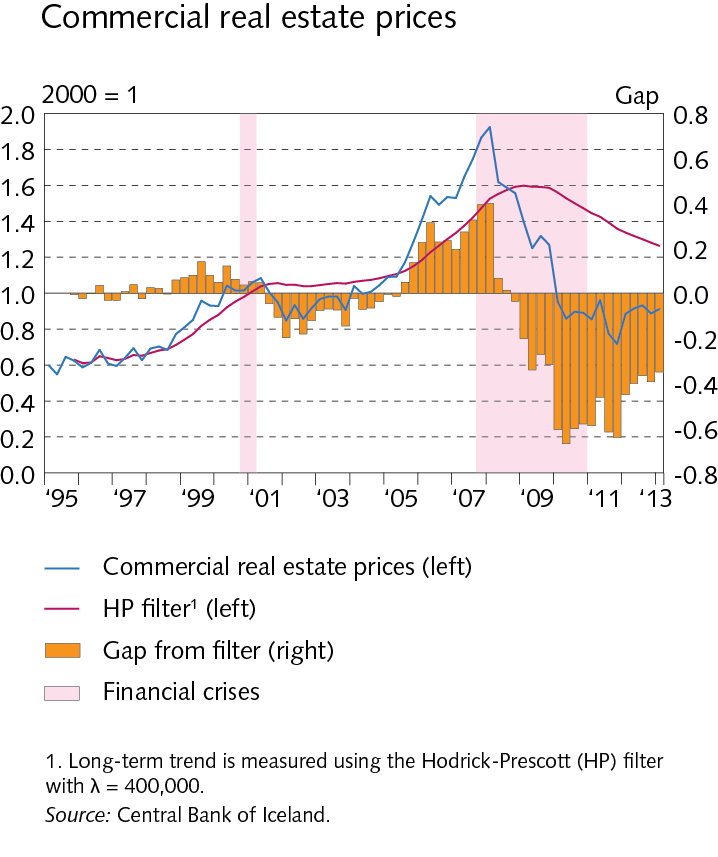 Appendix I
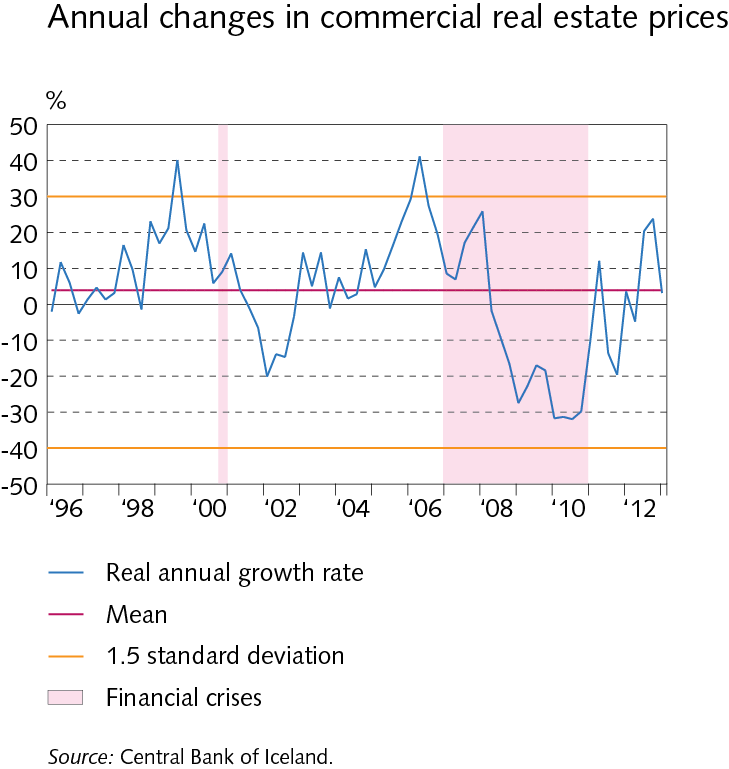 Appendix I
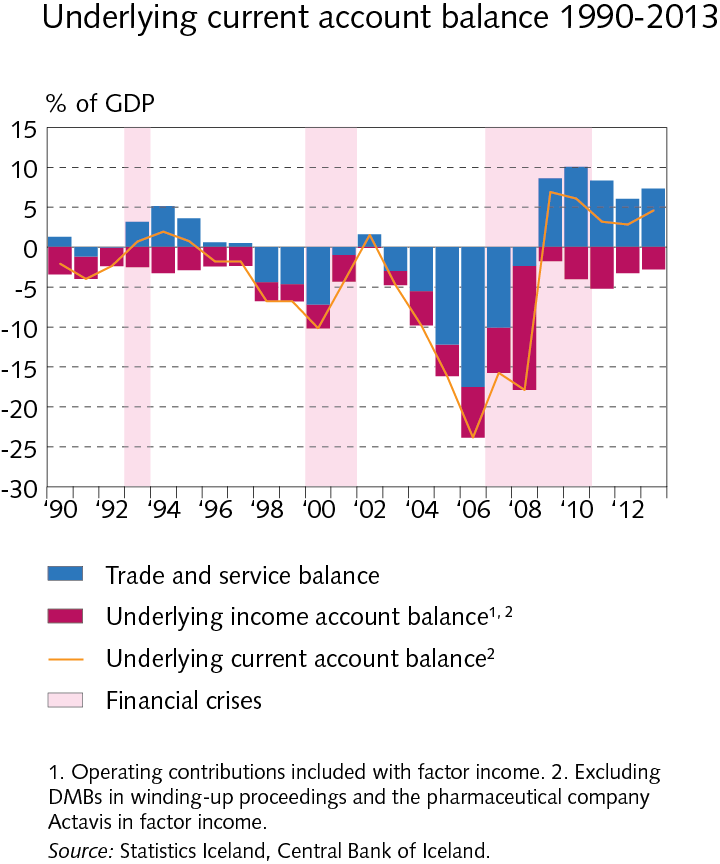 Appendix I
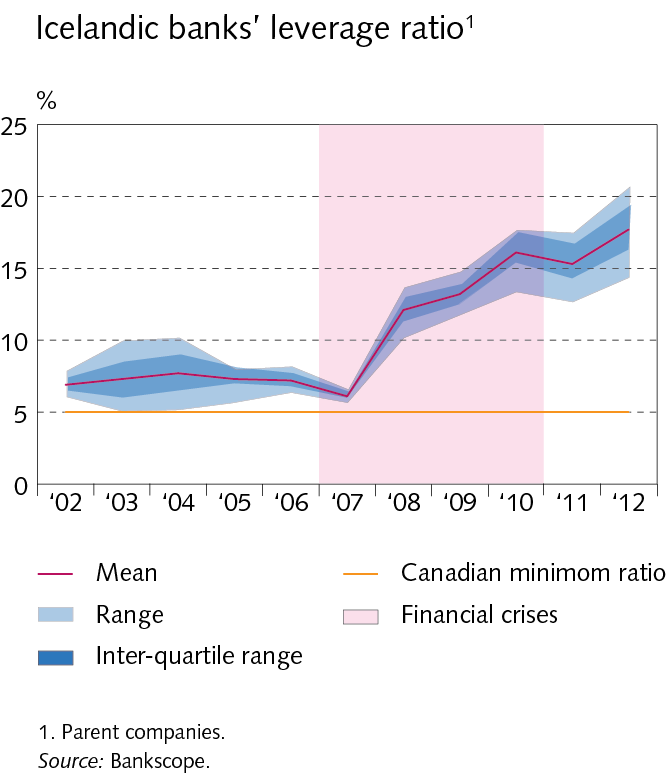 Appendix I
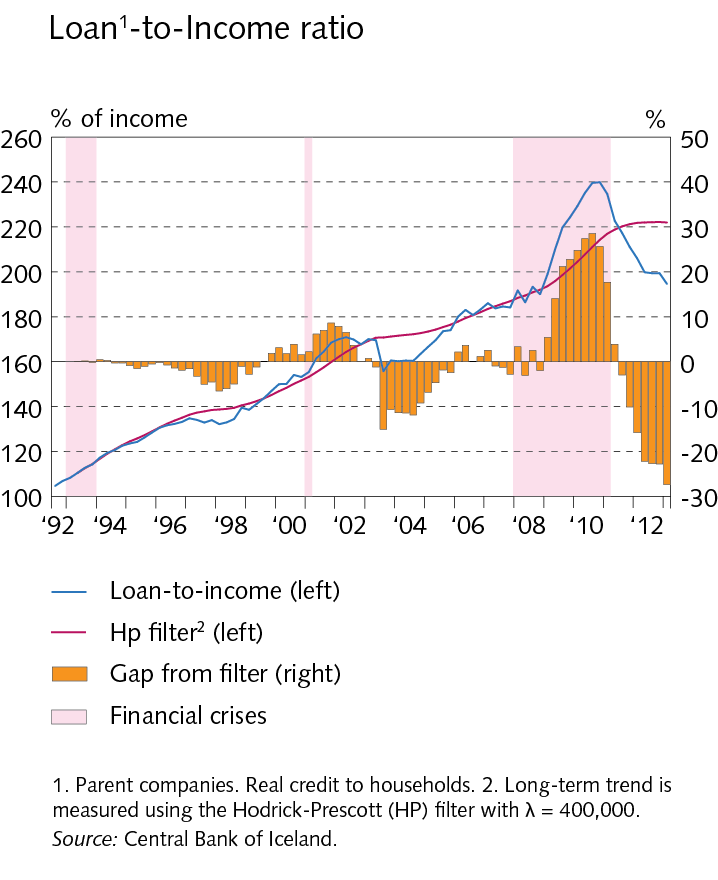 Appendix I
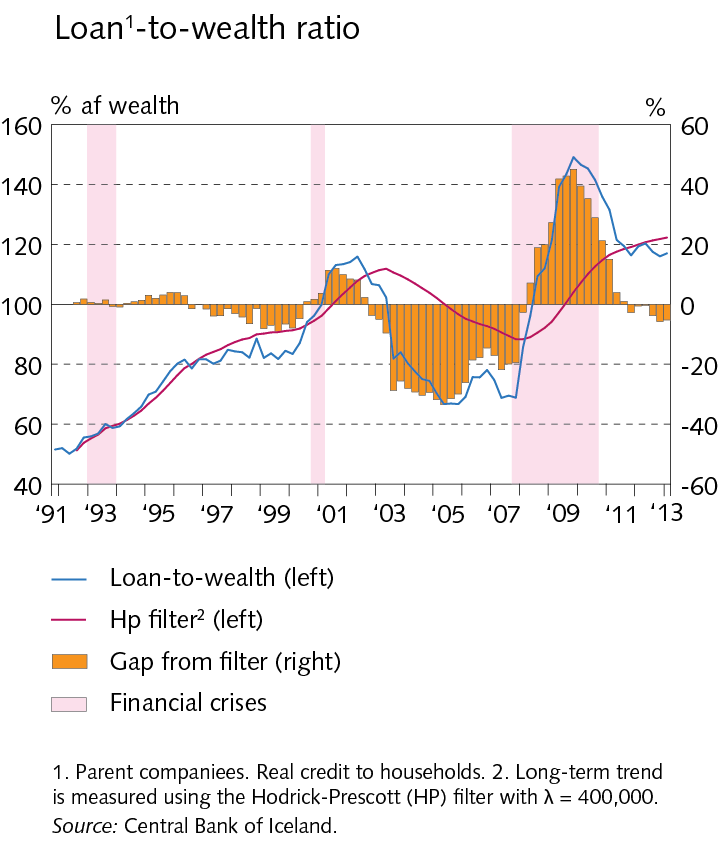 Appendix I
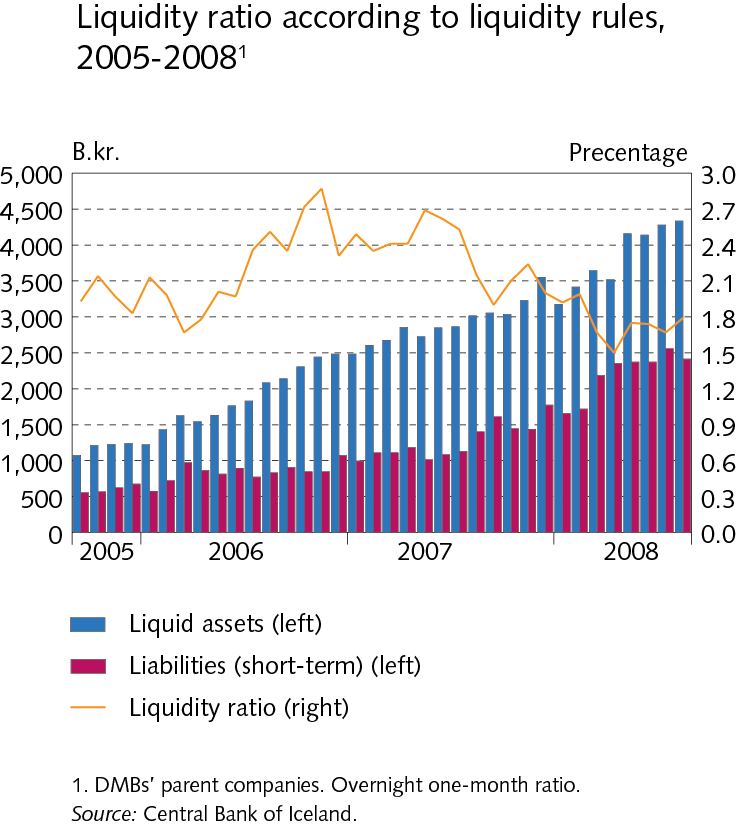 Appendix I
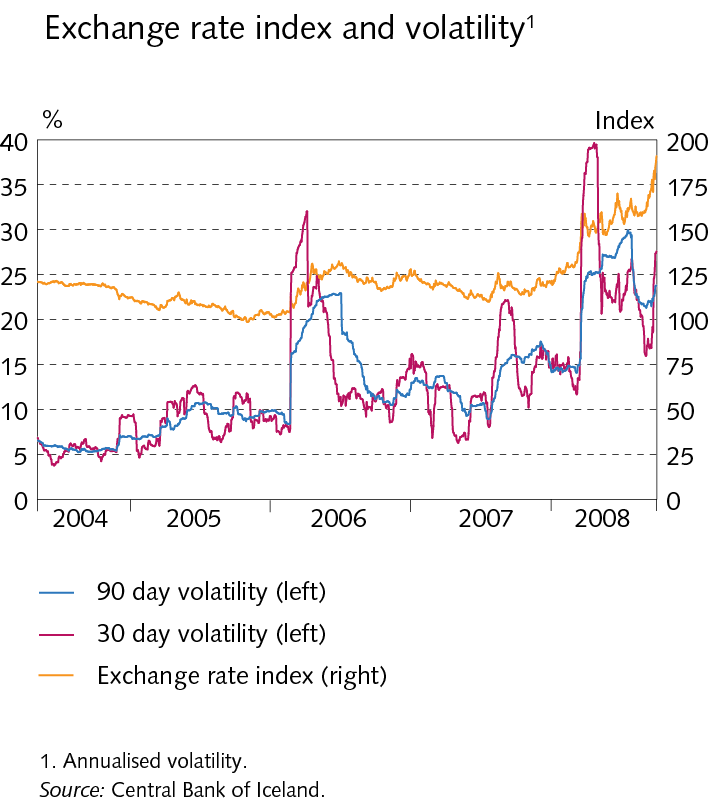 Appendix I
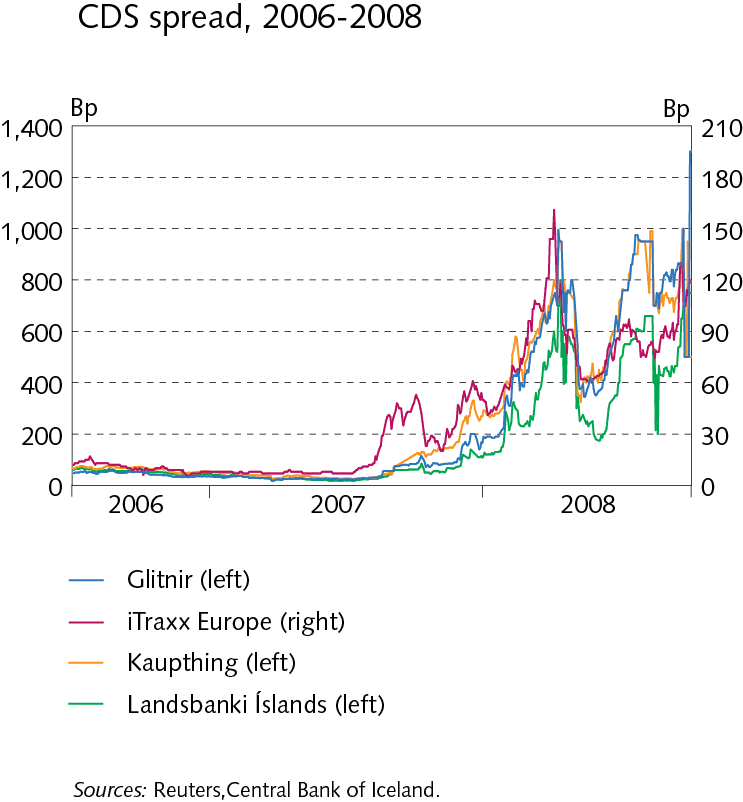 Appendix I
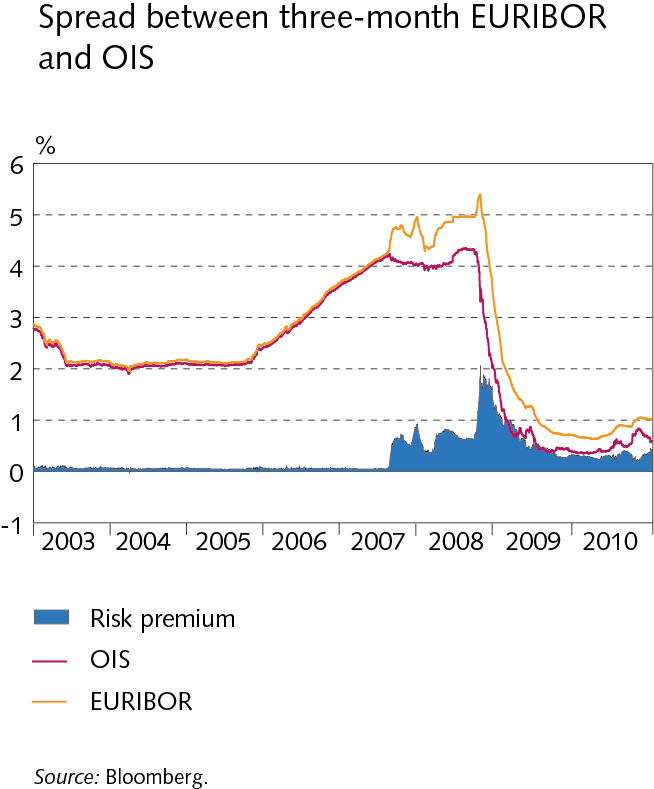 Appendix I
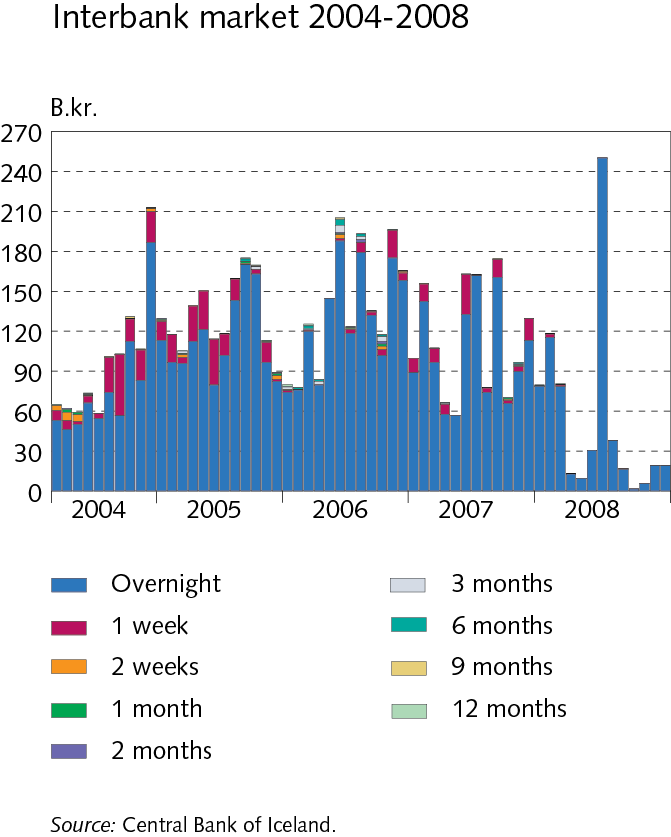 Appendix I
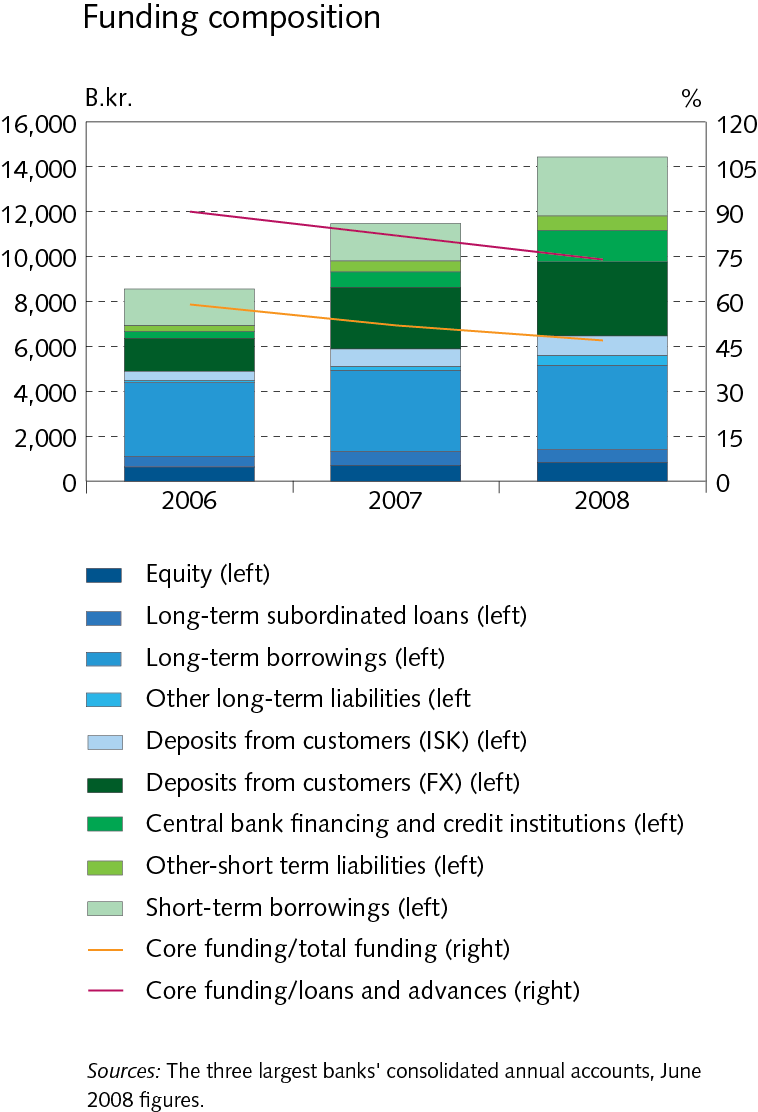 Appendix I
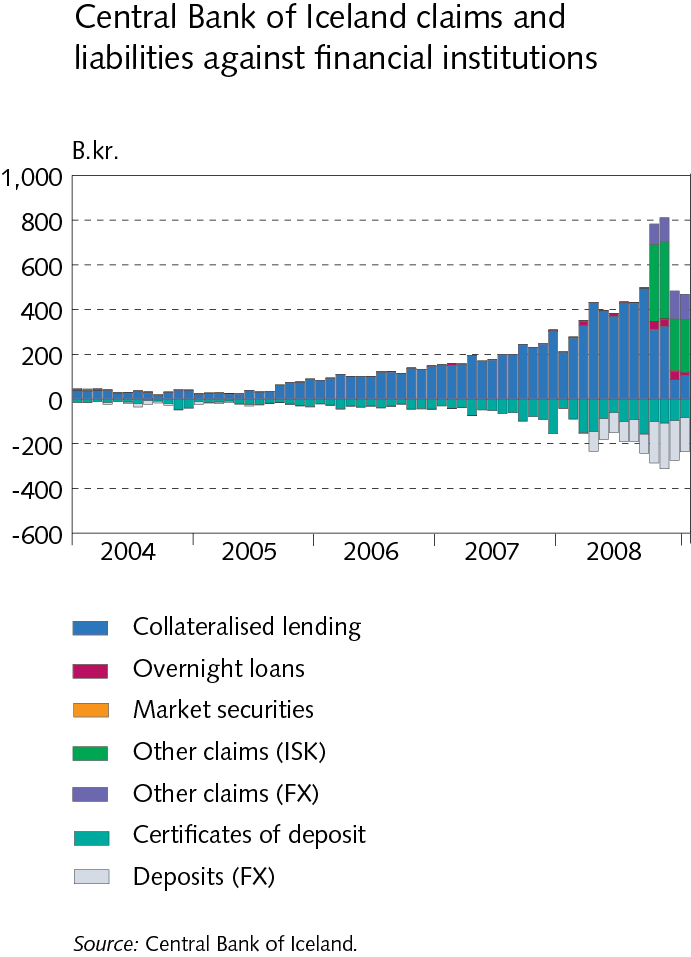 Appendix I
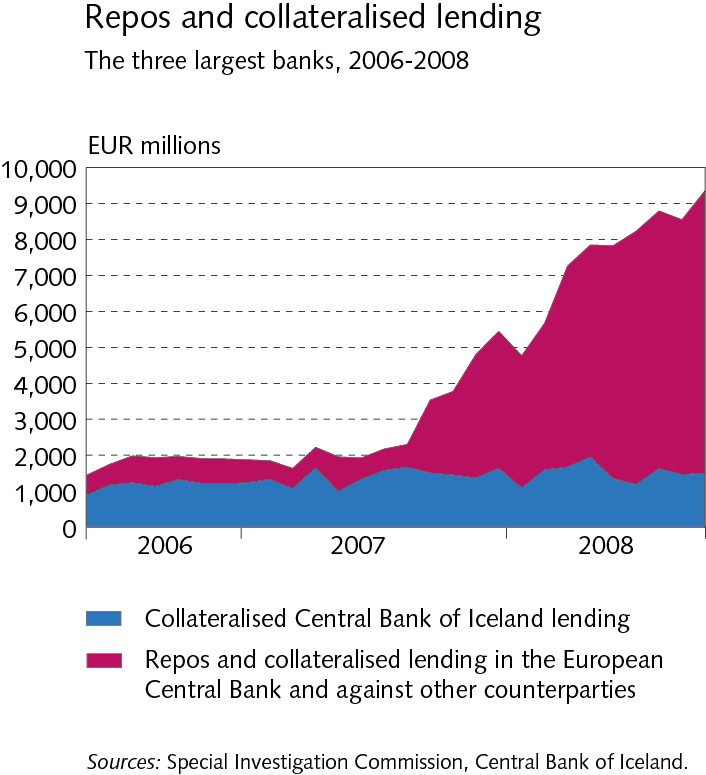 Appendix I
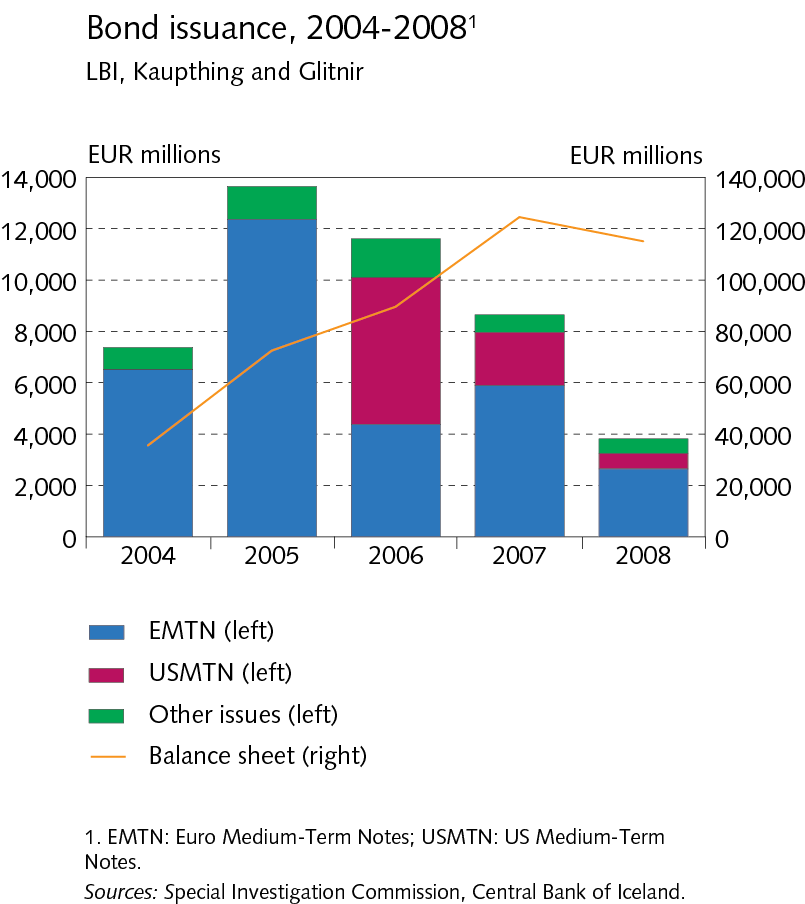 Appendix I
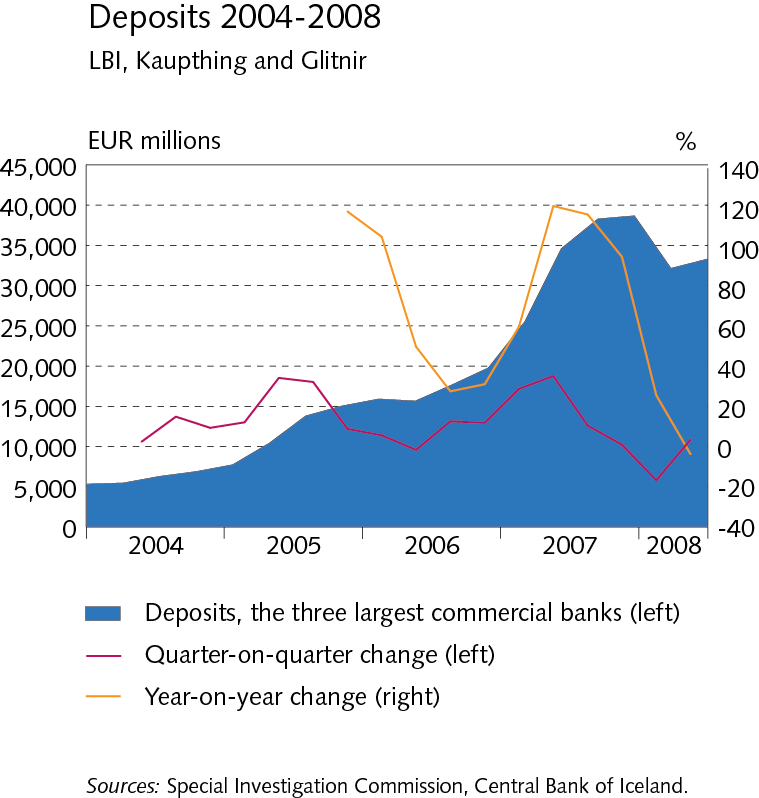 Appendix II
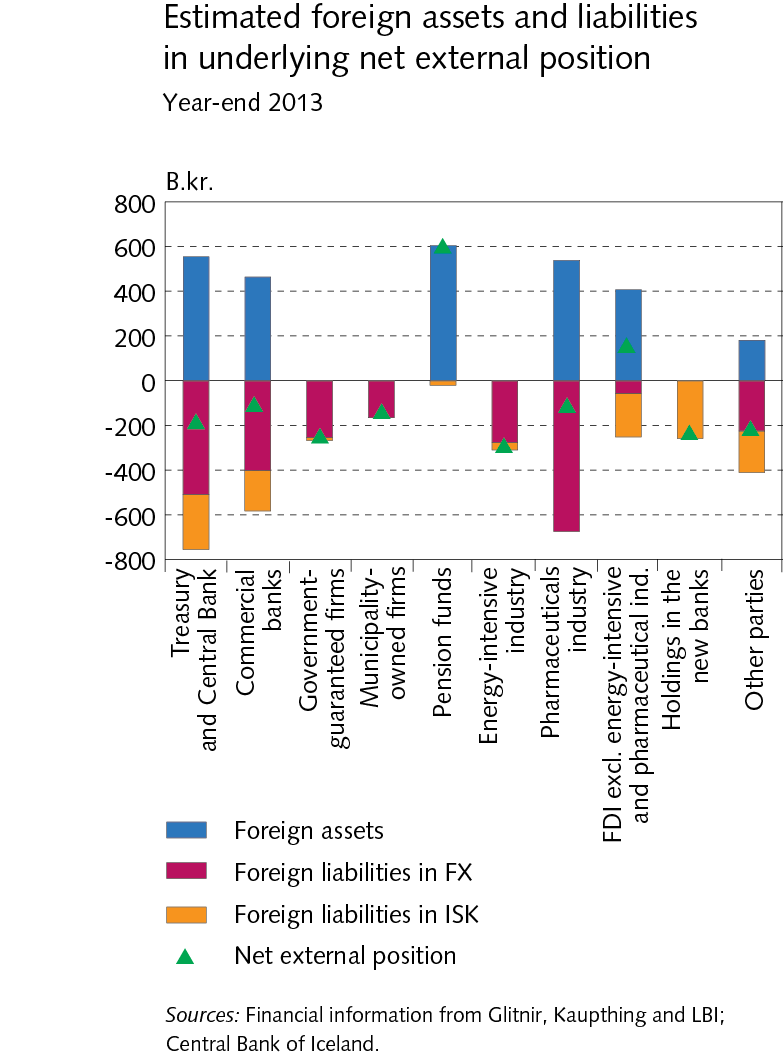 Appendix II
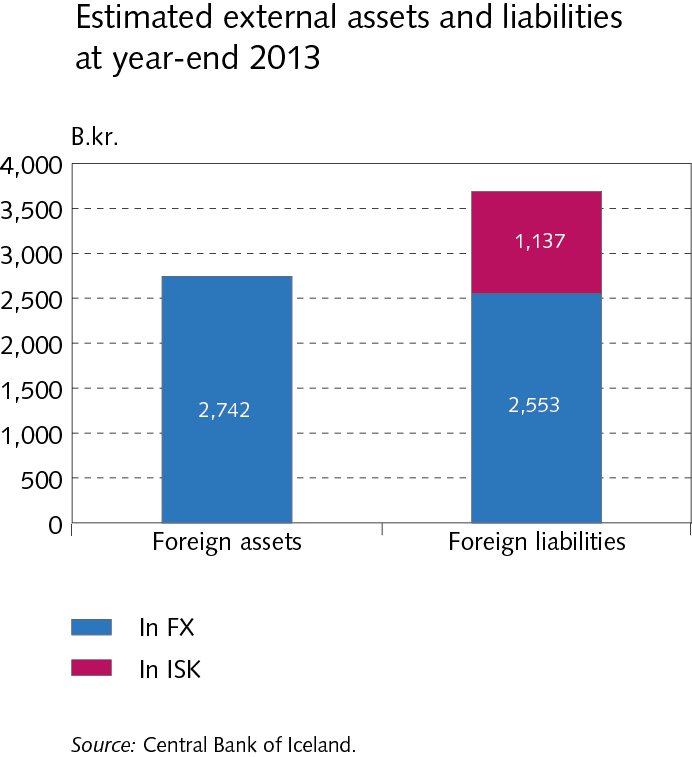 Appendix II
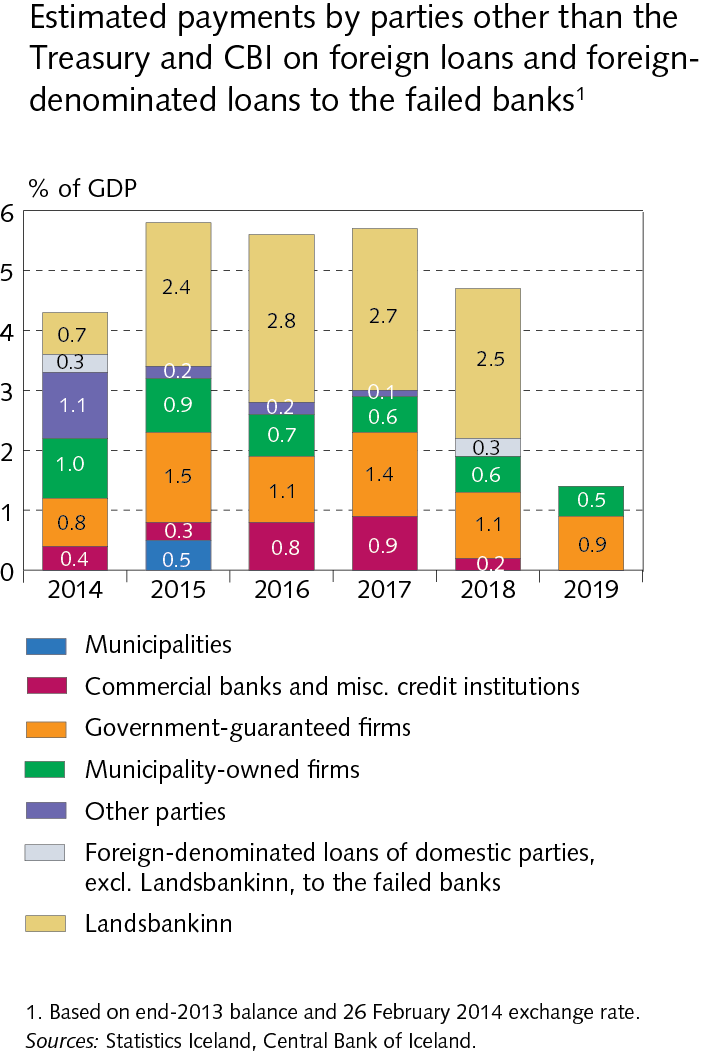 Appendix II
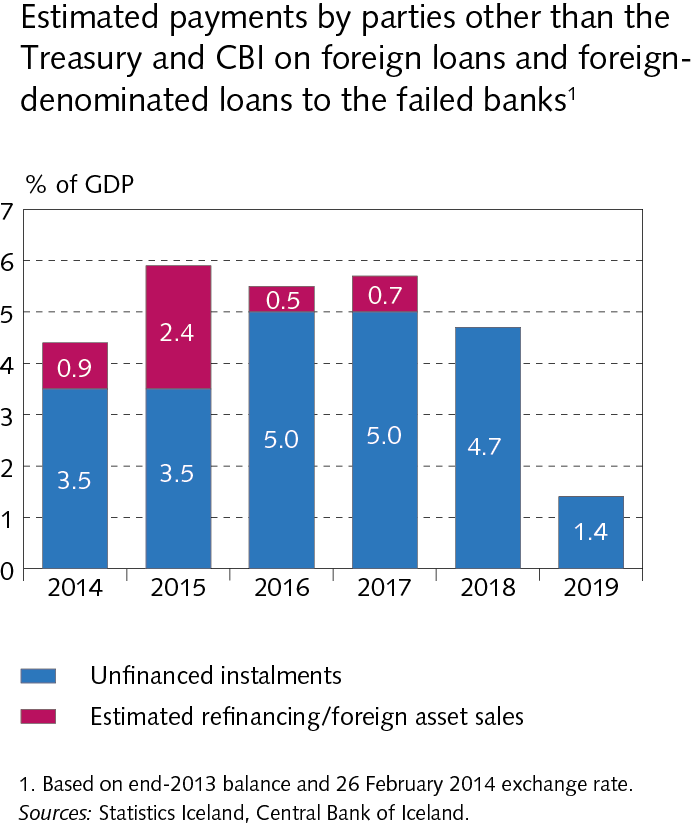 Appendix IV
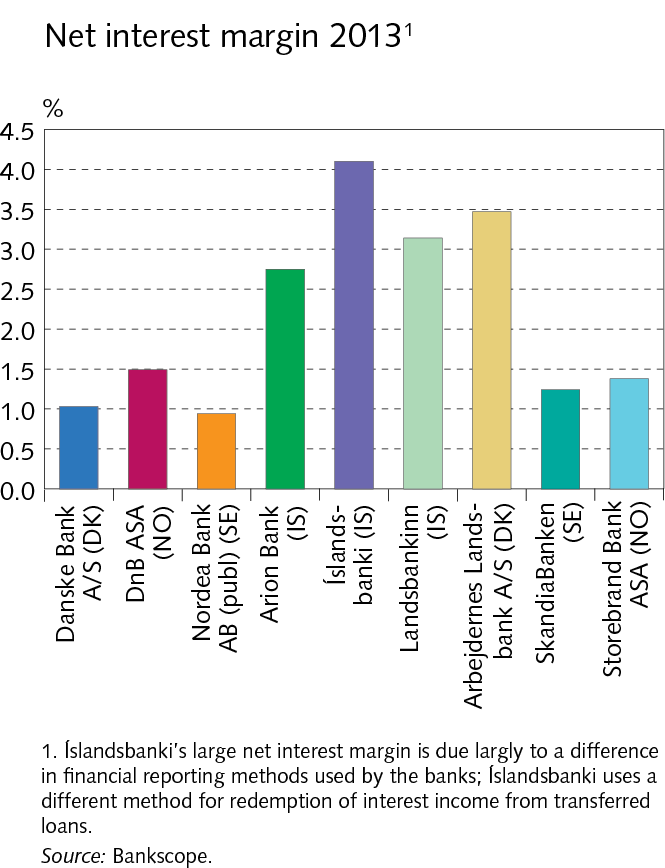 Appendix IV
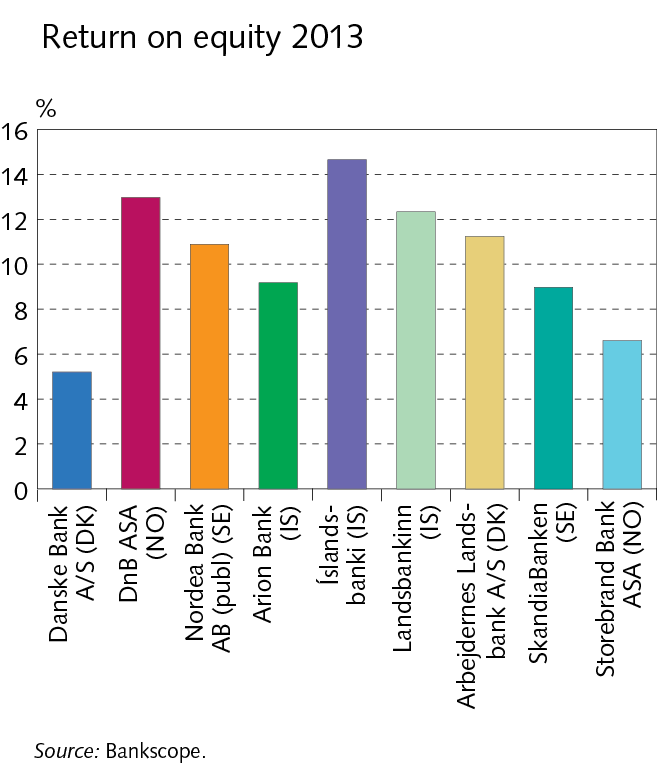 Appendix IV
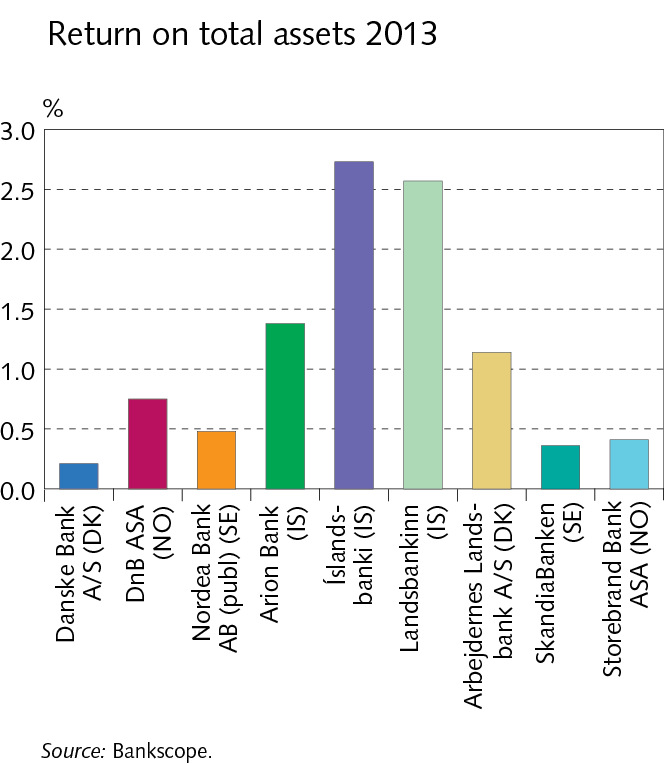 Appendix IV
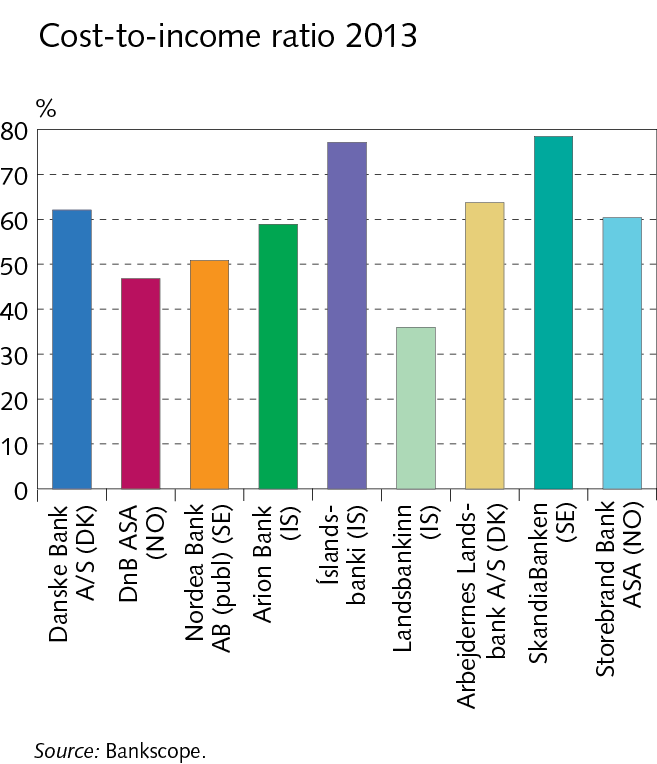 Appendix IV
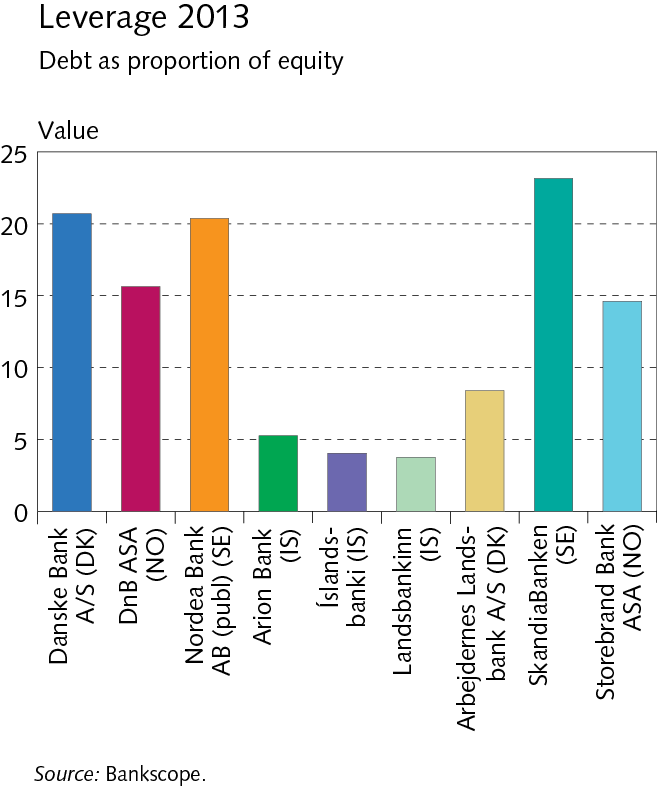 Appendix IV
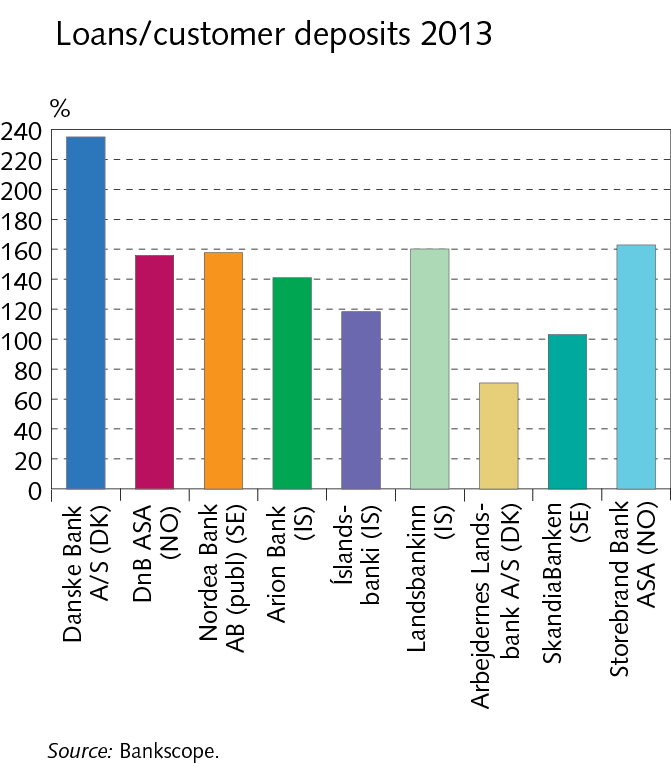